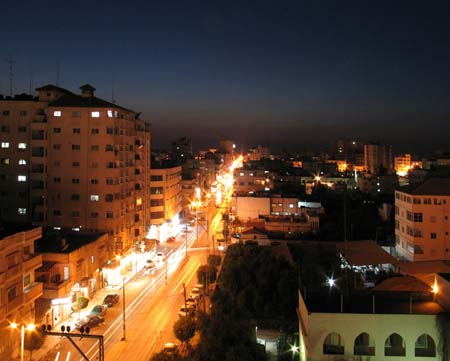 [Speaker Notes: Source: http://www.palestineremembered.com/GeoPoints/Gaza_526/Picture_53412.html, retrieved Nov. 12, 2010
Also on http://holyfalafel.com/tourism/gaza-palestine-travel-guide/
And http://www.skyscrapercity.com/showthread.php?t=1145941]
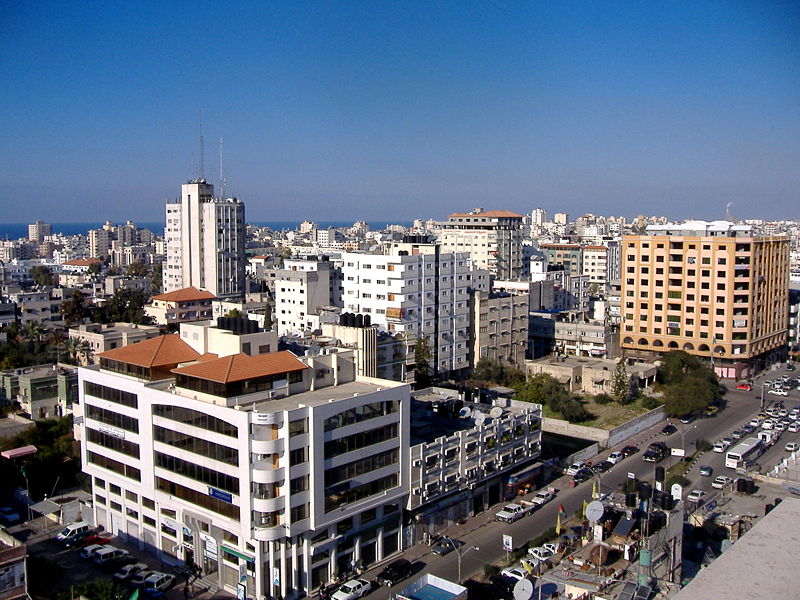 [Speaker Notes: Source: http://en.wikipedia.org/wiki/File:Gaza_City.JPG
Taken December 23, 2007; retrieved November 12, 2010]
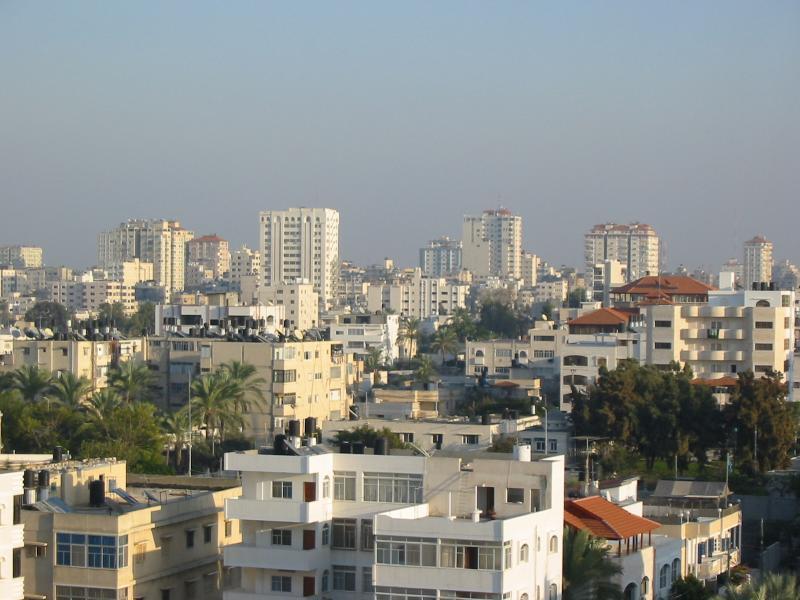 [Speaker Notes: Source: http://www.palestineremembered.com/GeoPoints/Gaza_526/Picture_11192.html, retrieved November 12, 2010]
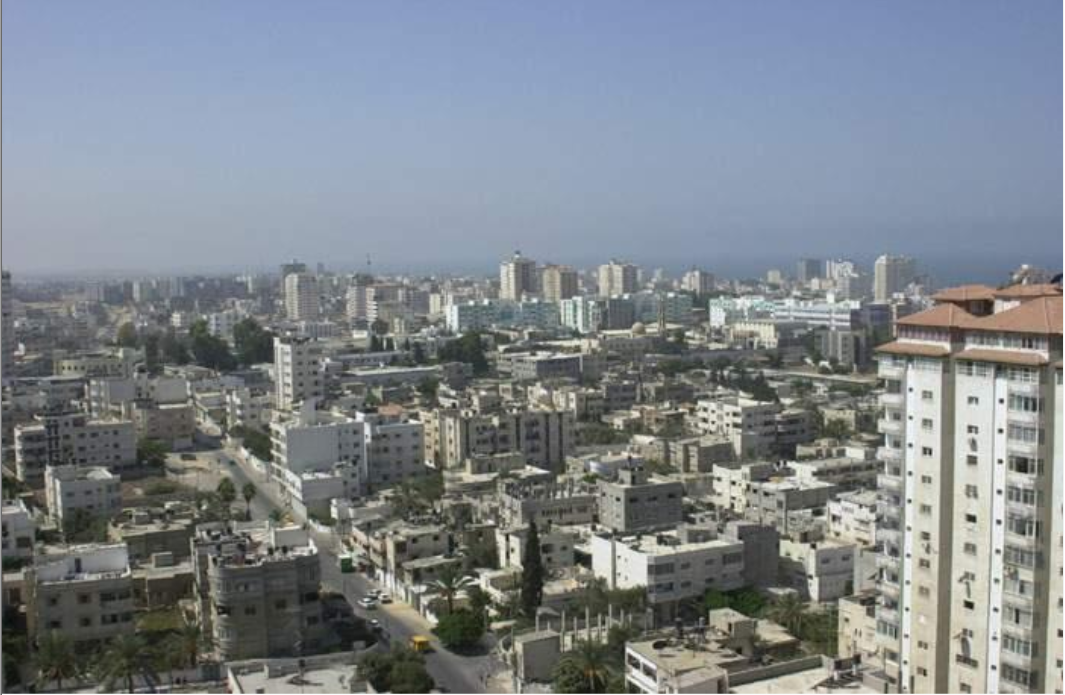 [Speaker Notes: Source: http://travel.webshots.com/photo/1087100700034143484WpUbRg, uploaded August 2003, retrieved November 12, 2010]
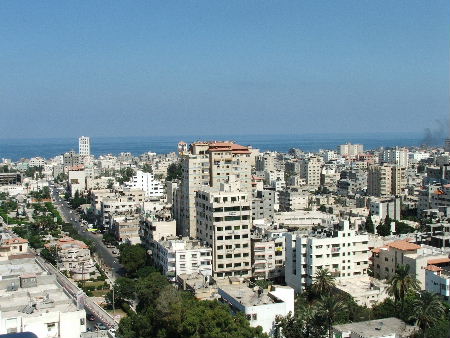 [Speaker Notes: Gaza City seen from the fourteenth floor of a downtown office building.
Source: Lisa Goldman, http://lisagoldman.net/2005/09/, September 2005, retrieved November 13, 2010]
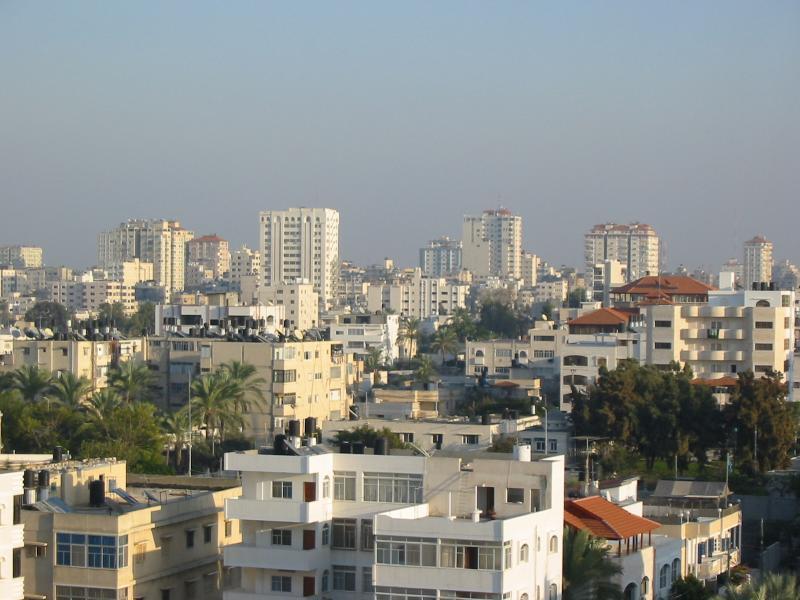 [Speaker Notes: Source: http://www.skyscrapercity.com/showthread.php?t=1145941, posted June 2010, retrieved November 13, 2010]
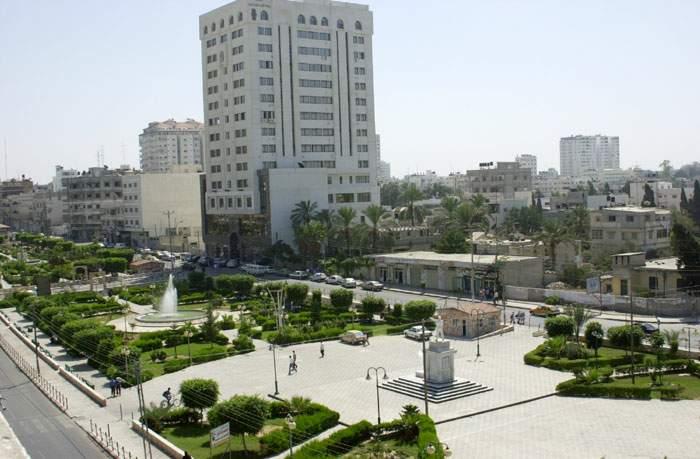 [Speaker Notes: Remal district in New Gaza Area, Unknown Soldier Square in front of the Legislative Council 
Source: http://www.palestineremembered.com/GeoPoints/Gaza_526/Picture_11567.html, retrieved Nov. 12, 2010
Also at http://travel.webshots.com/photo/1087100631034143484SalAgO, uploaded August 2003

Close-up of the statute: http://www.palestineremembered.com/GeoPoints/Gaza_526/Picture_11566.html
And http://travel.webshots.com/photo/1087100353034143484bVwqFm, uploaded August 2003
More from the Remal district: http://www.urban-landscape.net/content_public/city_details.php?stadt_id=56]
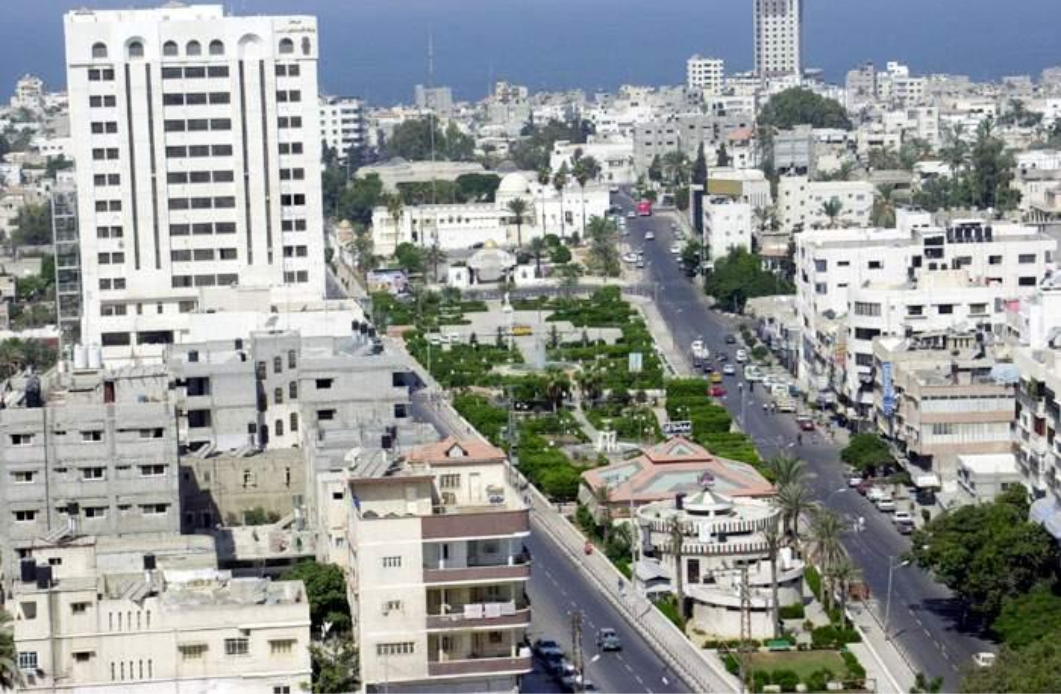 [Speaker Notes: Source: http://travel.webshots.com/photo/1087099995034143484SyXaee, uploaded August 2003, retrieved November 12, 2010
Also at http://www.palestineremembered.com/GeoPoints/Gaza_526/Picture_11562.html, uploaded January 2007]
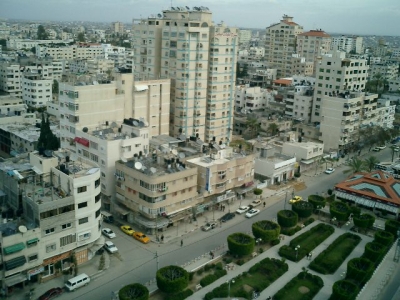 [Speaker Notes: Remal district in New Gaza Area 
Source: http://www.urban-landscape.net/content_public/city_details.php?stadt_id=56, retrieved Nov. 12, 2010]
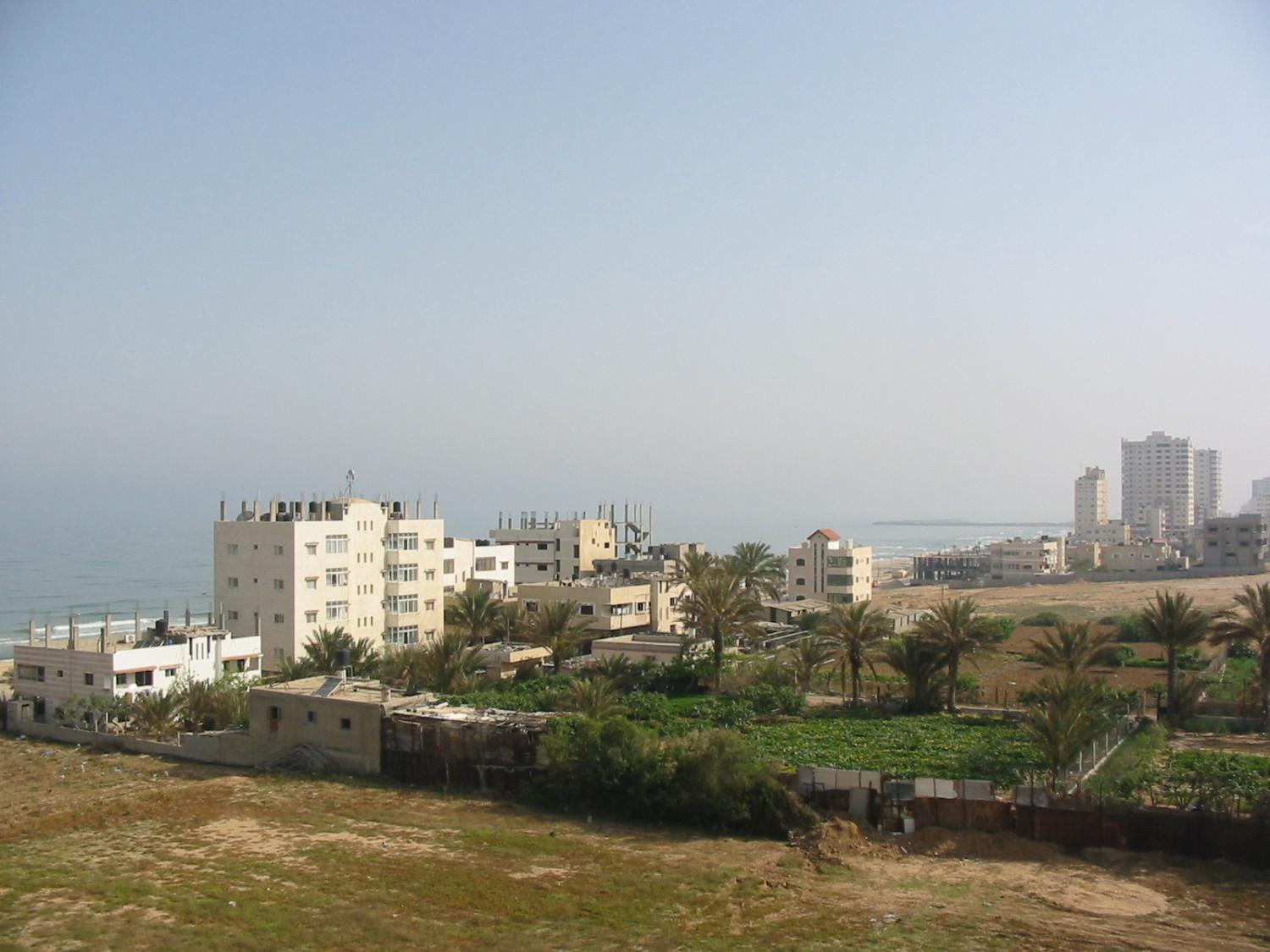 [Speaker Notes: Source: http://www.skyscrapercity.com/showthread.php?t=1145941, posted June 2010, retrieved November 13, 2010]
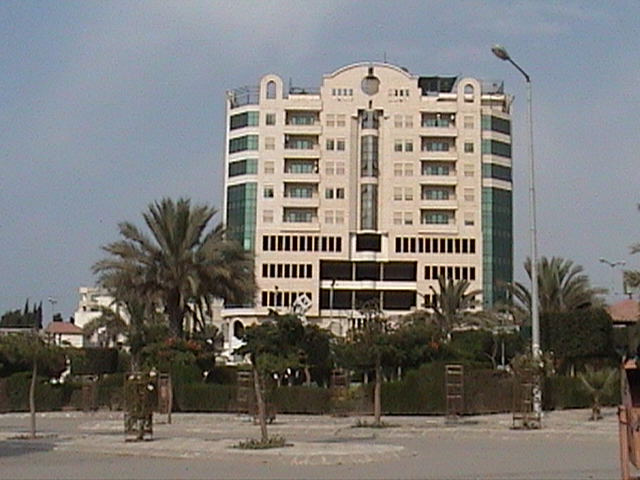 [Speaker Notes: Source: http://www.skyscrapercity.com/showthread.php?t=1145941, posted June 2010, retrieved November 13, 2010]
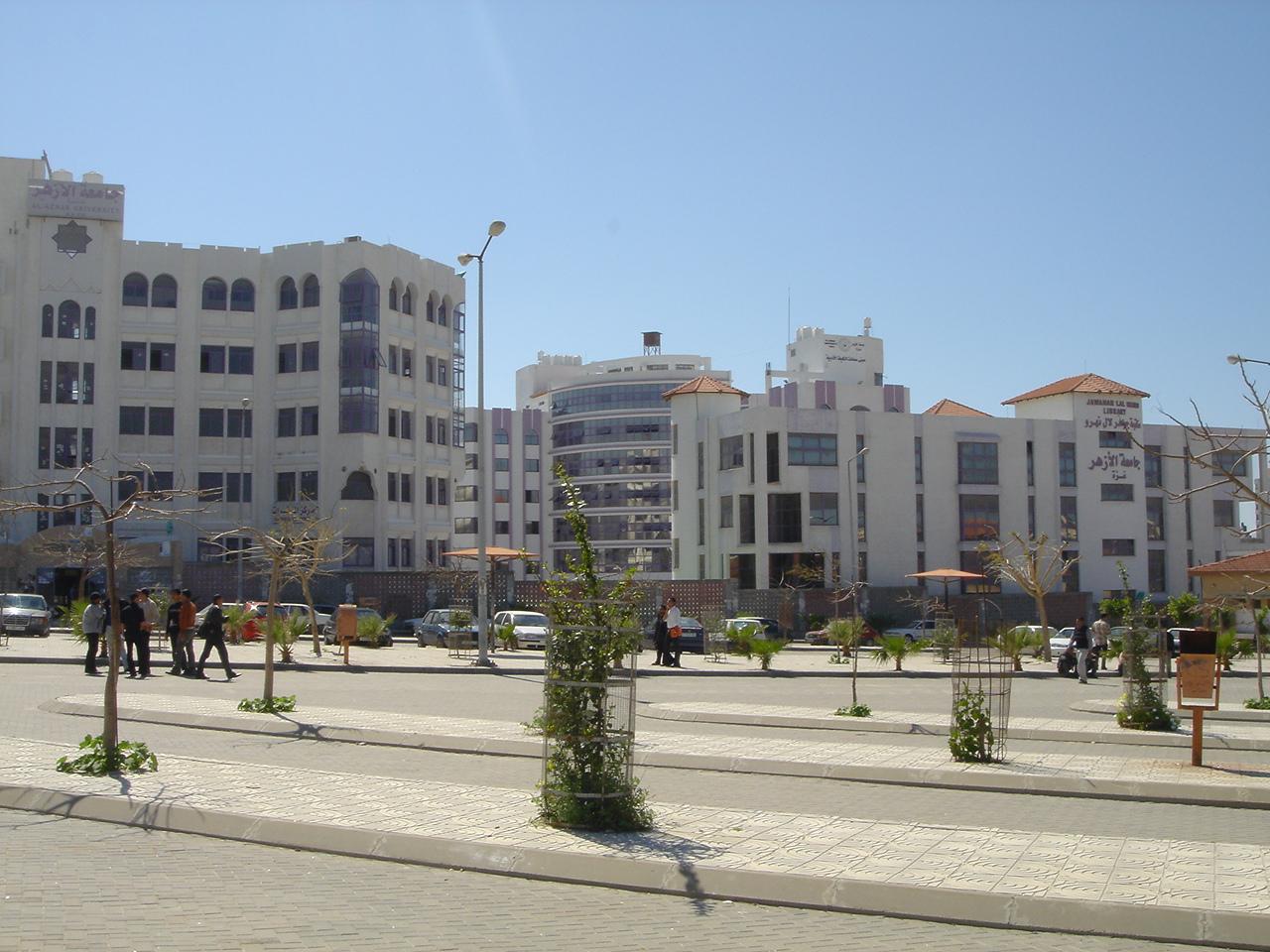 [Speaker Notes: Source: http://www.skyscrapercity.com/showthread.php?t=1145941, posted June 2010, retrieved November 13, 2010]
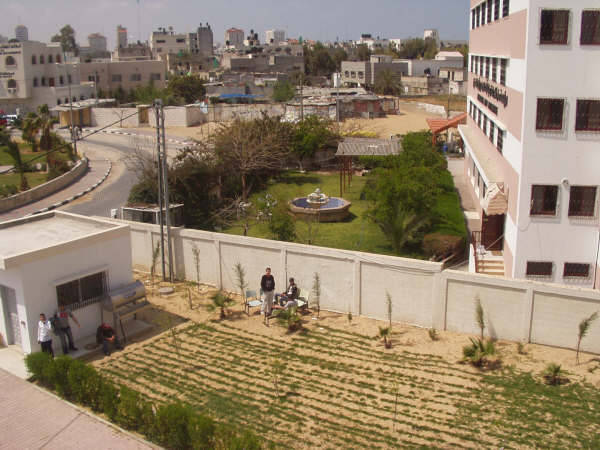 [Speaker Notes: Gaza CitySource: http://www.palestineremembered.com/GeoPoints/Gaza_526/Picture_12698.html, retrieved November 13, 2010]
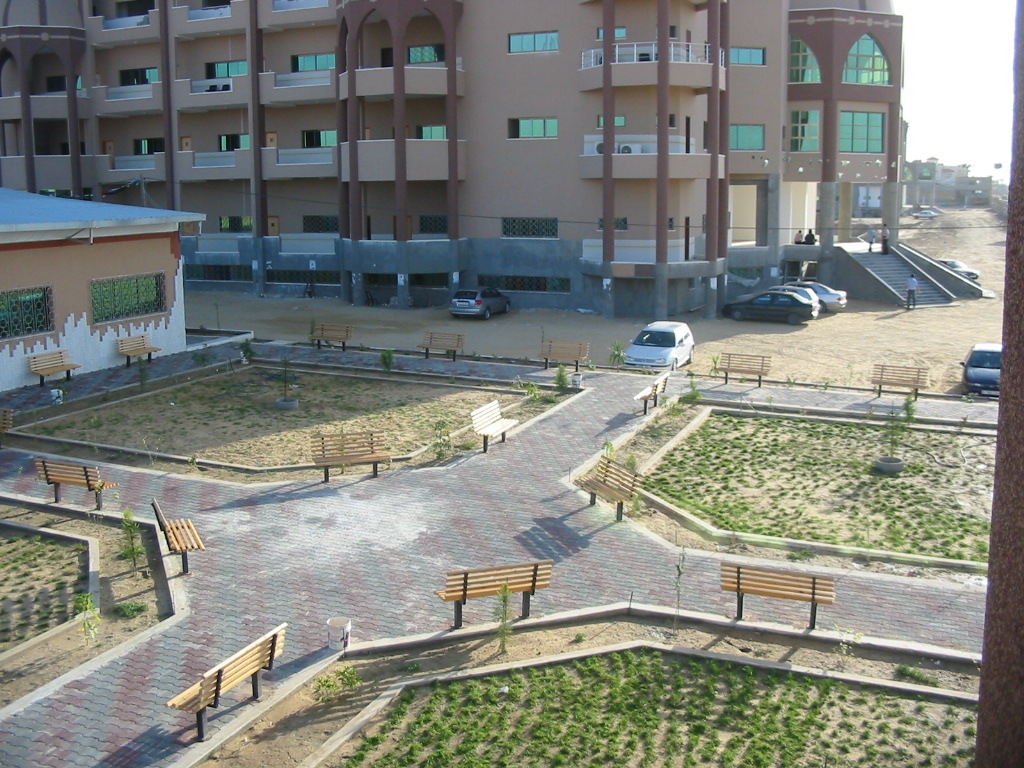 [Speaker Notes: Source: http://www.palestineremembered.com/GeoPoints/Gaza_526/Picture_44177.html, retrieved November 13, 2010]
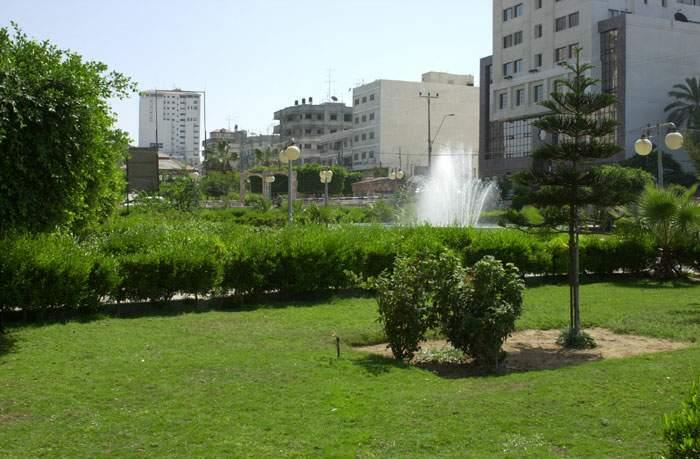 [Speaker Notes: Unknown soldier / al-Jundi al-Majhoul parkSource: http://www.palestineremembered.com/GeoPoints/Gaza_526/Picture_11565.html, retrieved Nov. 12, 2010
Also at http://travel.webshots.com/photo/1087100263034143484iJRcGu, posted August 2003]
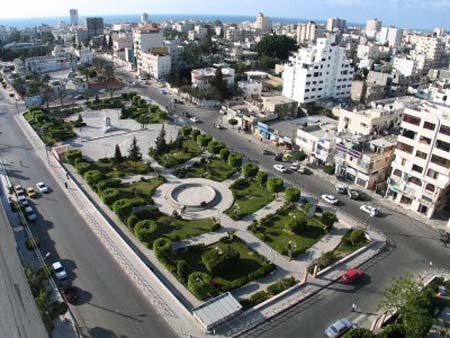 [Speaker Notes: Source: http://www.palestineremembered.com/GeoPoints/Gaza_526/Picture_53410.html, retrieved November 12, 2010]
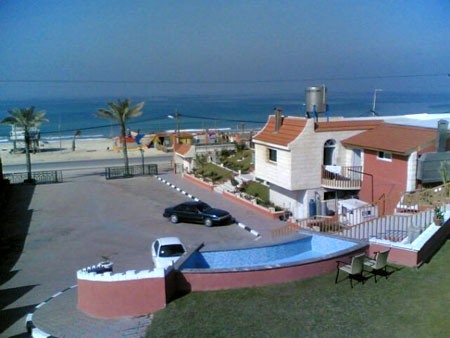 [Speaker Notes: Source: http://www.skyscrapercity.com/showthread.php?t=1145941, posted June 2010, retrieved November 13, 2010]
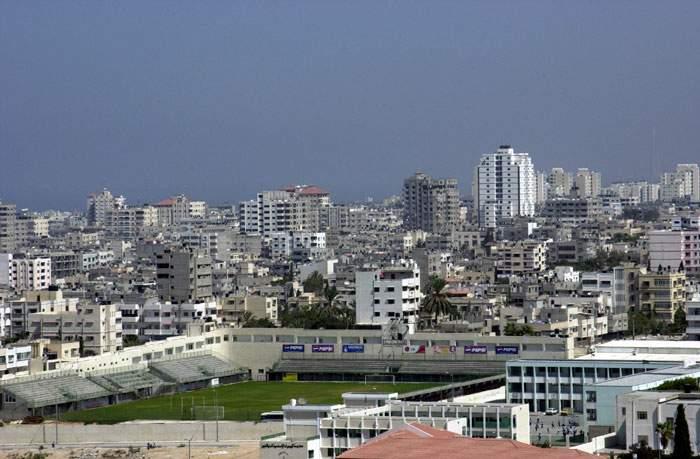 [Speaker Notes: Palestine Stadium
Source: http://www.palestineremembered.com/GeoPoints/Gaza_526/Picture_11563.html, retrieved November 12, 2010
Also at http://travel.webshots.com/photo/1087100088034143484cyNBRX, posted August 2003]
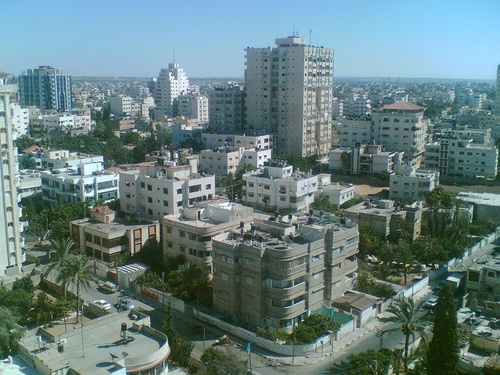 [Speaker Notes: Source: http://www.skyscrapercity.com/showthread.php?t=1145941, posted June 2010, retrieved November 13, 2010]
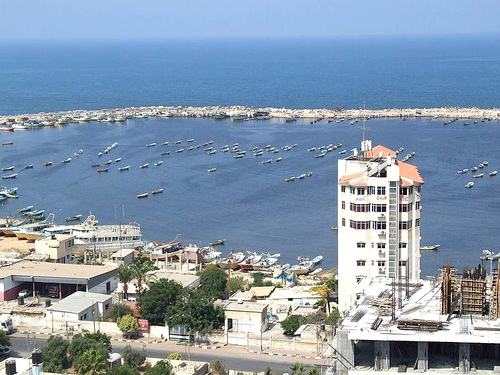 [Speaker Notes: Source: http://www.skyscrapercity.com/showthread.php?t=1145941, posted June 2010, retrieved November 13, 2010]
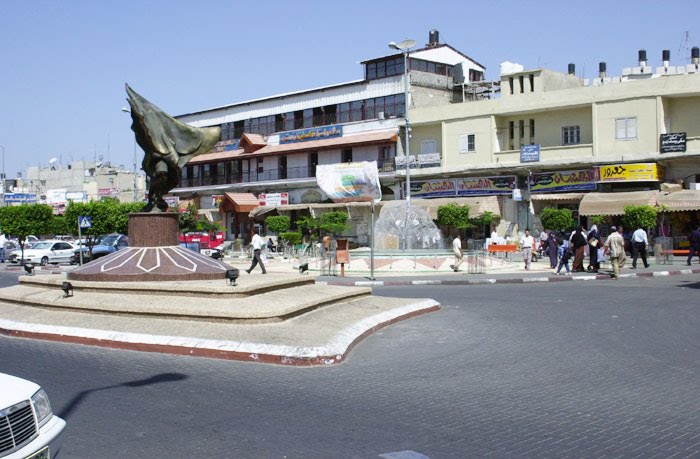 [Speaker Notes: Source: http://www.skyscrapercity.com/showthread.php?t=1145941, posted June 2010, retrieved November 13, 2010]
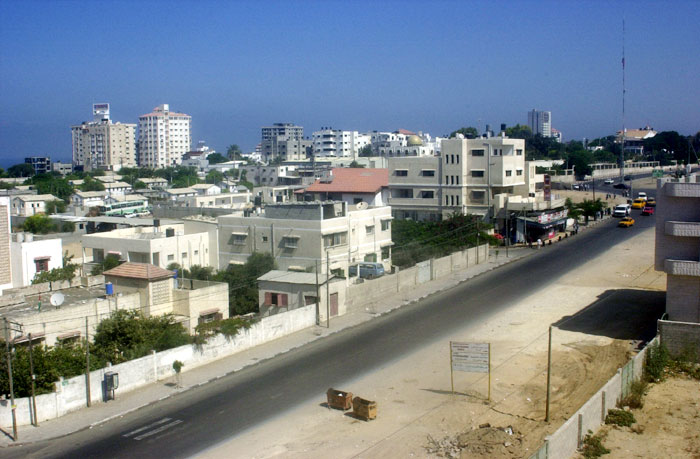 [Speaker Notes: Source: http://www.skyscrapercity.com/showthread.php?t=1145941, posted June 2010, retrieved November 13, 2010]
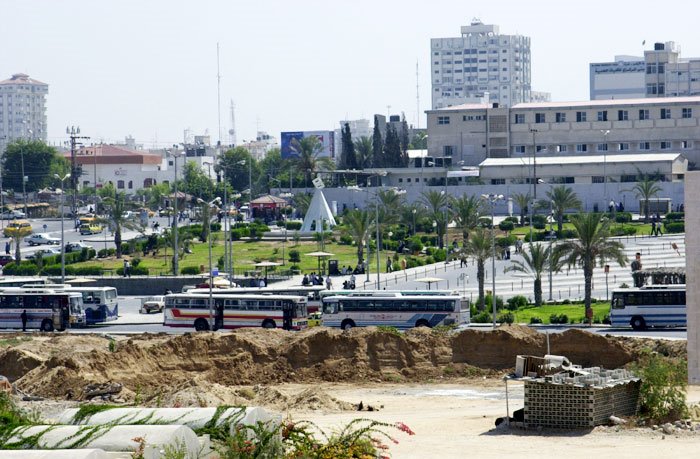 [Speaker Notes: Source: http://www.skyscrapercity.com/showthread.php?t=1145941, posted June 2010, retrieved November 13, 2010]
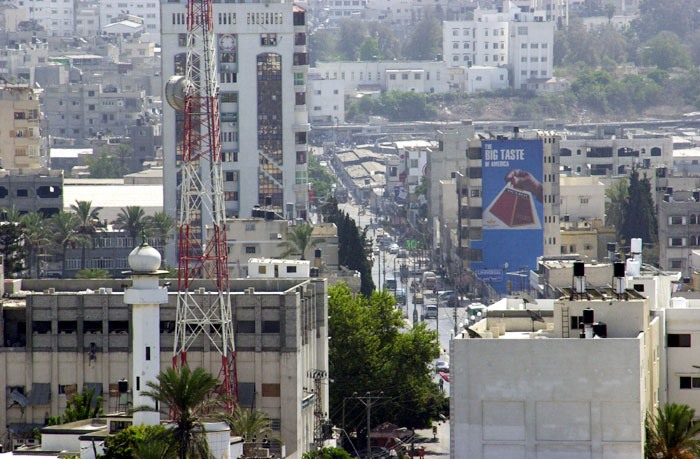 [Speaker Notes: Source: http://www.skyscrapercity.com/showthread.php?t=1145941, posted June 2010, retrieved November 13, 2010]
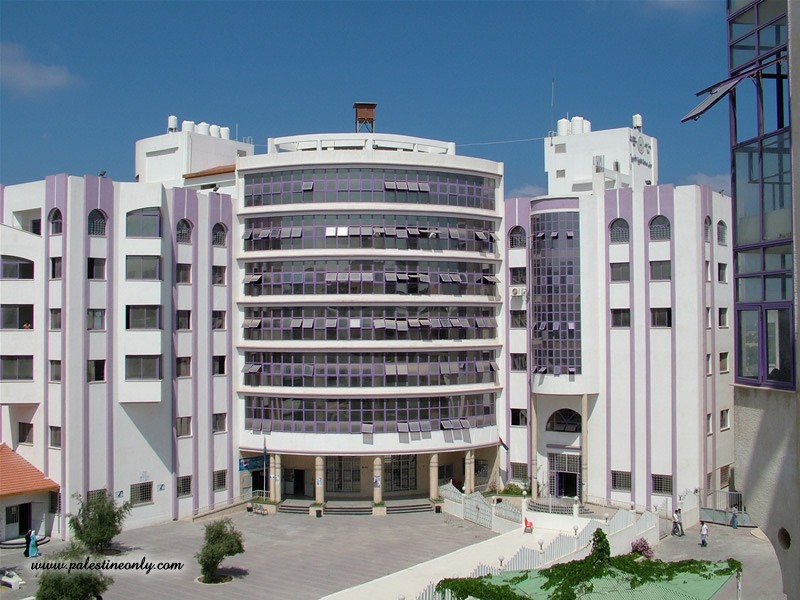 [Speaker Notes: Source: http://www.skyscrapercity.com/showthread.php?t=1145941, posted June 2010, retrieved November 13, 2010]
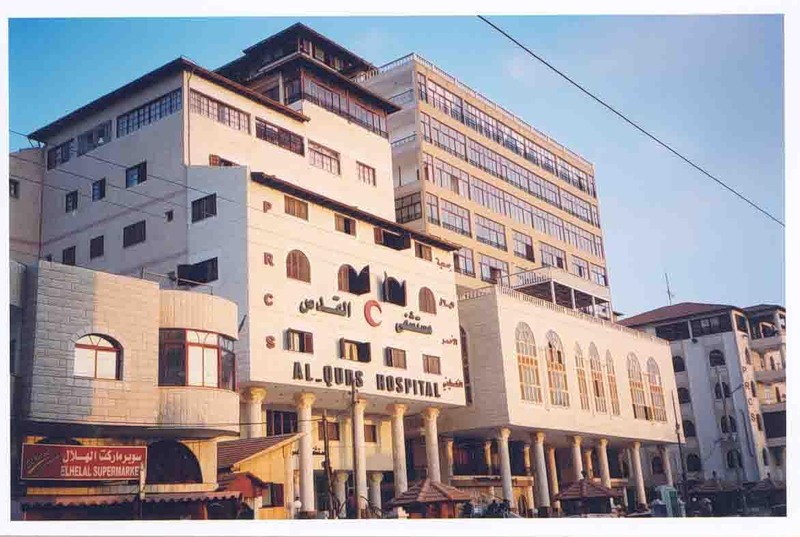 [Speaker Notes: Al Quds Hospital
Source: http://www.skyscrapercity.com/showthread.php?t=1145941, posted June 2010, retrieved November 13, 2010]
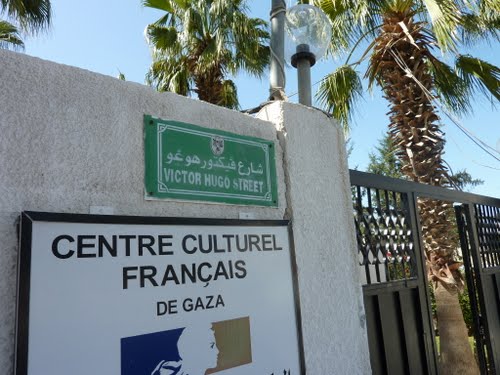 [Speaker Notes: Al Quds Hospital
Source: http://www.skyscrapercity.com/showthread.php?t=1145941, posted June 2010, retrieved November 13, 2010]
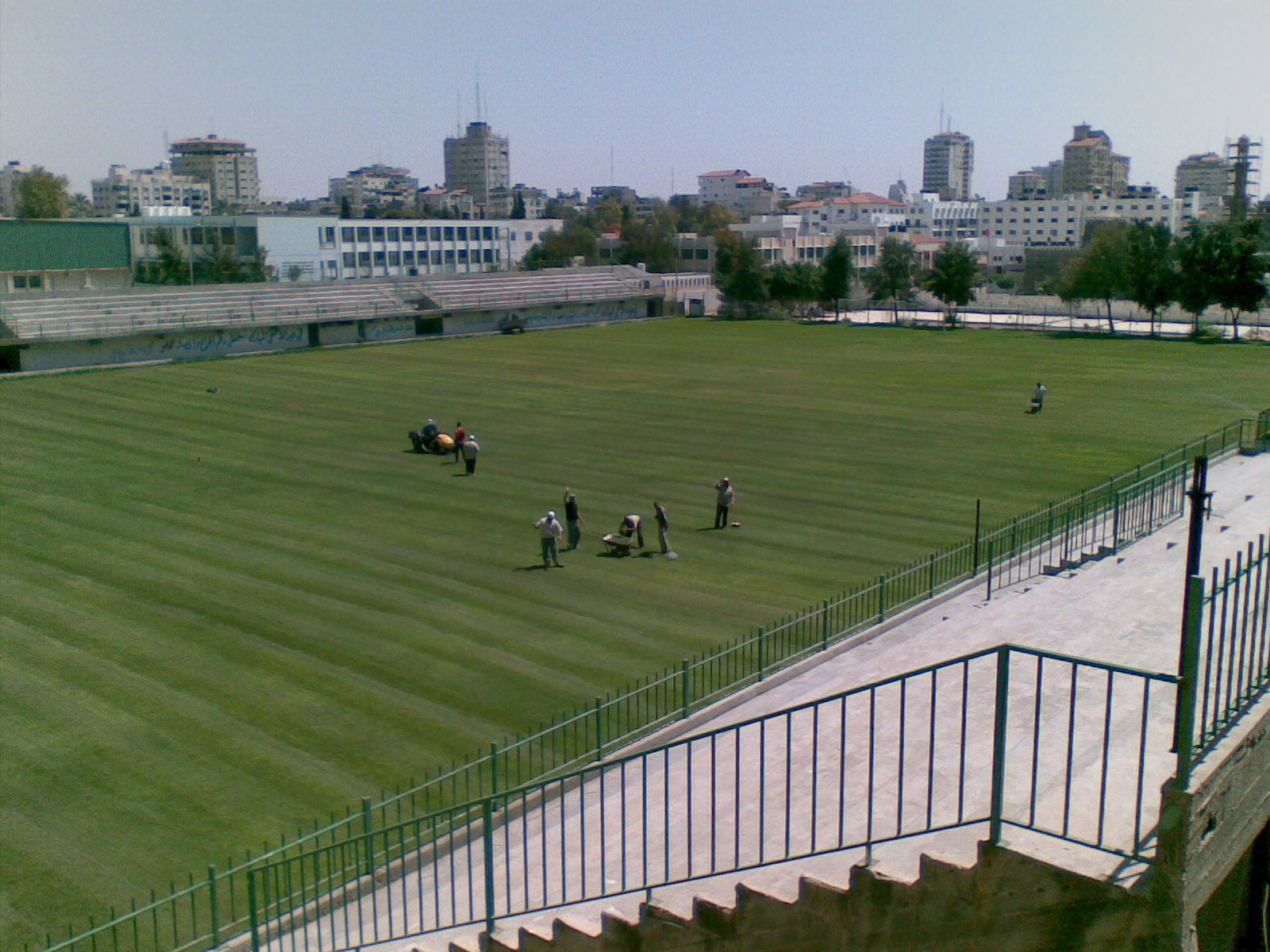 [Speaker Notes: Palestine Stadium
Source: http://www.palestineremembered.com/GeoPoints/Gaza_526/Picture_40660.html, retrieved November 12, 2010]
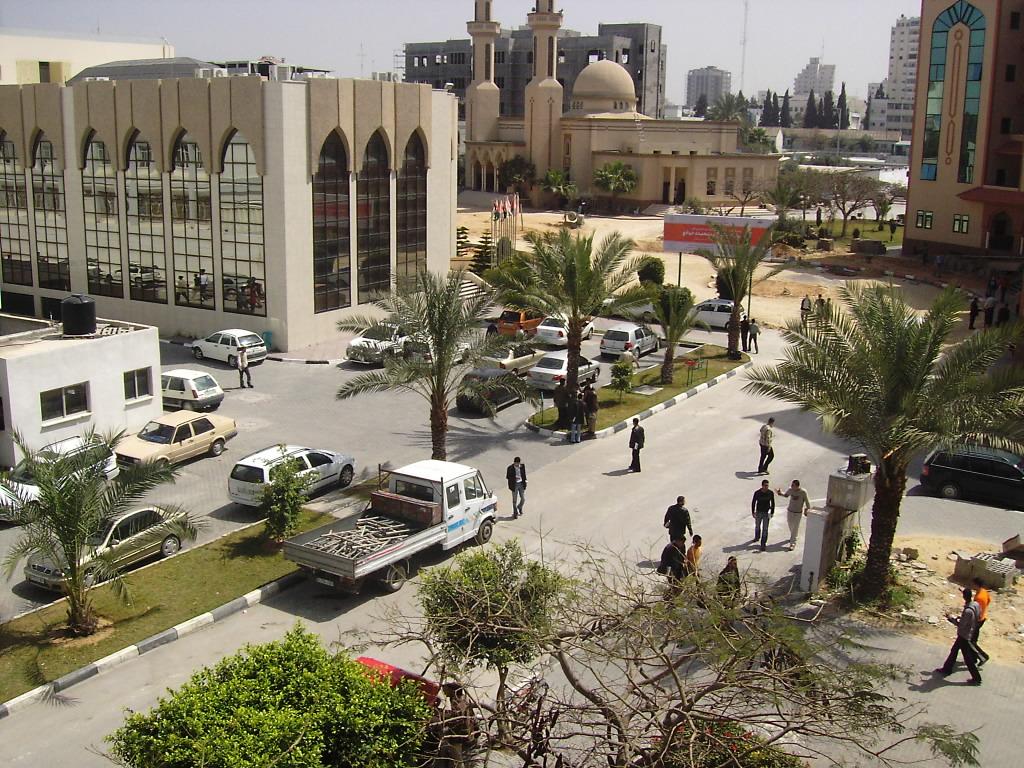 [Speaker Notes: Islamic University of Gaza
Source: http://www.palestineremembered.com/GeoPoints/Gaza_526/Picture_18110.html, retrieved November 12, 2010]
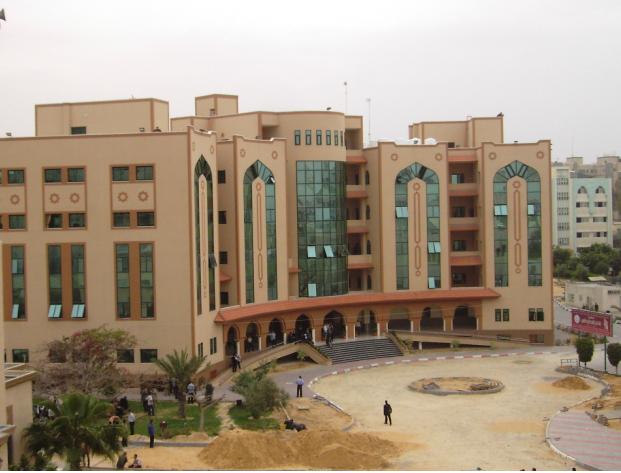 [Speaker Notes: Islamic University of Gaza
Source: http://www.palestineremembered.com/GeoPoints/Gaza_526/Picture_17367.html, retrieved November 12, 2010]
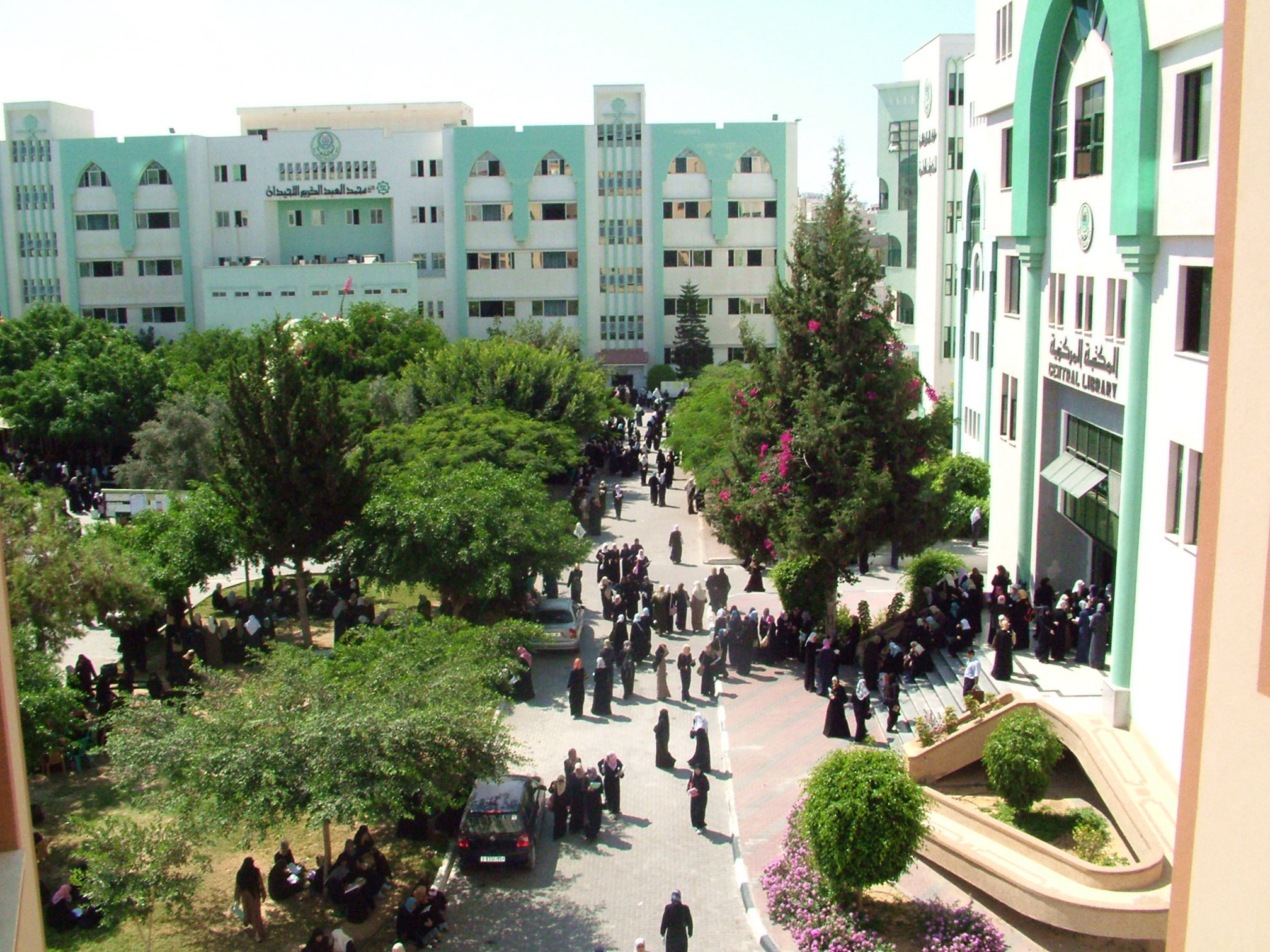 [Speaker Notes: Islamic University
Source: http://www.panoramio.com/photo/10567702, retrieved November 12, 2010]
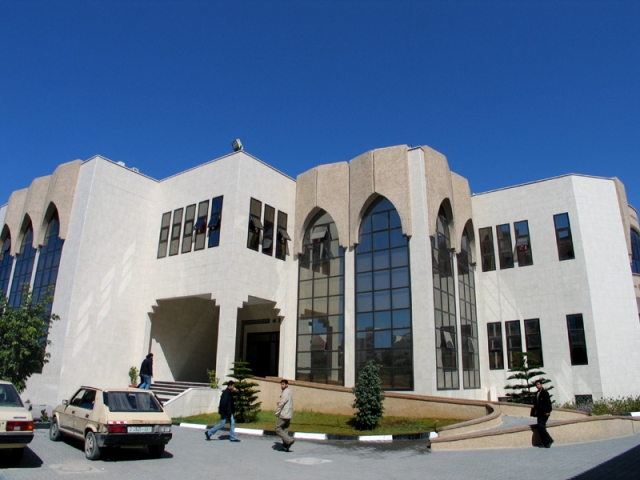 [Speaker Notes: Islamic University, Main Conference Hall before its destruction in the conflict between Hamas and Fatah in 2007.
Source: http://en.wikipedia.org/wiki/File:Conference_hall_iug.jpg, retrieved November 12, 2010]
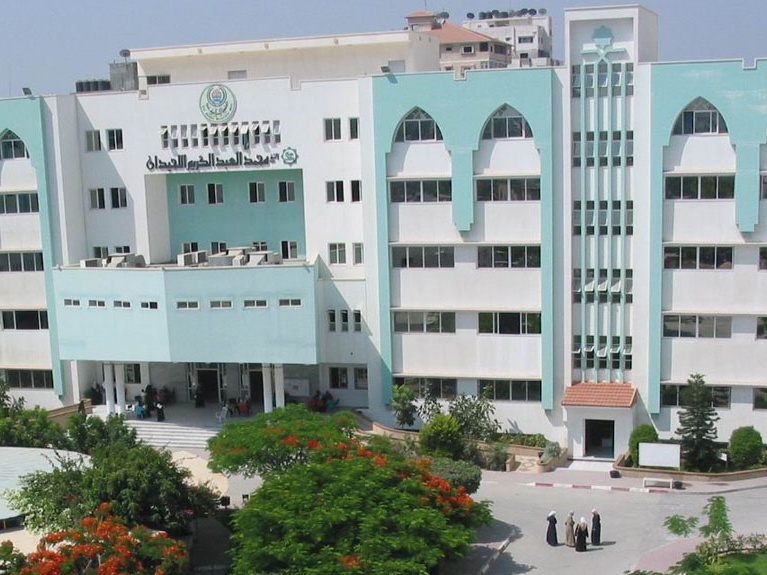 [Speaker Notes: Islamic University, Luhidan Students Building
Source: http://www.panoramio.com/photo/11226816, retrieved November 12, 2010]
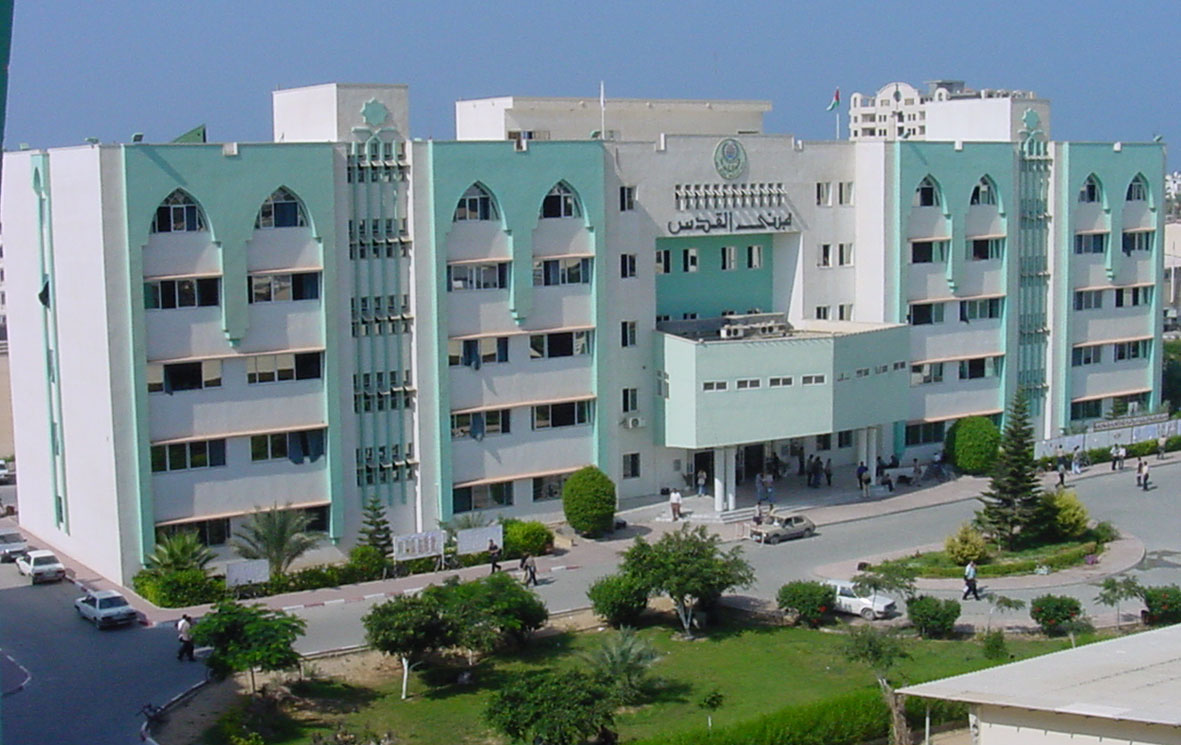 [Speaker Notes: Islamic University, Luhidan (or Al Quds?) Student Building
Source: http://www.panoramio.com/photo/11226777, retrieved November 12, 2010]
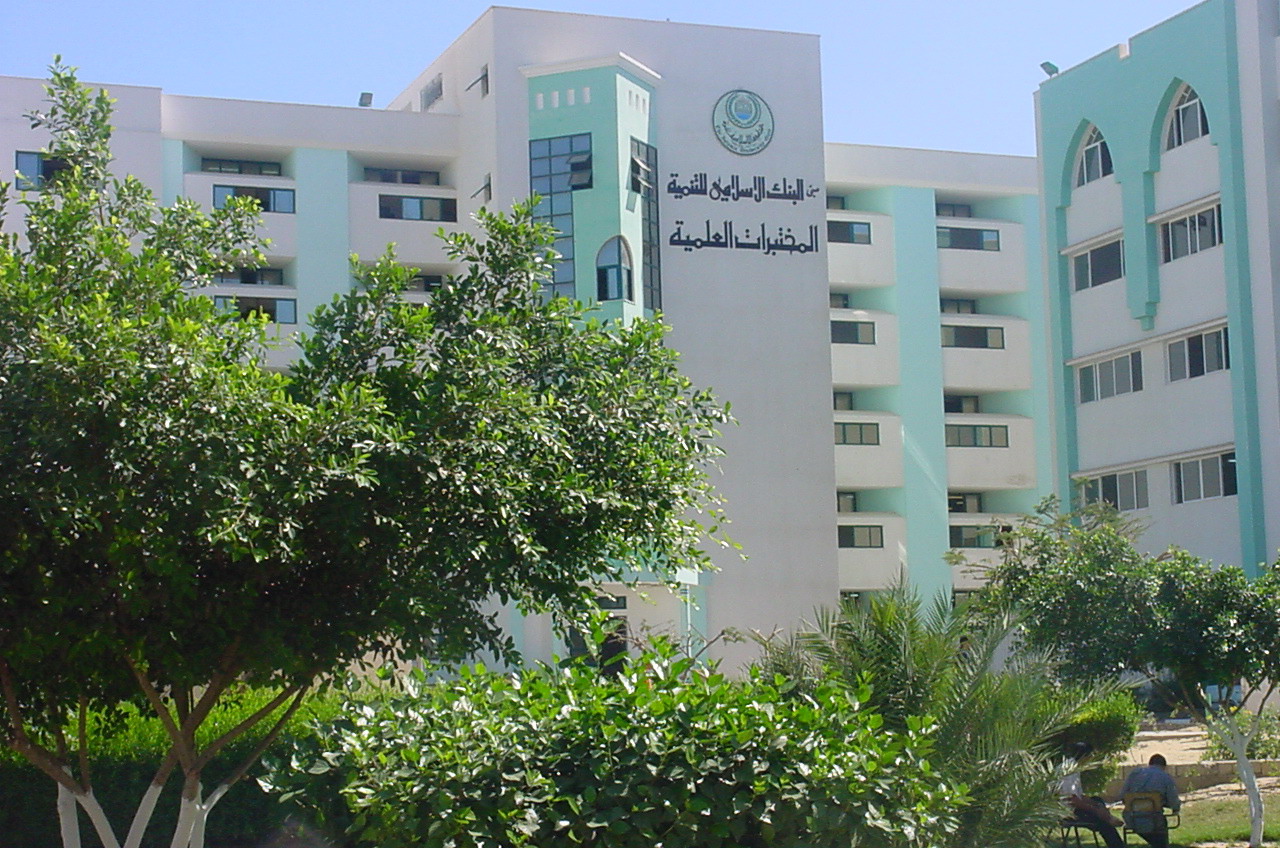 [Speaker Notes: Islamic University, Laboratories Building
Source: http://www.panoramio.com/photo/10567709, retrieved November 12, 2010]
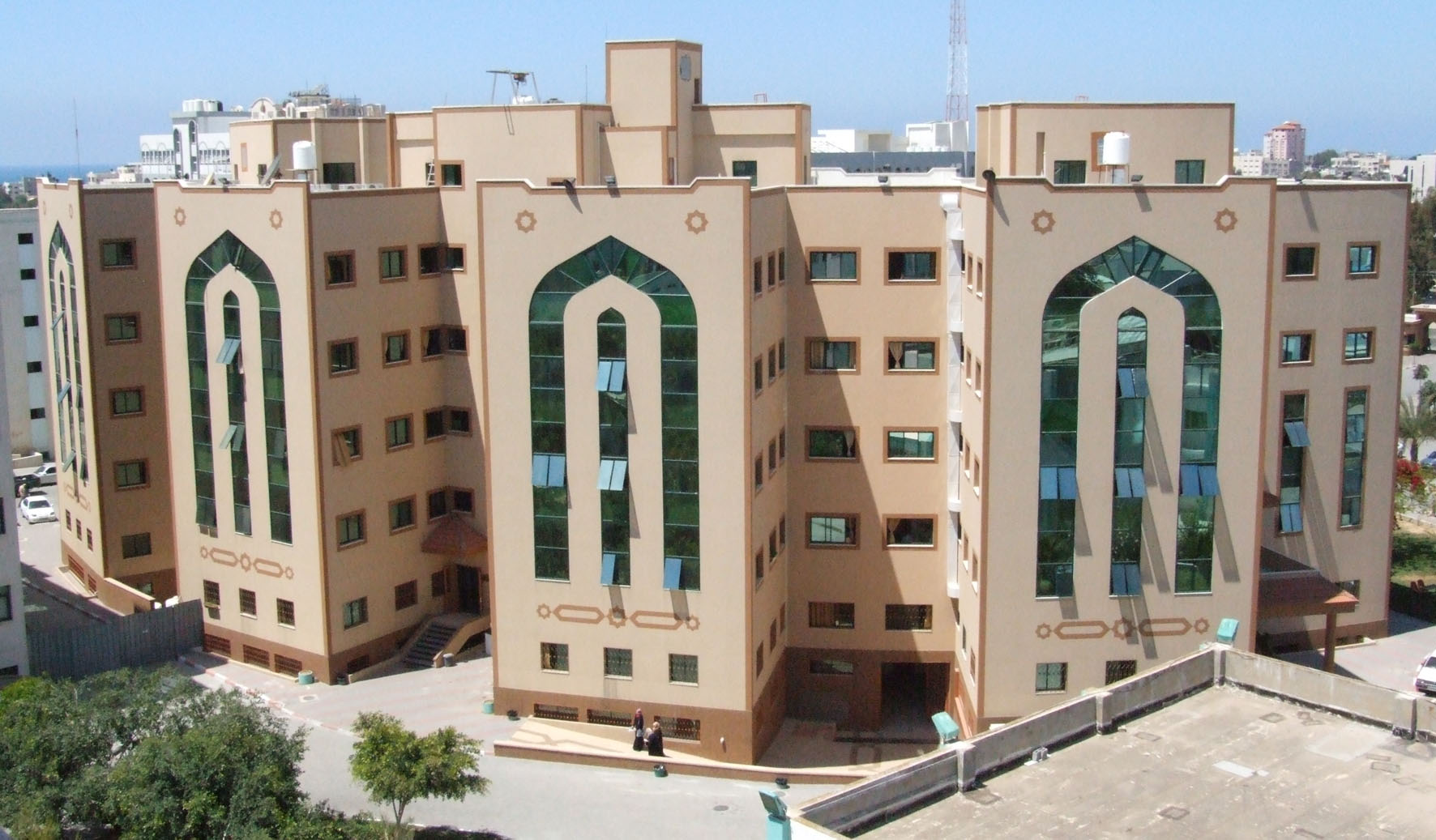 [Speaker Notes: Islamic University, Management Building
Source: http://www.panoramio.com/photo/11226827, retrieved November 12, 2010]
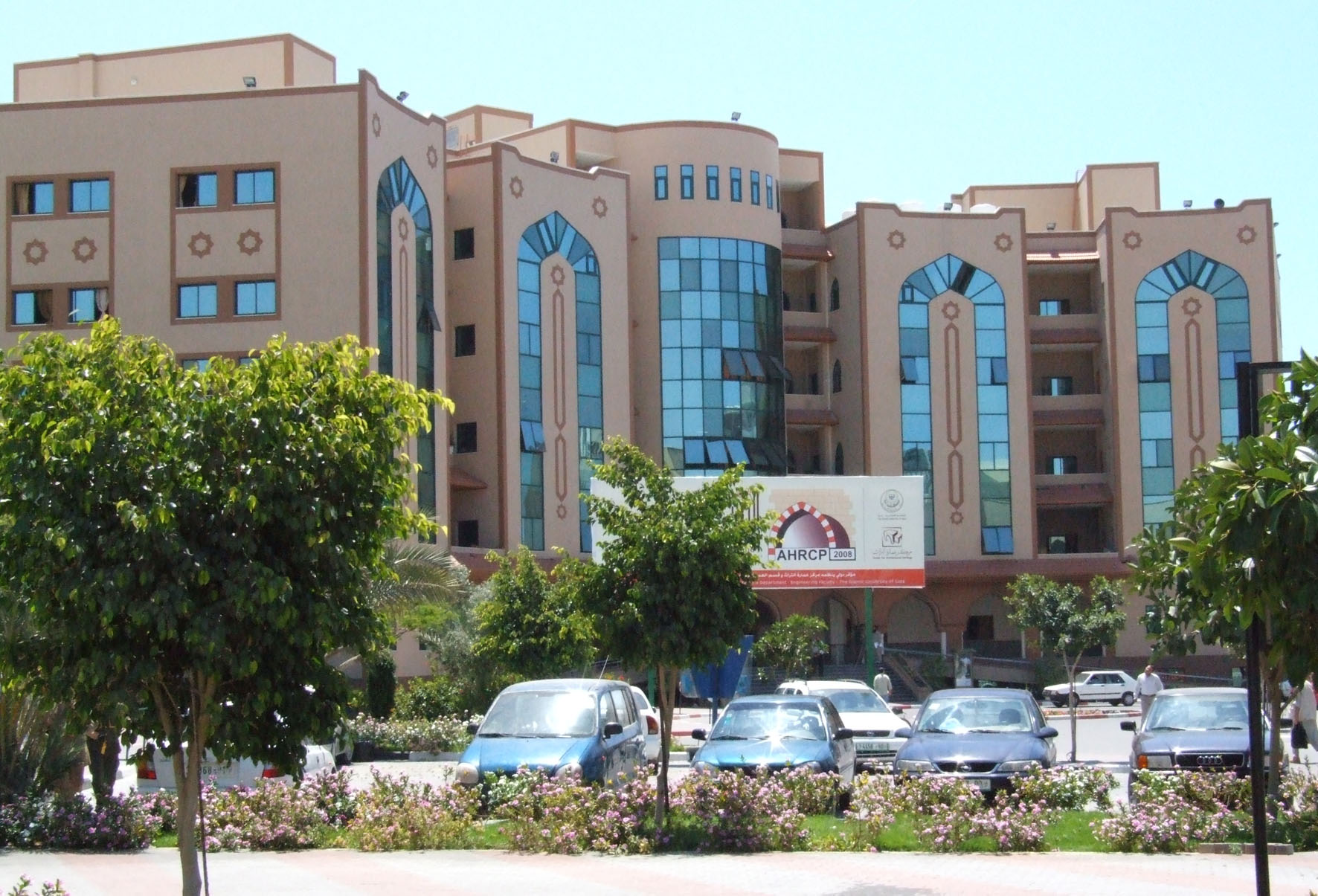 [Speaker Notes: Islamic University, Management Building
Source: http://www.panoramio.com/photo/11226841, retrieved November 12, 2010]
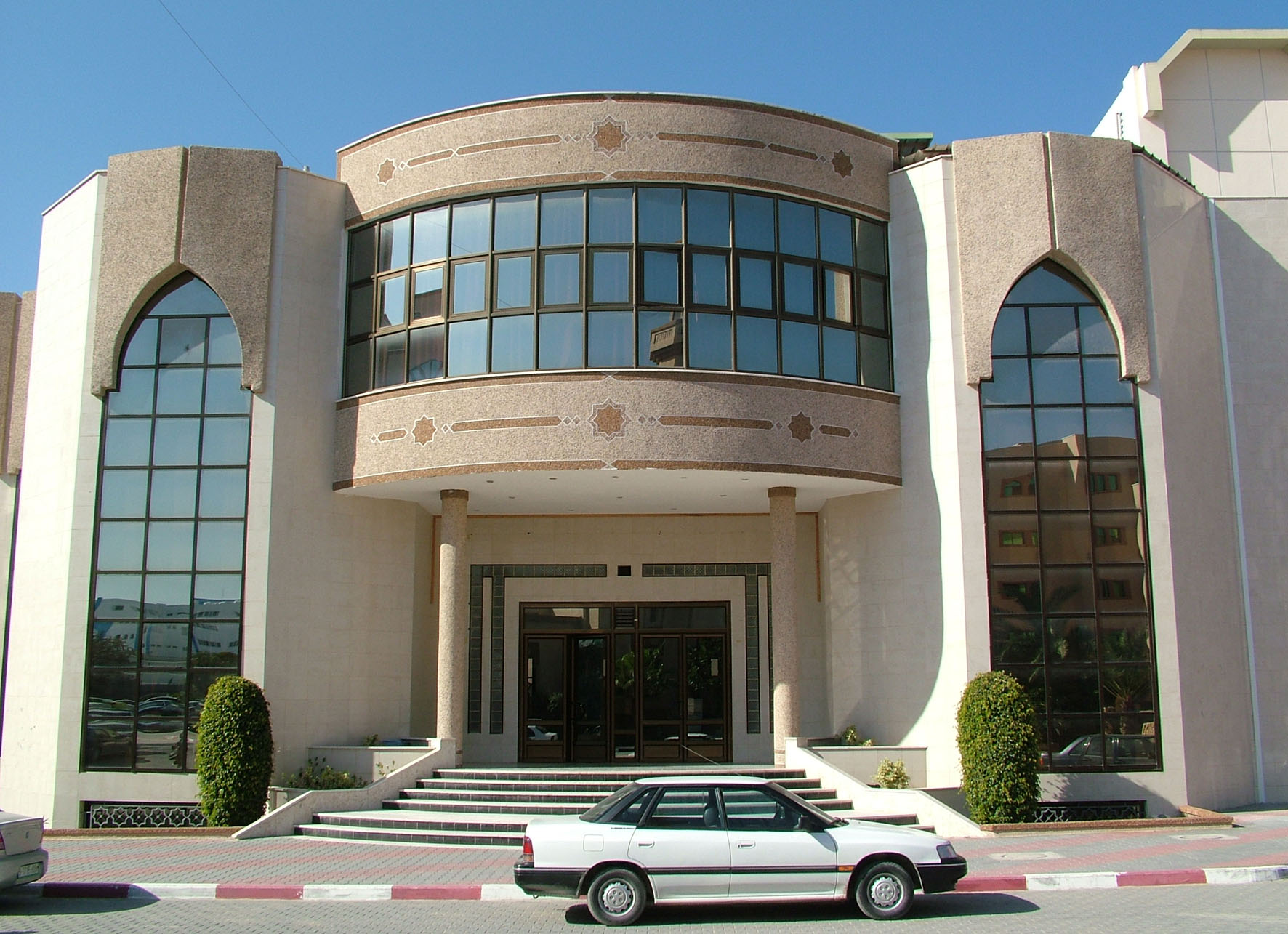 [Speaker Notes: Islamic University, Conference Building
Source: http://www.panoramio.com/photo/11226803, retrieved November 12, 2010]
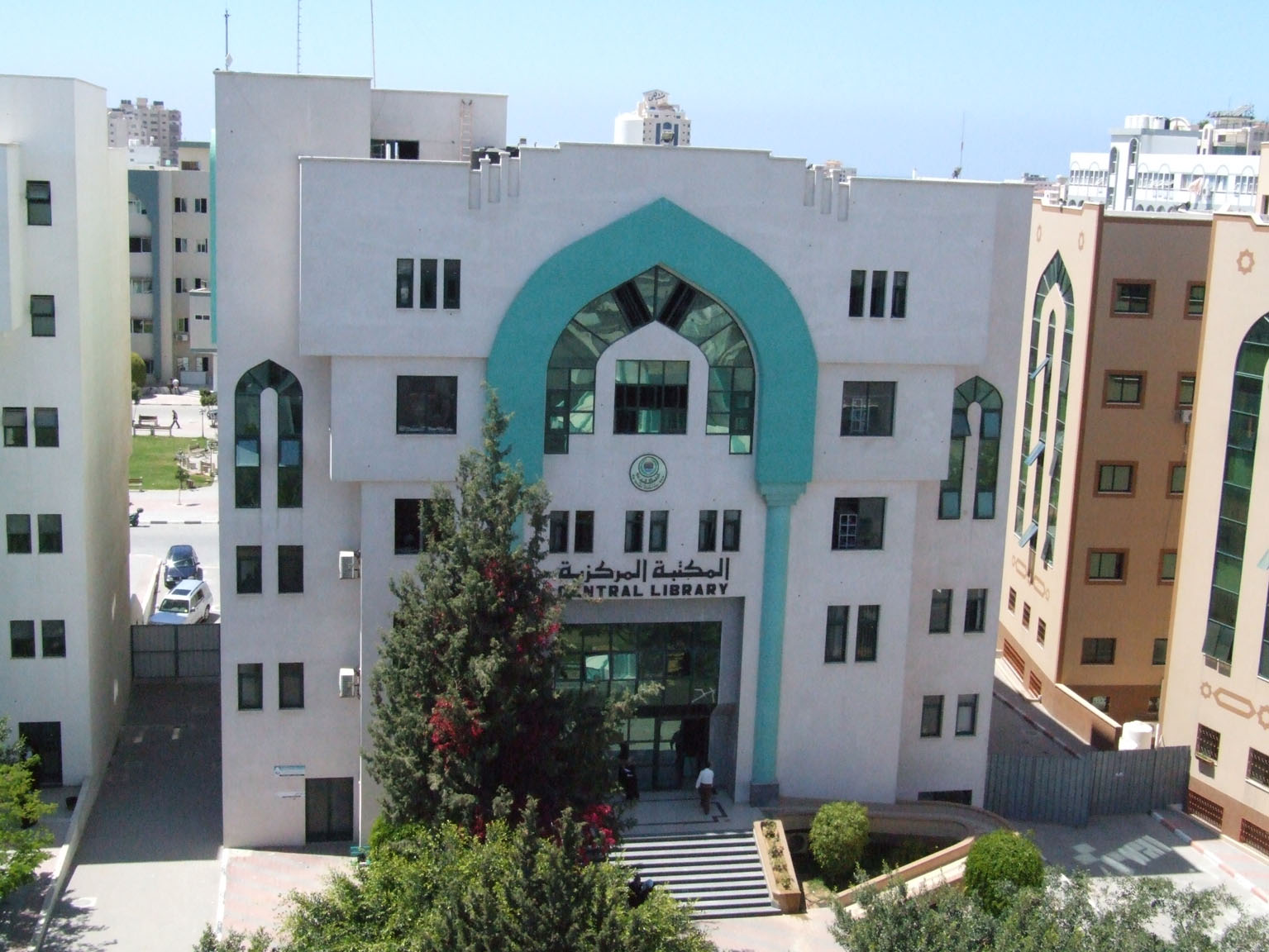 [Speaker Notes: Islamic University, Central Library
Source: http://www.panoramio.com/photo/11226790, retrieved November 12, 2010]
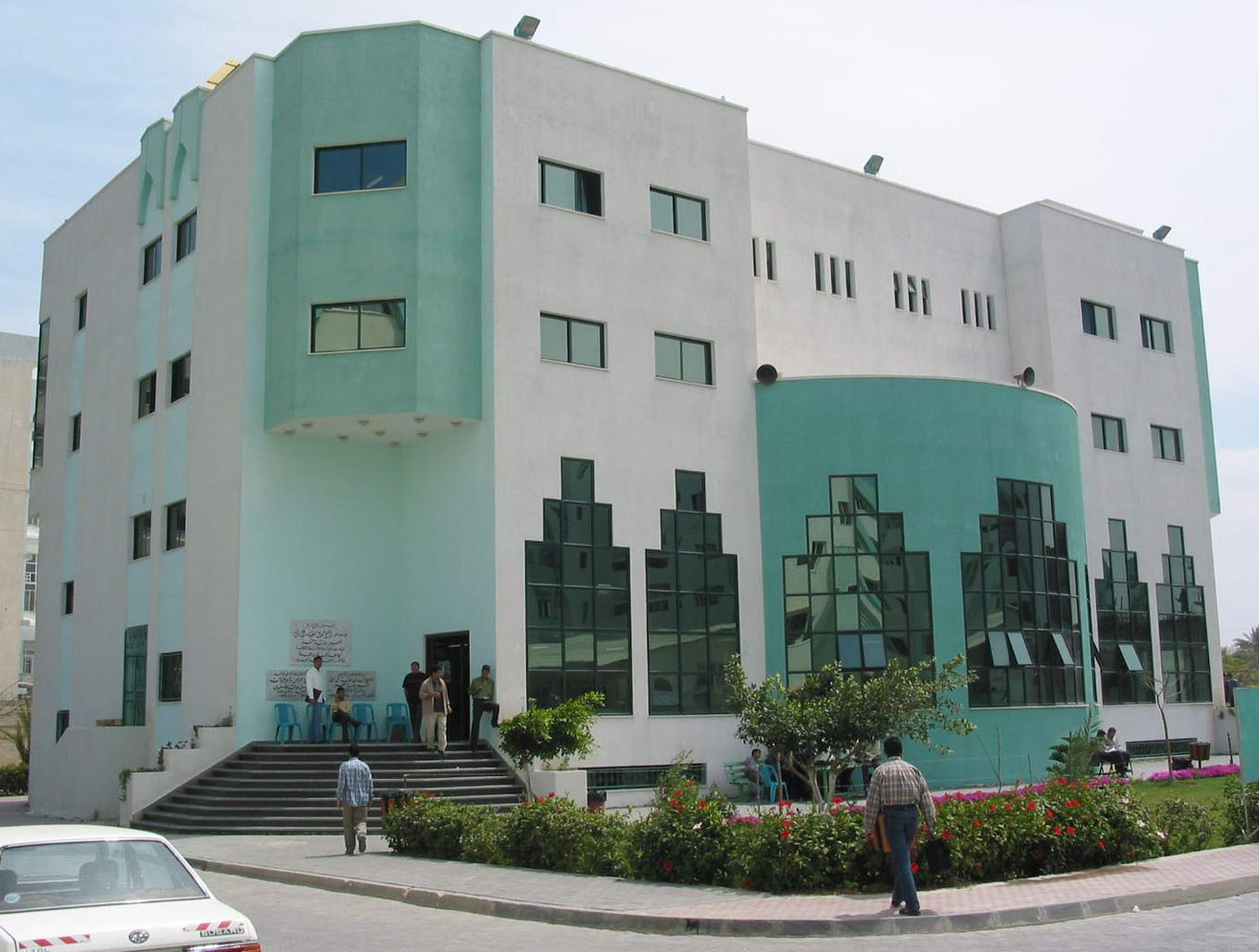 [Speaker Notes: Islamic University, Student Activity Building
Source: http://www.panoramio.com/photo/11226866, retrieved November 12, 2010]
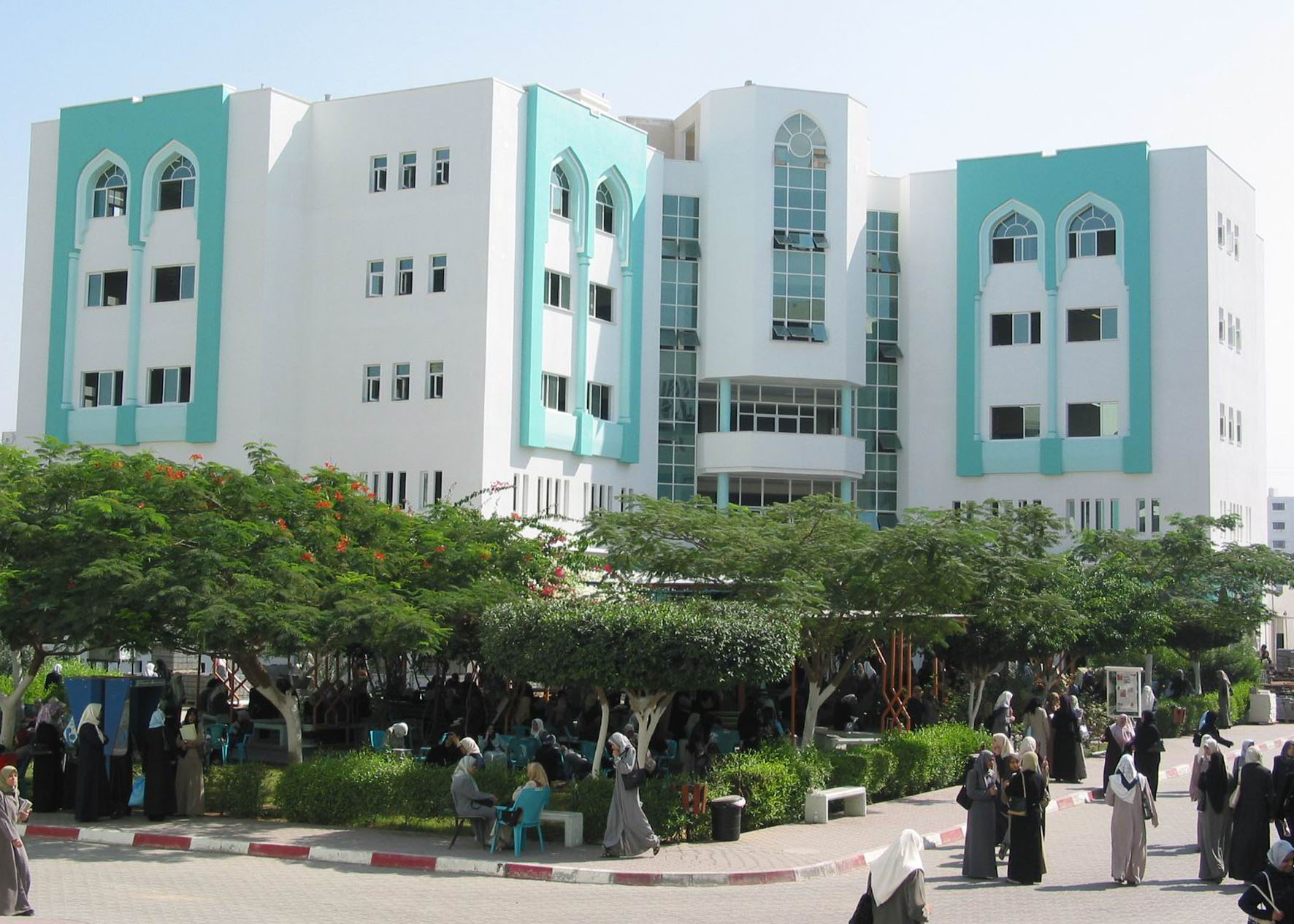 [Speaker Notes: Islamic University, Almadina Almonawara Students Building
Source: http://www.panoramio.com/photo/11226756, retrieved November 12, 2010]
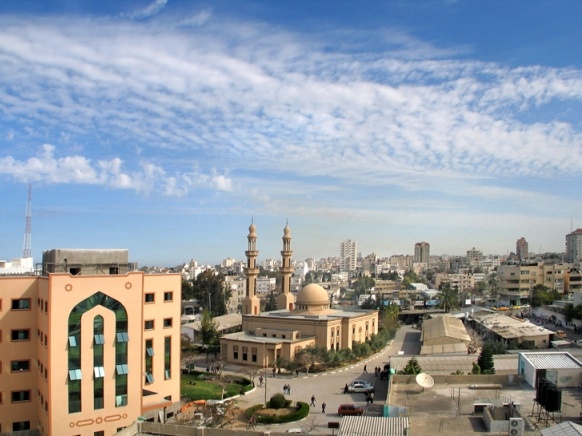 [Speaker Notes: The mosque of the Islamic University of Gaza
Source: http://en.wikipedia.org/wiki/File:Mosque_conf_hall_iug.jpg
Taken January 13, 2009; retrieved November 12, 2010]
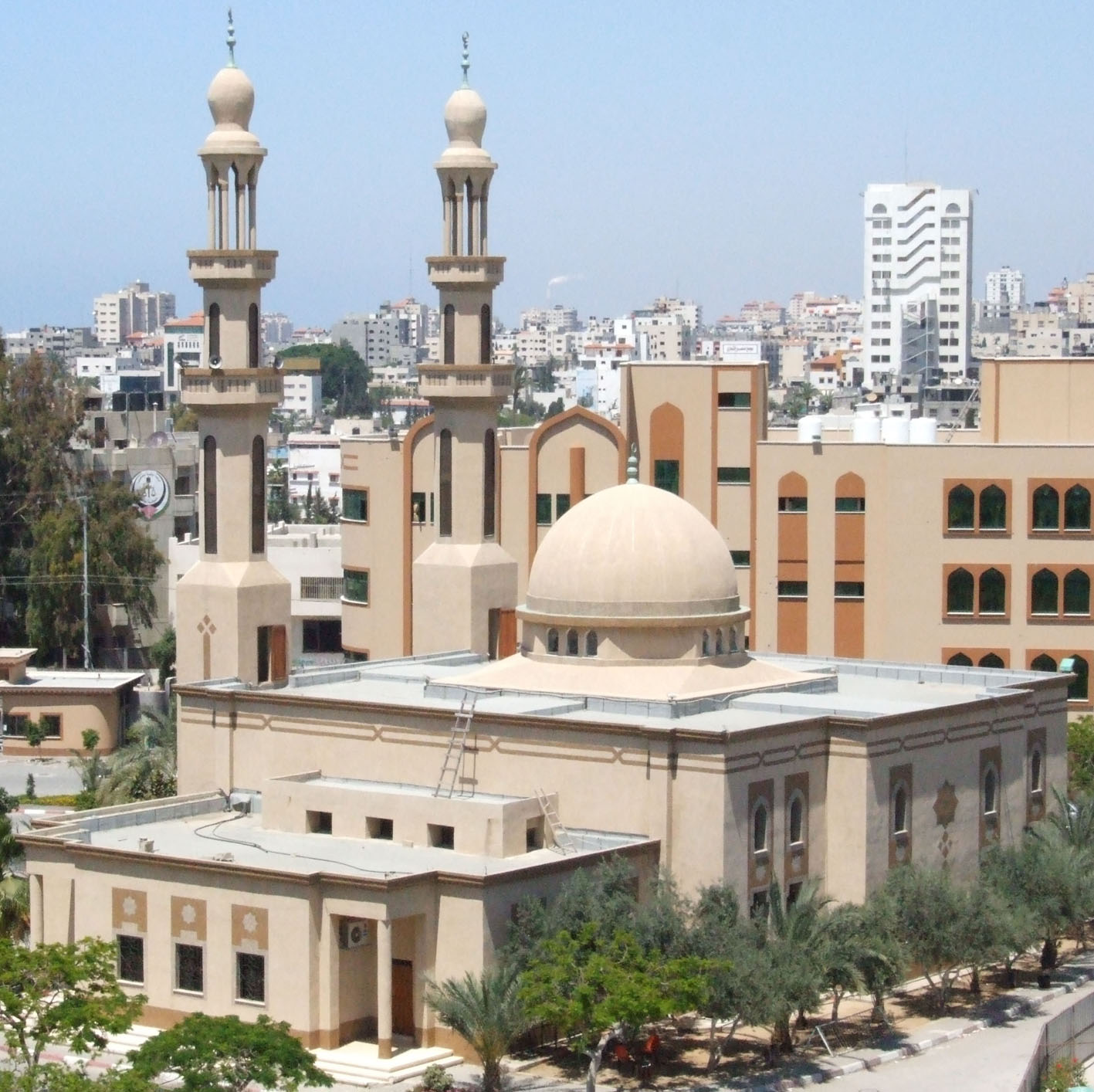 [Speaker Notes: Islamic University of Gaza Mosque
Source: http://www.panoramio.com/photo/11226862, retrieved November 12, 2010]
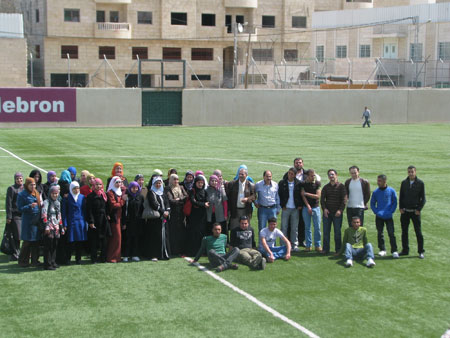 [Speaker Notes: Al Quds Open University, Gaza
Source: http://www.qou.edu/photoAlbum2010/index.jsp, retrieved November 13, 2010]
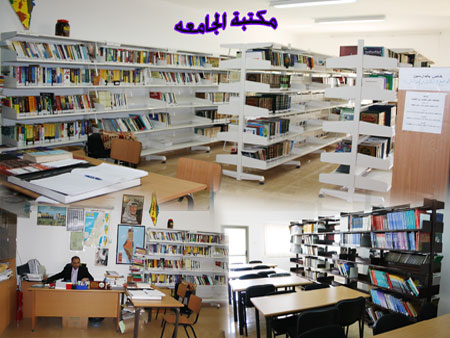 [Speaker Notes: Al Quds Open University, Gaza
Source: http://www.qou.edu/photoAlbum2010/index.jsp, retrieved November 13, 2010 (note maps of “Palestine”)]
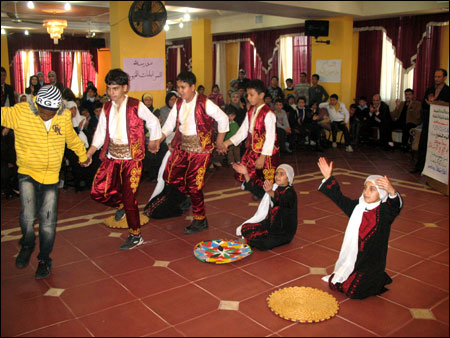 [Speaker Notes: Al Quds Open University, Gaza
Source: http://www.qou.edu/photoAlbum2010/index.jsp, retrieved November 13, 2010]
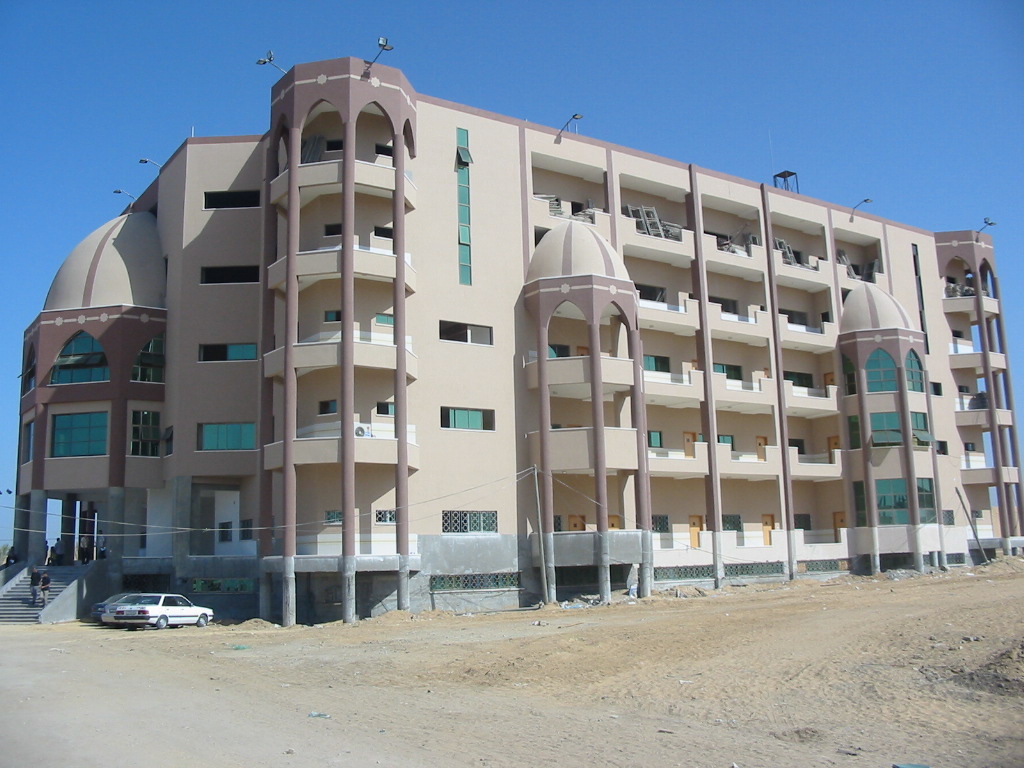 [Speaker Notes: University of Palestine (built on the site of the Israeli settlement Netzarim, evacuated in 2005)
Source: http://www.palestineremembered.com/GeoPoints/Gaza_526/Picture_44176.html, retrieved November 12, 2010]
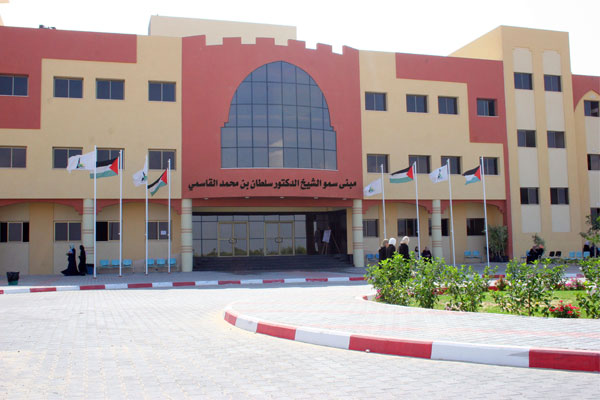 [Speaker Notes: Al-Aqsa University
Source: http://www.palestineremembered.com/GeoPoints/Gaza_526/Picture_38224.html, retrieved November 12, 2010]
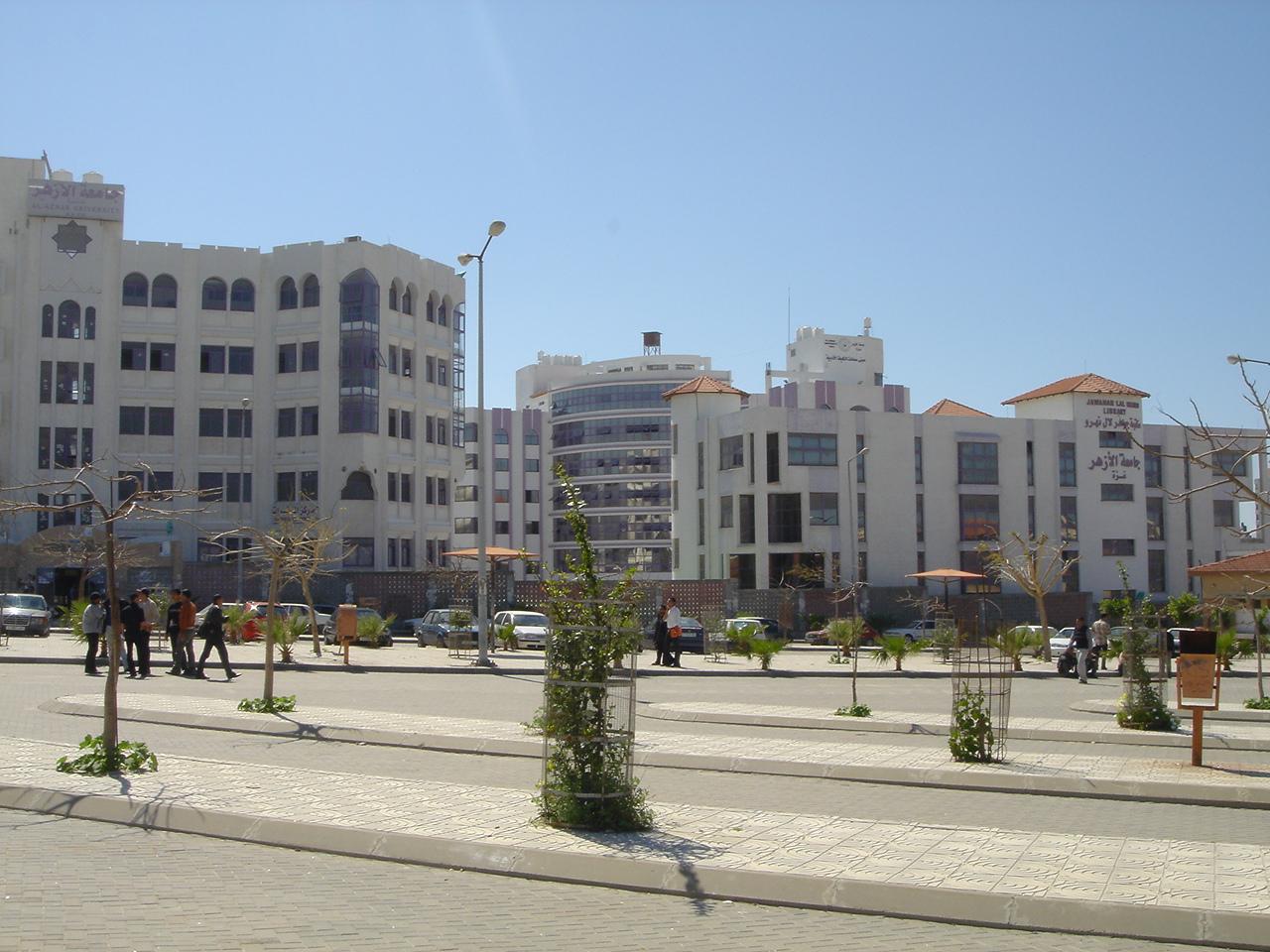 [Speaker Notes: Al-Azhar UniversitySource: http://www.palestineremembered.com/GeoPoints/Gaza_526/Picture_11201.html, retrieved November 12, 2010]
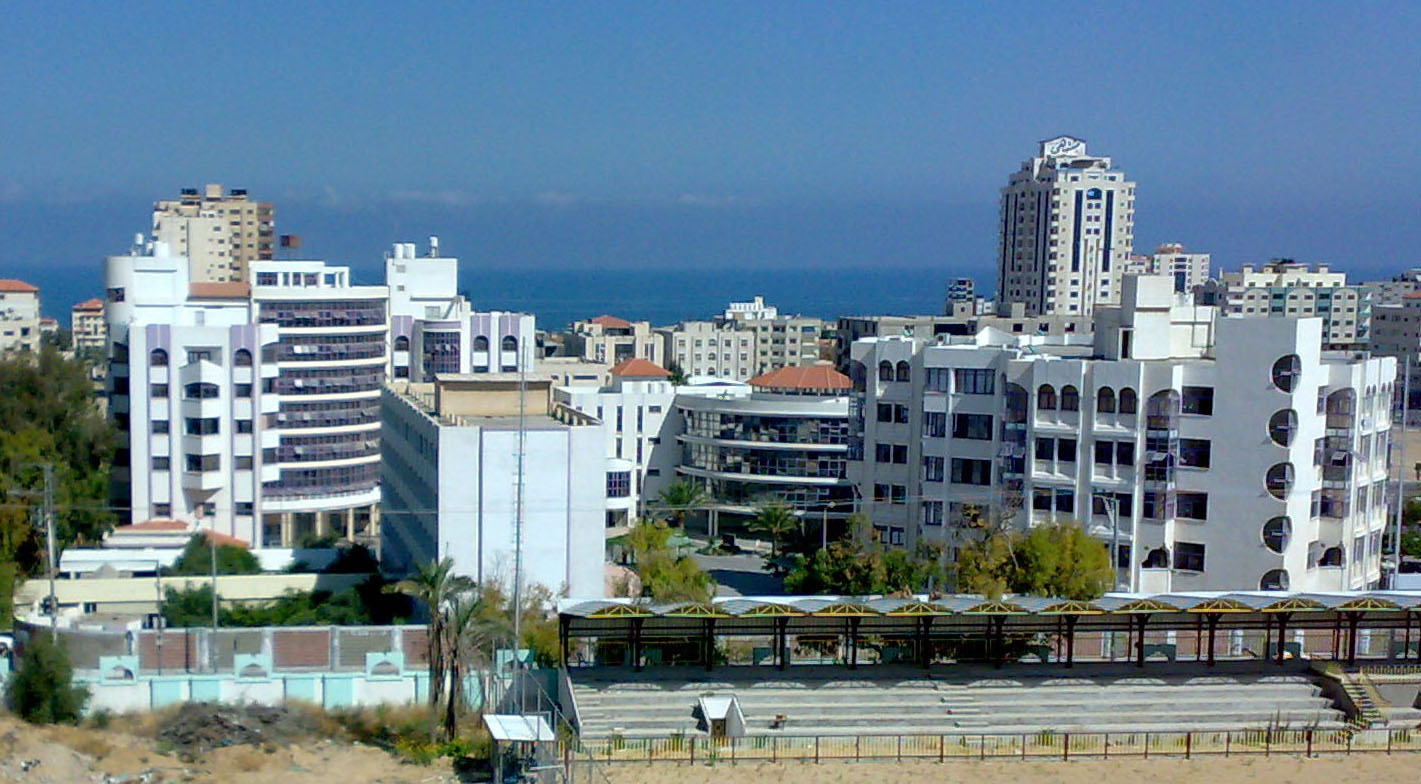 [Speaker Notes: Al-Azhar UniversitySource: http://www.panoramio.com/photo/11226747, retrieved November 12, 2010]
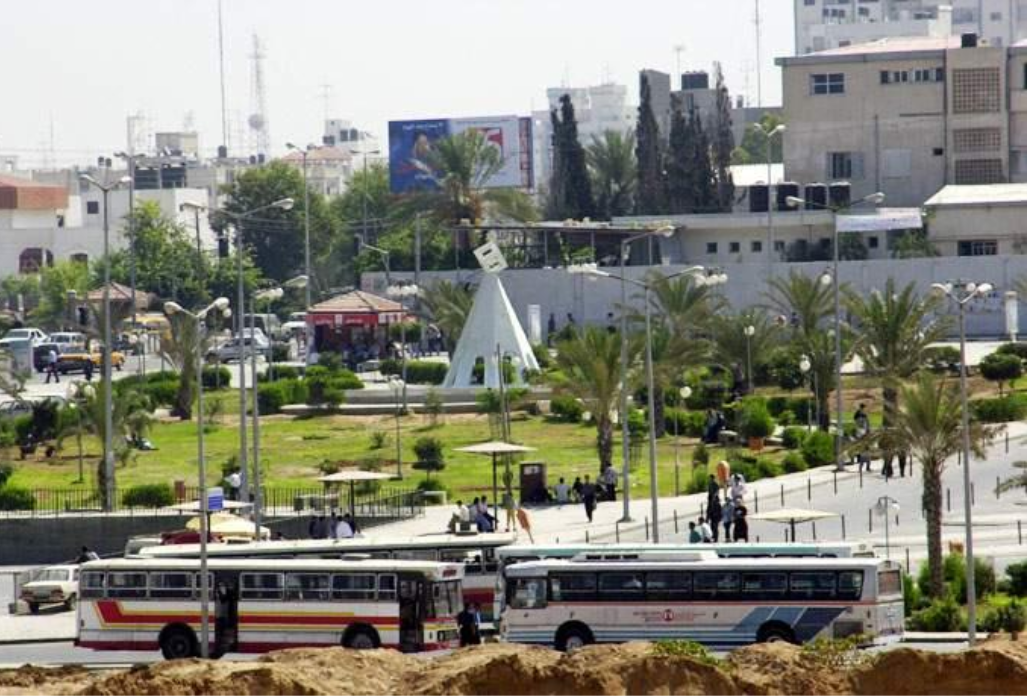 [Speaker Notes: Al-Azhar University Garden
Source: http://travel.webshots.com/photo/1087100864034143484SCjWZg, uploaded August 2003, retrieved November 12, 2010]
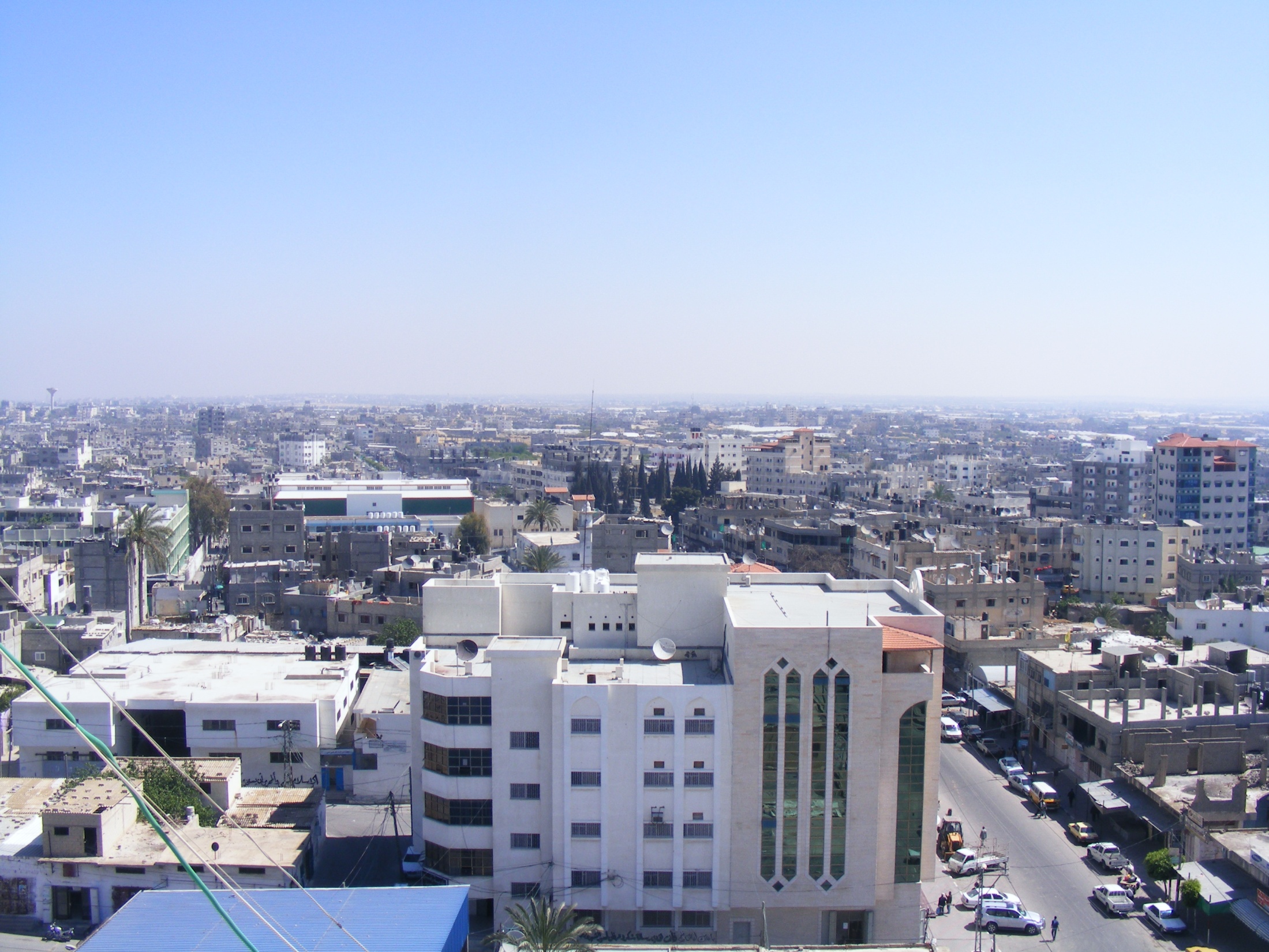 [Speaker Notes: Rafah MunicipalitySource: http://www.panoramio.com/photo/9680199, retrieved November 12, 2010]
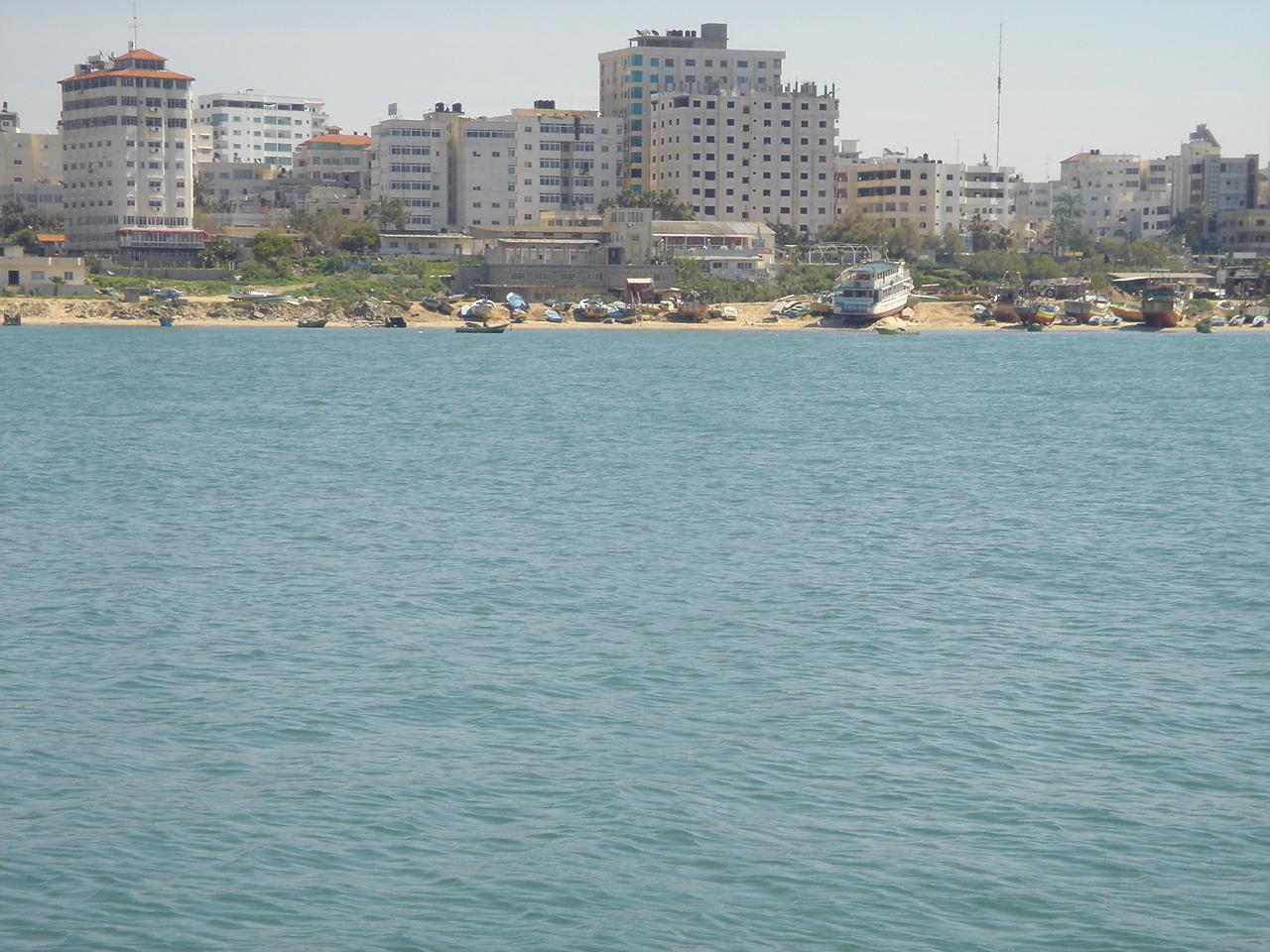 [Speaker Notes: Gaza from the SeaSource: http://www.panoramio.com/photo/10302116, retrieved November 12, 2010]
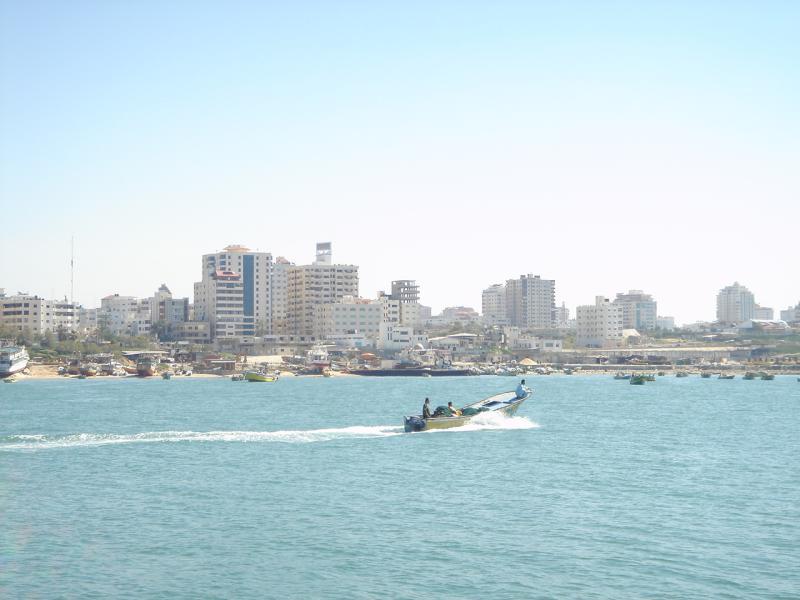 [Speaker Notes: General view from the sea looking eastSource: http://www.palestineremembered.com/GeoPoints/Gaza_526/Picture_11190.html, retrieved November 12, 2010]
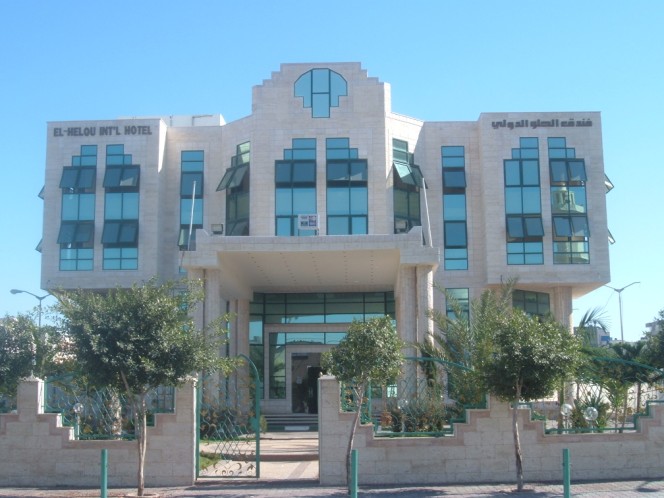 [Speaker Notes: El-Helou Hotel
Source: http://www.palestineremembered.com/GeoPoints/Gaza_526/Picture_46835.html, retrieved November 12, 2010]
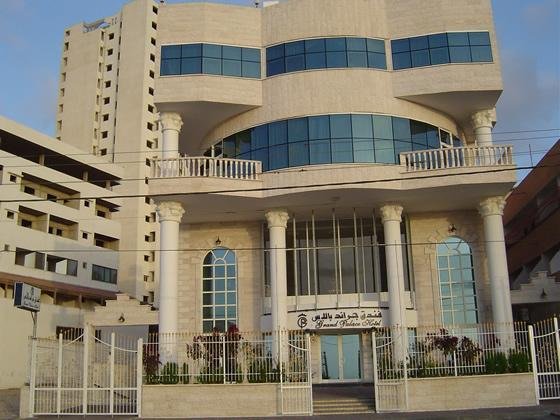 [Speaker Notes: Grand Palace Hotel
Source: http://www.facebook.com/photo.php?pid=2645256&id=155278996729, retrieved November 12, 2010]
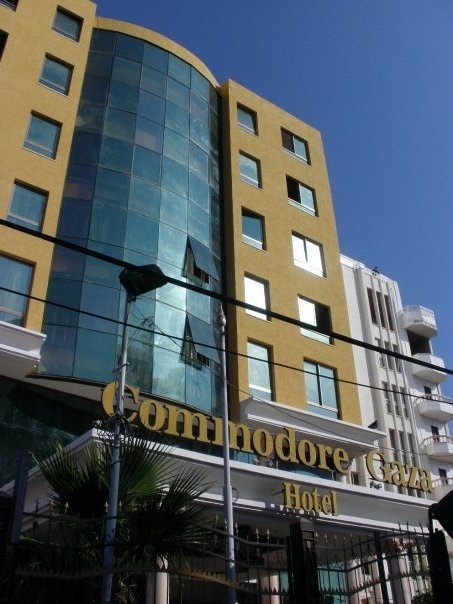 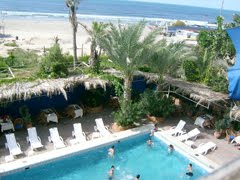 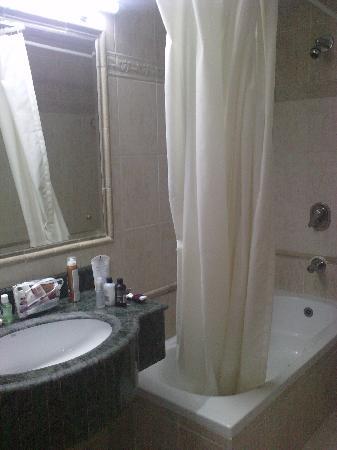 [Speaker Notes: Commodore Hotel, Gaza, July 2010
Source: http://www.israellycool.com/2010/07/22/a-taste-of-%E2%80%9Cconcentration-camp%E2%80%9D-gaza-the-commodore-hotel/]
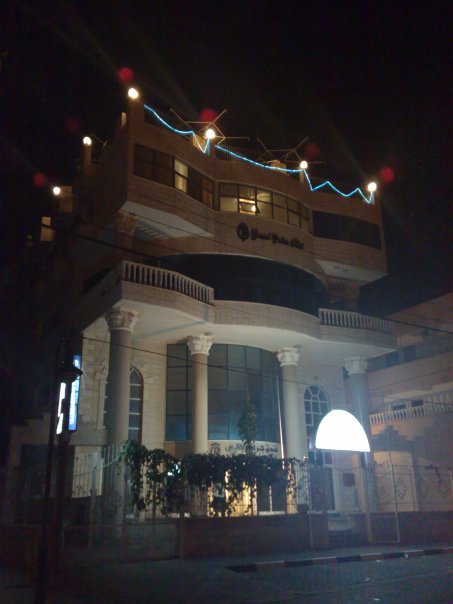 [Speaker Notes: Grand Palace Hotel
Source: http://www.facebook.com/photo.php?pid=2679836&id=155278996729, retrieved November 12, 2010]
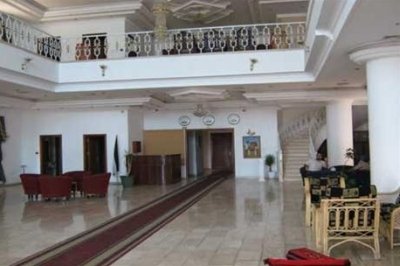 [Speaker Notes: Grand Palace Hotel Lobby
Source: http://www.facebook.com/photo.php?pid=2645258&id=155278996729&fbid=155317746729, retrieved November 12, 2010]
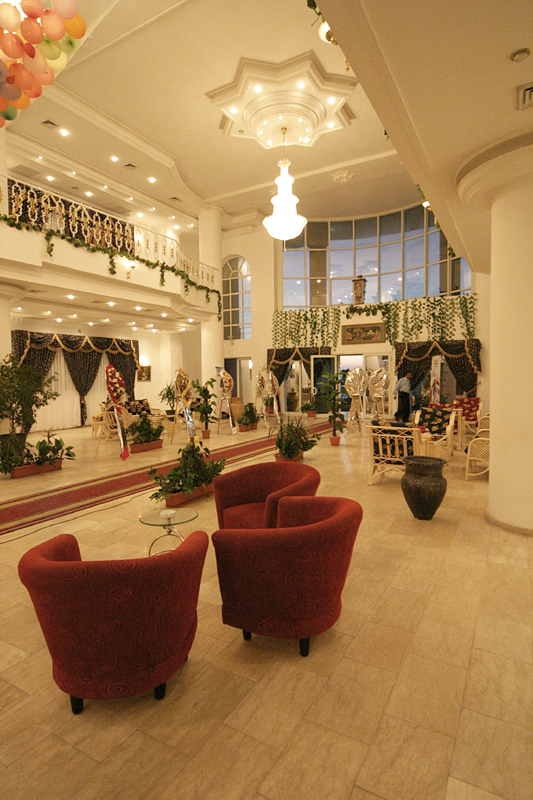 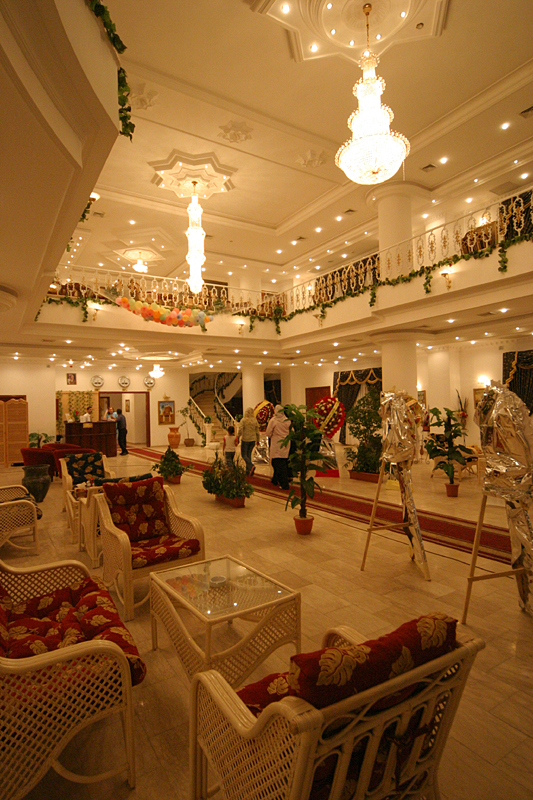 [Speaker Notes: Grand Palace Hotel Lobby
Source: http://www.grandpalace.ps/, retrieved November 12, 2010]
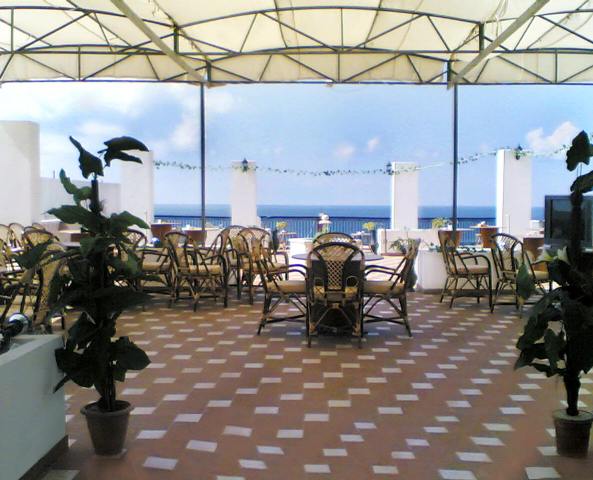 [Speaker Notes: Grand Palace Hotel Restaurant
Source: http://www.grandpalace.ps/, retrieved November 12, 2010]
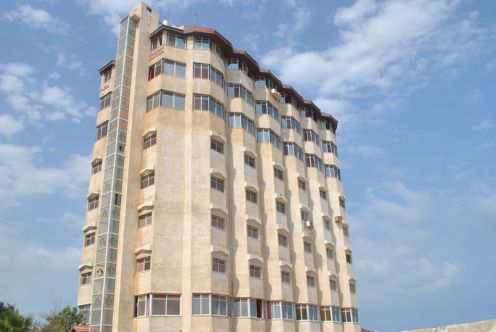 [Speaker Notes: Adam Hotel
Source: http://www.adamhotelgaza.com/gallery.html, retrieved November 12, 2010]
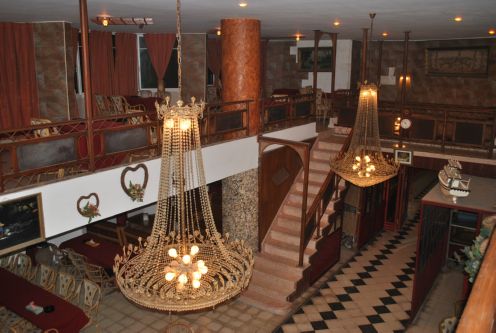 [Speaker Notes: Adam Hotel
Source: http://www.adamhotelgaza.com/gallery.html, retrieved November 12, 2010]
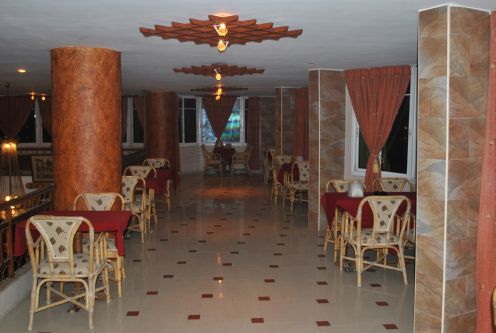 [Speaker Notes: Adam Hotel
Source: http://www.adamhotelgaza.com/gallery.html, retrieved November 12, 2010]
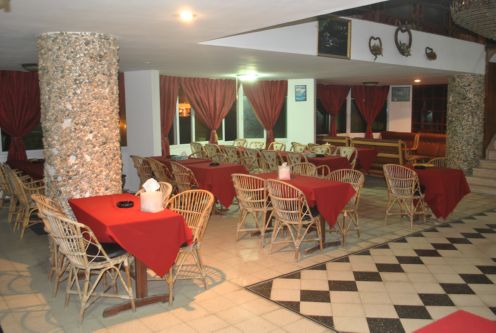 [Speaker Notes: Adam Hotel
Source: http://www.adamhotelgaza.com/gallery.html, retrieved November 12, 2010]
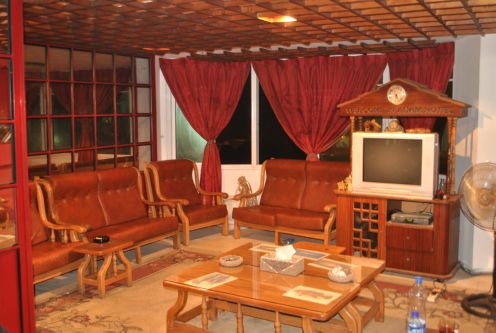 [Speaker Notes: Adam Hotel
Source: http://www.adamhotelgaza.com/gallery.html, retrieved November 12, 2010]
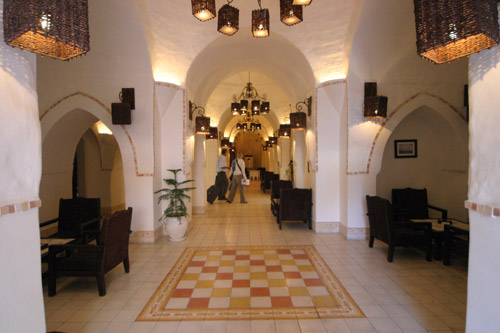 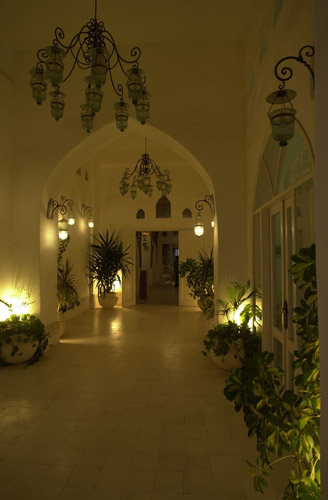 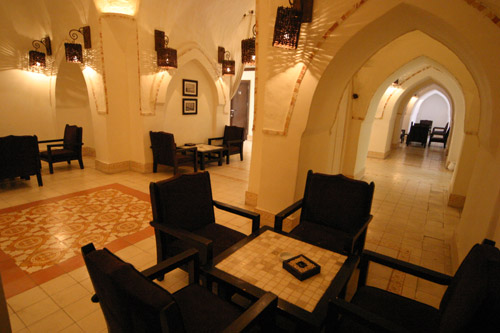 [Speaker Notes: Al Deira Hotel, Gaza
Source: http://www.aldeira.ps/.  Retrieved November 13, 2010]
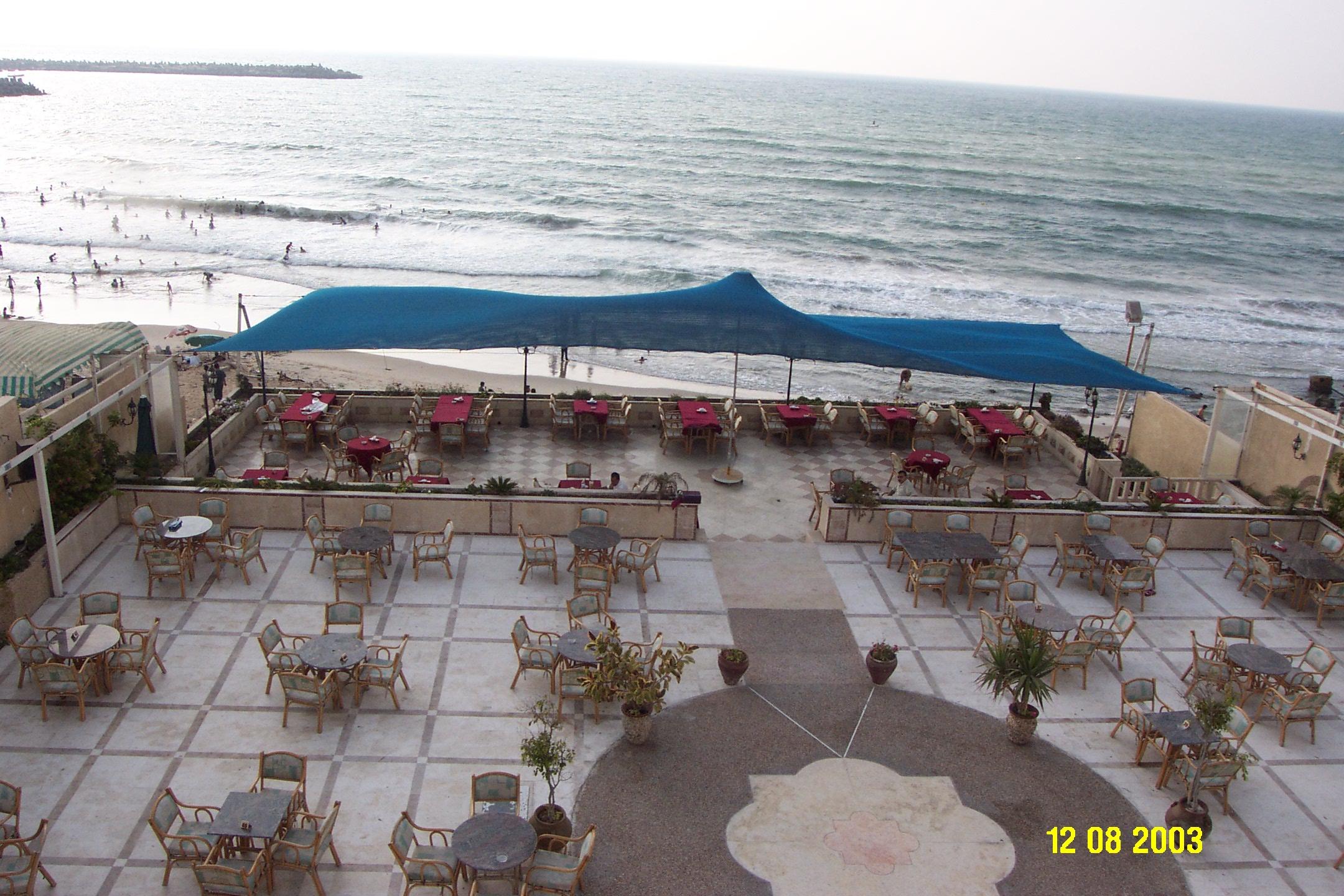 [Speaker Notes: View from the Beach Hotel, taken August 2003, uploaded January 2007
Source: http://www.palestineremembered.com/GeoPoints/Gaza_526/Picture_11245.html, retrieved November 12, 2010]
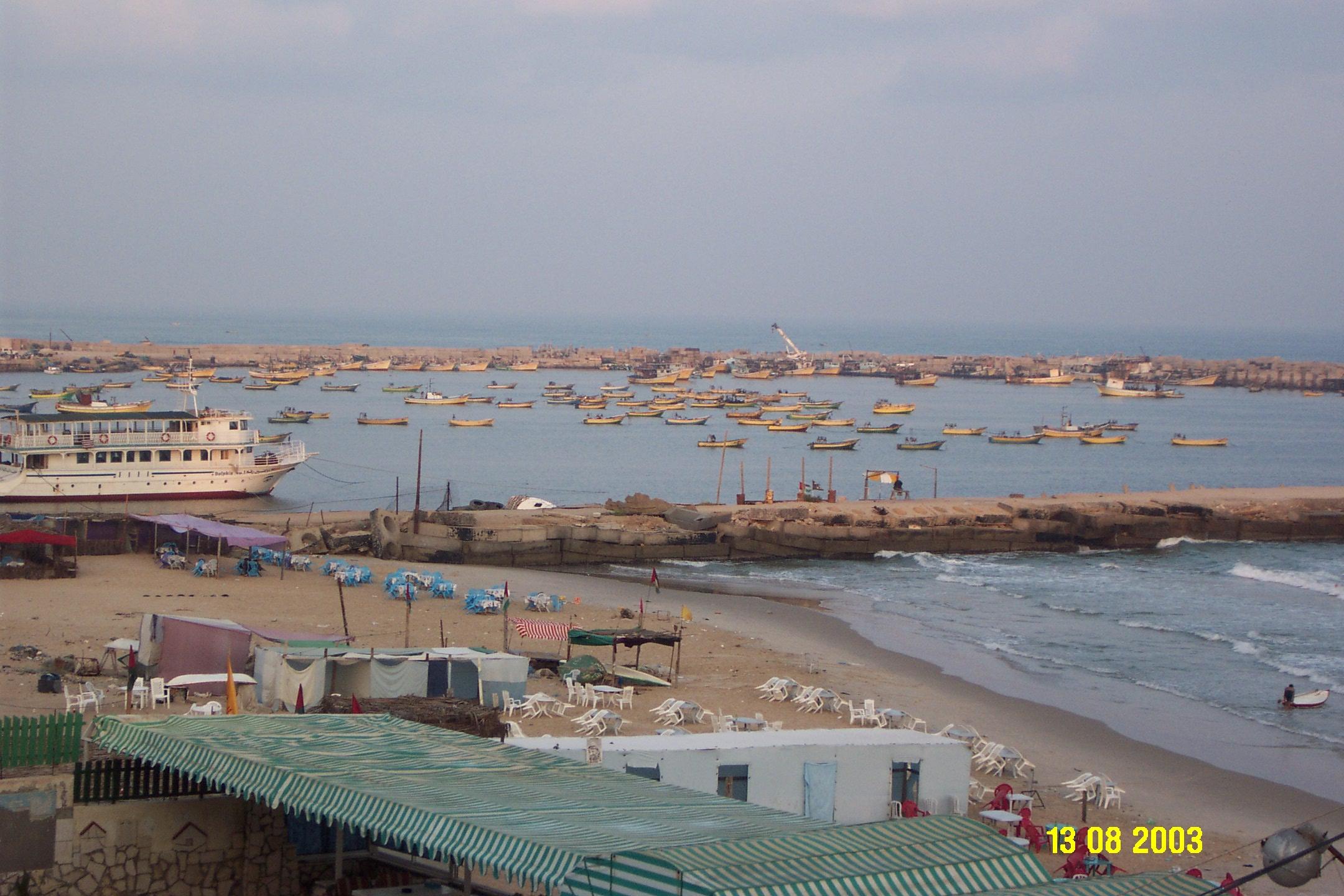 [Speaker Notes: The Harbor, taken August 2003, uploaded January 2007
Source: http://www.palestineremembered.com/GeoPoints/Gaza_526/Picture_11232.html, retrieved November 12, 2010]
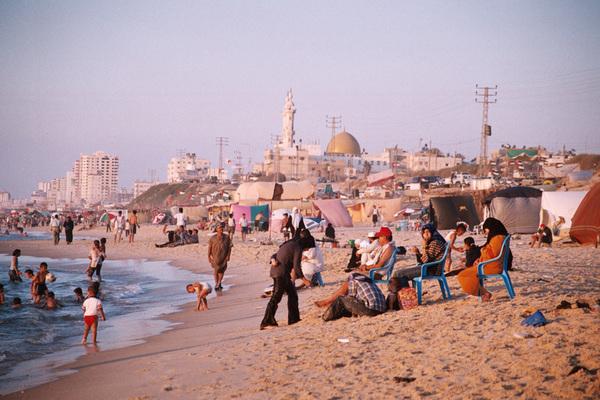 [Speaker Notes: Source: My Daily Clarity, “The most exclusive surf club on earth?”
http://mydailyclarity.com/2009/05/the-smallest-surf-club-on-earth/.  Retrieved November 13, 2010.]
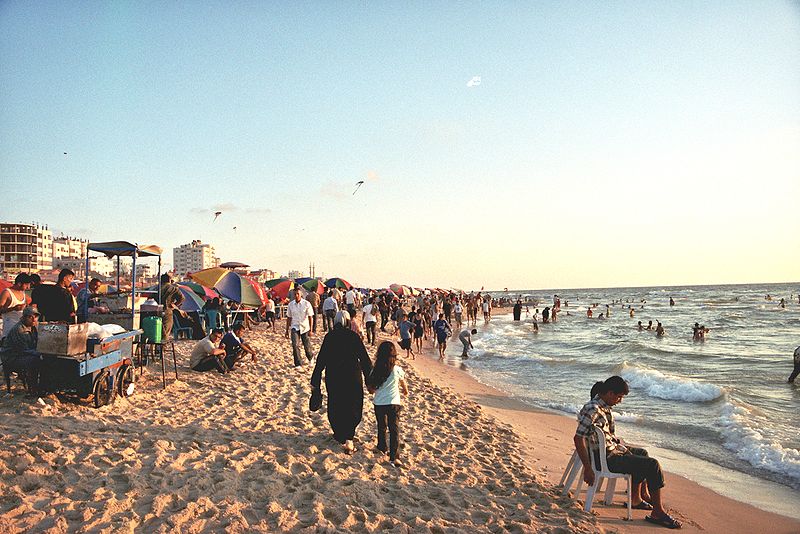 [Speaker Notes: Source: http://en.wikipedia.org/wiki/File:Gaza_Beach.jpg
Taken July 1, 2006; retrieved November 12, 2010]
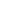 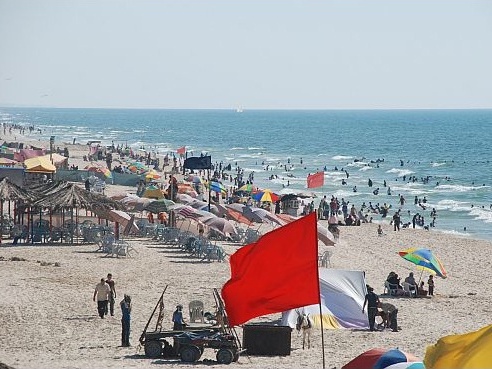 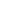 [Speaker Notes: Source: One Jerusalem, http://www.onejerusalem.com/2010/08/24/gaza-2010/gaza2010-13/, retrieved November 13, 2010]
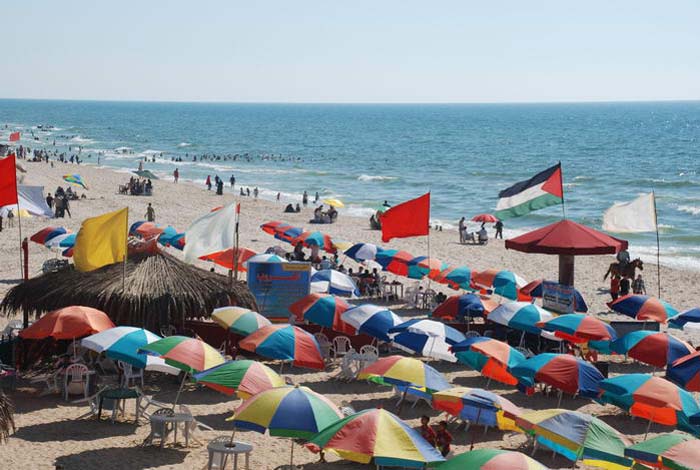 [Speaker Notes: Source: http://www.skyscrapercity.com/showthread.php?t=1145941, posted June 2010, retrieved November 13, 2010]
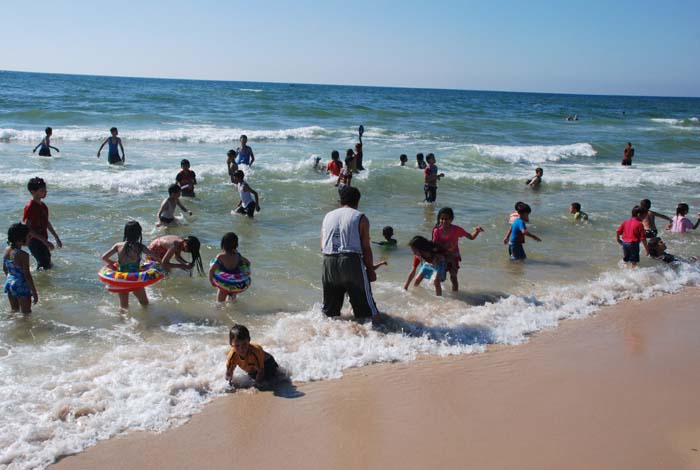 [Speaker Notes: Source: http://www.skyscrapercity.com/showthread.php?t=1145941, posted June 2010, retrieved November 13, 2010]
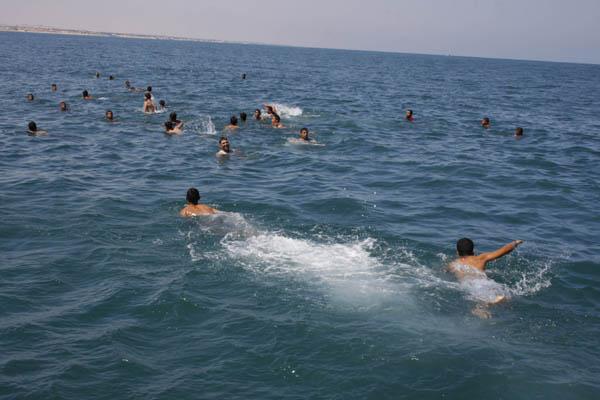 [Speaker Notes: Source: http://www.skyscrapercity.com/showthread.php?t=1145941, posted June 2010, retrieved November 13, 2010]
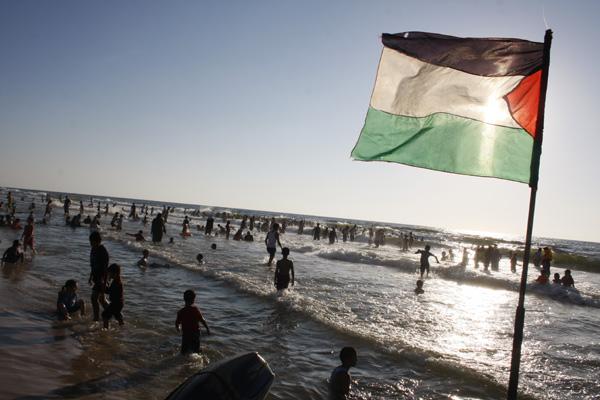 [Speaker Notes: Source: http://www.skyscrapercity.com/showthread.php?t=1145941, posted June 2010, retrieved November 13, 2010]
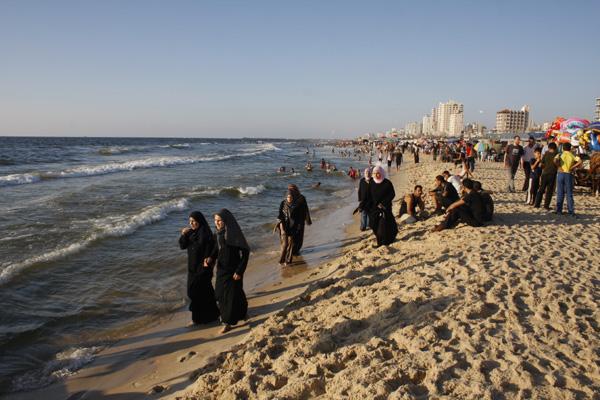 [Speaker Notes: Source: http://www.skyscrapercity.com/showthread.php?t=1145941, posted June 2010, retrieved November 13, 2010]
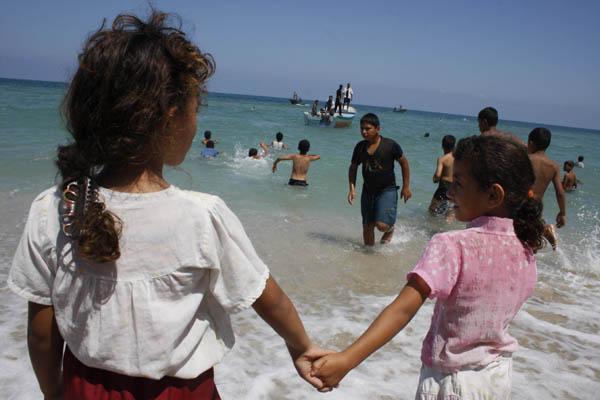 [Speaker Notes: Source: http://www.skyscrapercity.com/showthread.php?t=1145941, posted June 2010, retrieved November 13, 2010]
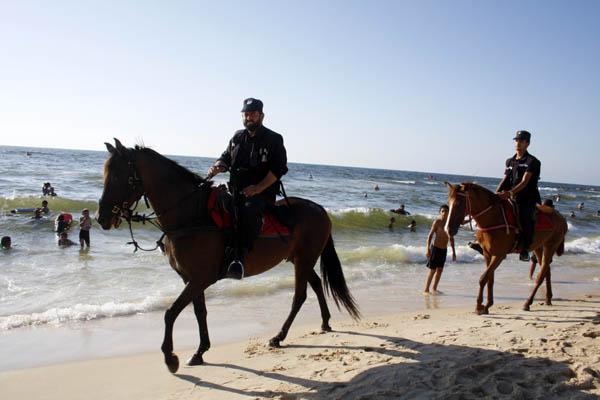 [Speaker Notes: Source: http://www.skyscrapercity.com/showthread.php?t=1145941, posted June 2010, retrieved November 13, 2010]
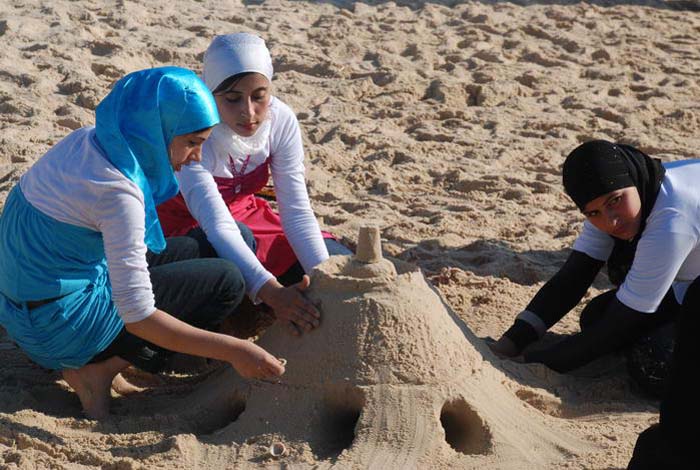 [Speaker Notes: Source: http://www.skyscrapercity.com/showthread.php?t=1145941, posted June 2010, retrieved November 13, 2010]
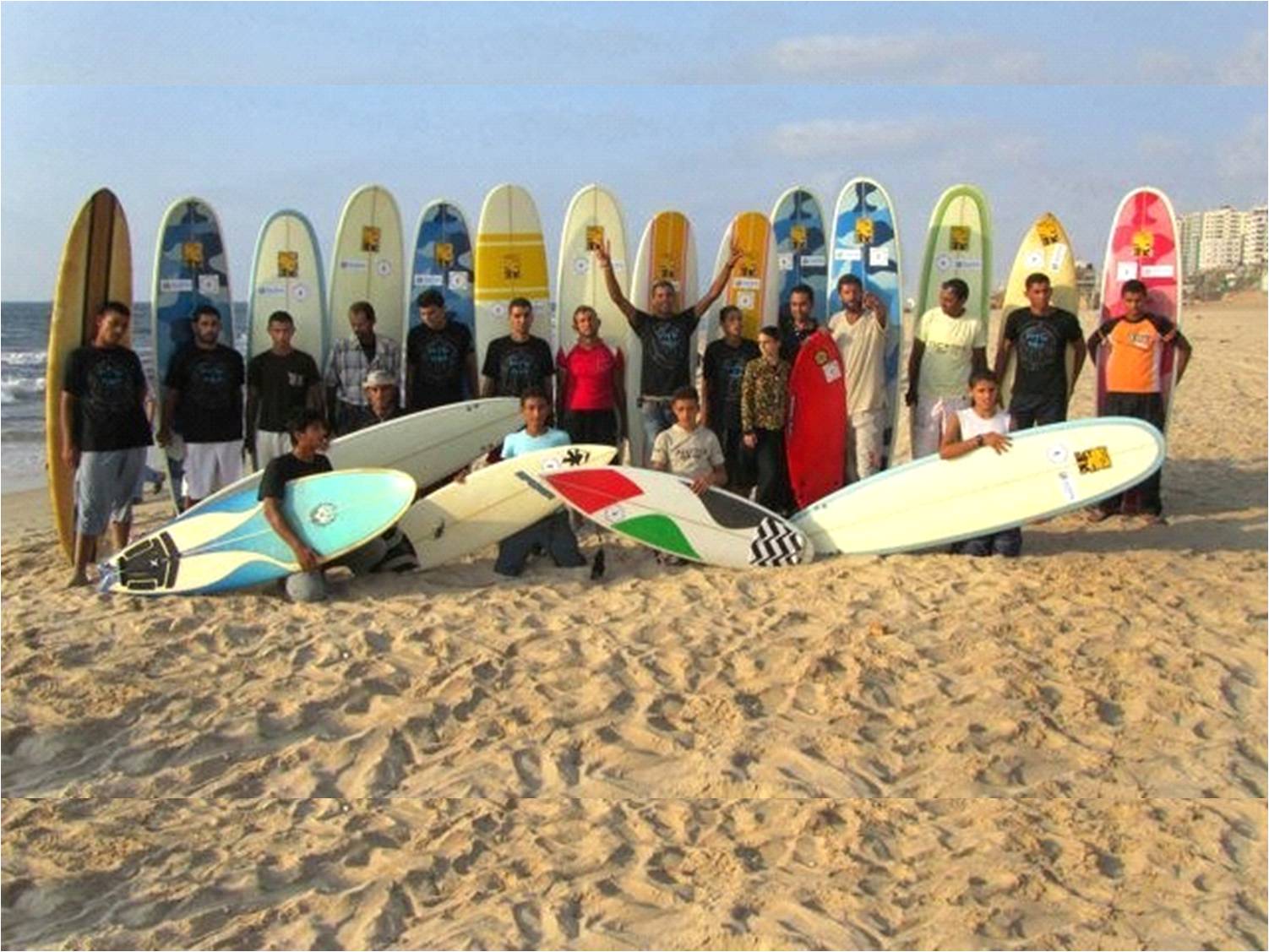 [Speaker Notes: Gaza Surf Club
Source: http://www.gazasurfclub.com/Photos/Photos.html, retrieved November 13, 2010]
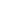 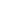 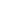 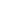 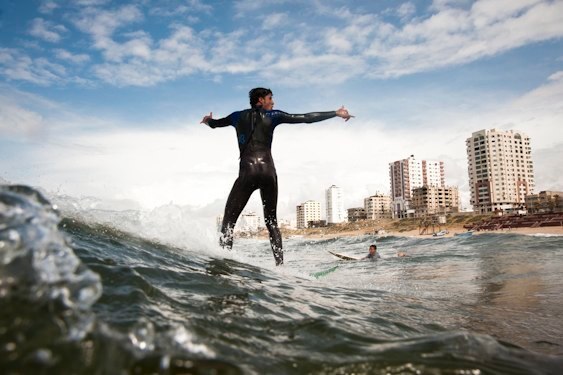 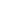 [Speaker Notes: Gaza Surf Club
Source: http://www.gazasurfclub.com/Photos/Photos.html, retrieved November 13, 2010]
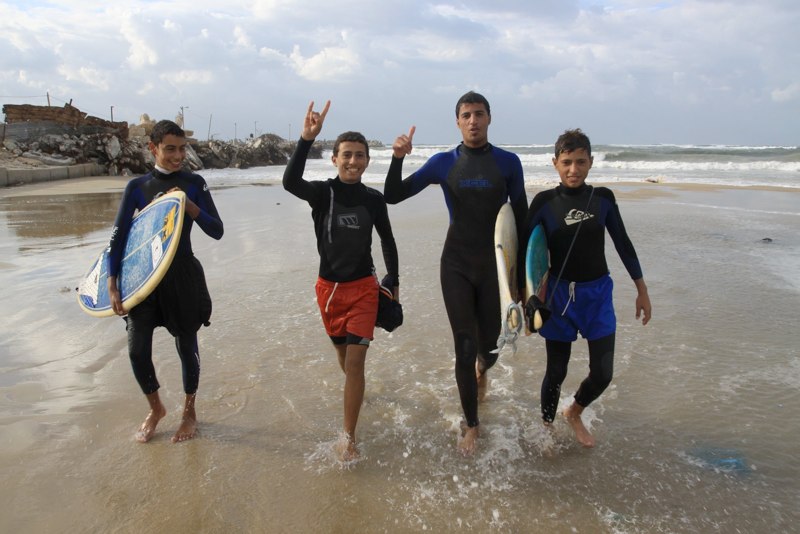 [Speaker Notes: Gaza Surf Club
Source: http://www.gazasurfclub.com/Photos/Photos.html, retrieved November 13, 2010]
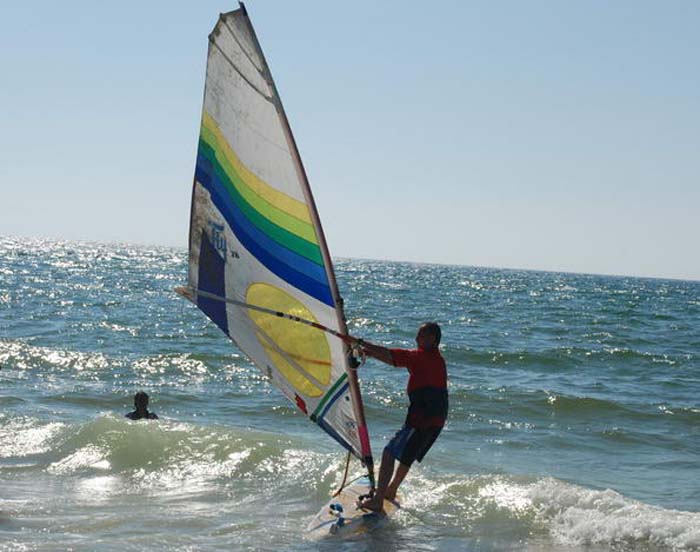 [Speaker Notes: Source: http://www.skyscrapercity.com/showthread.php?t=1145941, posted June 2010, retrieved November 13, 2010]
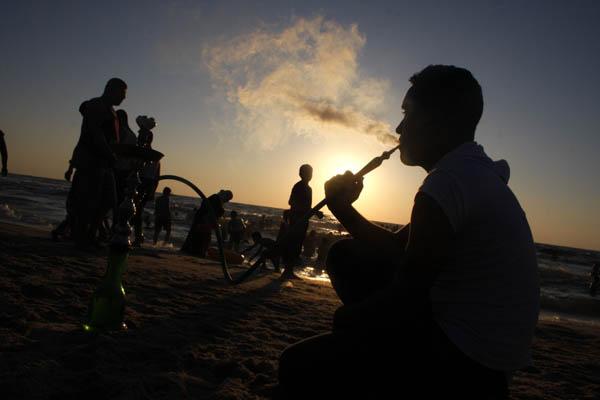 [Speaker Notes: Source: http://www.skyscrapercity.com/showthread.php?t=1145941, posted June 2010, retrieved November 13, 2010]
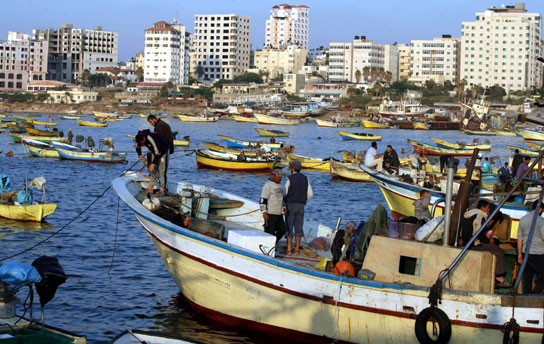 [Speaker Notes: Source: The Palestine Telegraph, April 6, 2009, retrieved November 13, 2010
http://www.paltelegraph.com/index.php?option=com_content&view=article&id=480&Itemid=182]
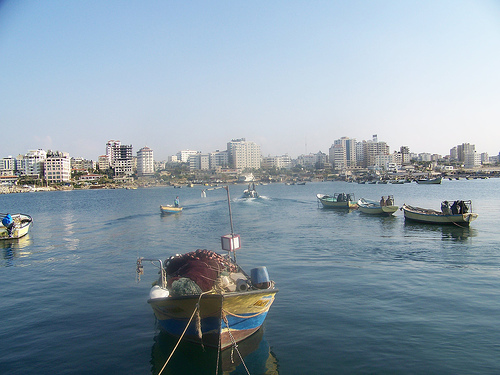 [Speaker Notes: Source: http://www.skyscrapercity.com/showthread.php?t=1145941, posted June 2010, retrieved November 13, 2010]
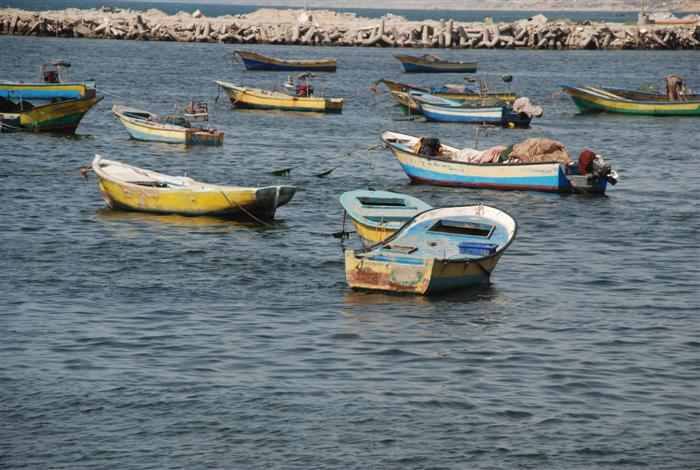 [Speaker Notes: Source: http://www.skyscrapercity.com/showthread.php?t=1145941, posted June 2010, retrieved November 13, 2010]
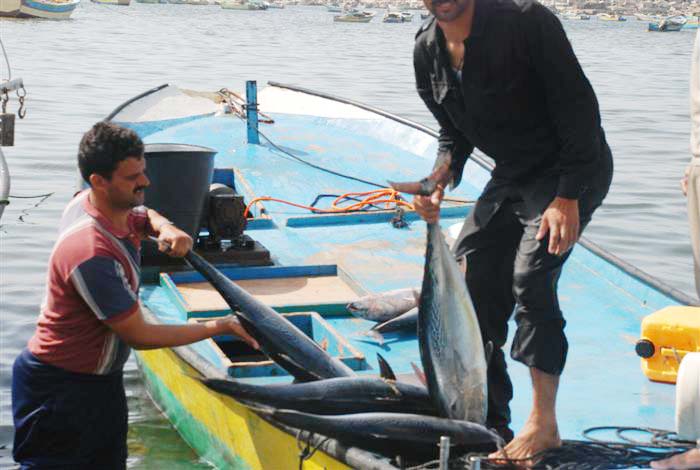 [Speaker Notes: Source: http://www.skyscrapercity.com/showthread.php?t=1145941, posted June 2010, retrieved November 13, 2010]
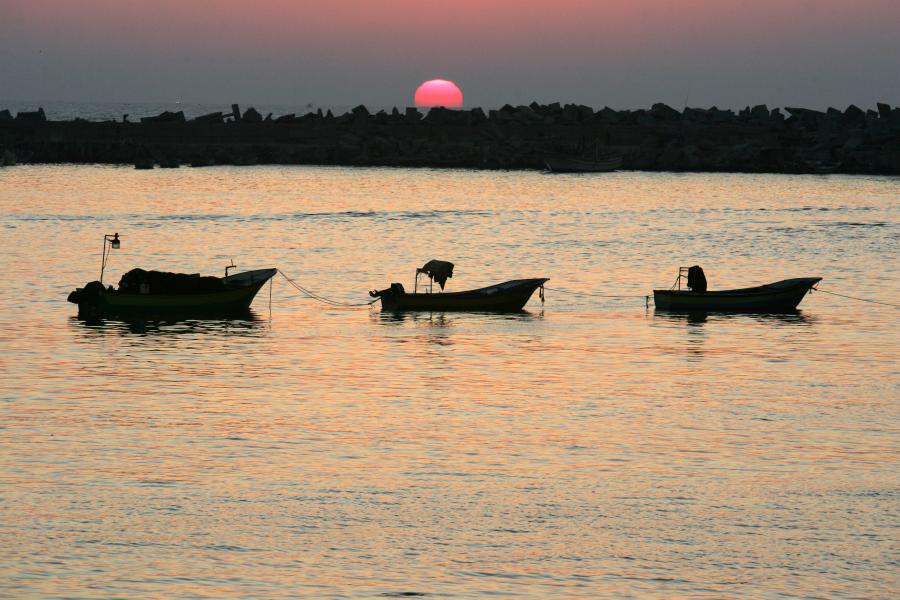 [Speaker Notes: Palestinian fishing boats are seen at sunset in Gaza City on June 11, 2009. (UPI Photo/Ismael Mohamad)
Source: http://www.upi.com/News_Photos/view/853a15c0ebc6890f981301f883ad668f/Palestinians-enjoy-beach-in-Gaza/, retrieved November 13, 2010]
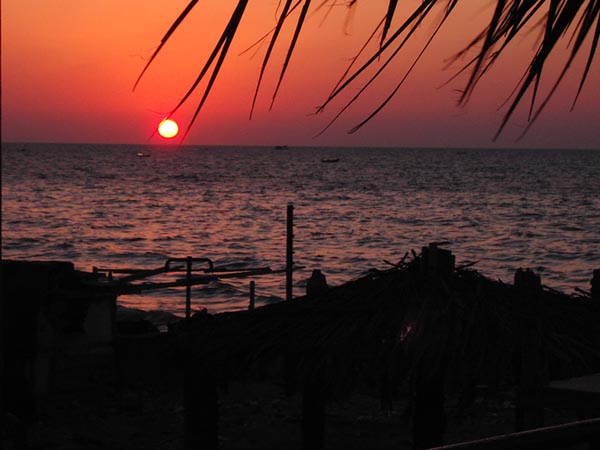 [Speaker Notes: Source: http://www.skyscrapercity.com/showthread.php?t=1145941, posted June 2010, retrieved November 13, 2010]
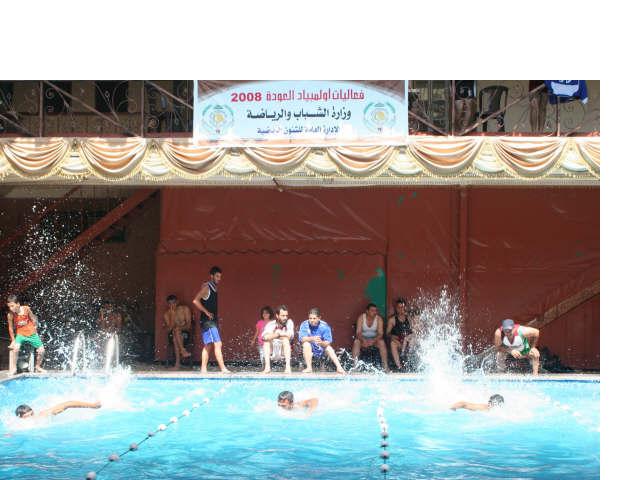 [Speaker Notes: Source: http://www.palestineremembered.com/GeoPoints/Gaza_526/Picture_40659.html, retrieved November 13, 2010]
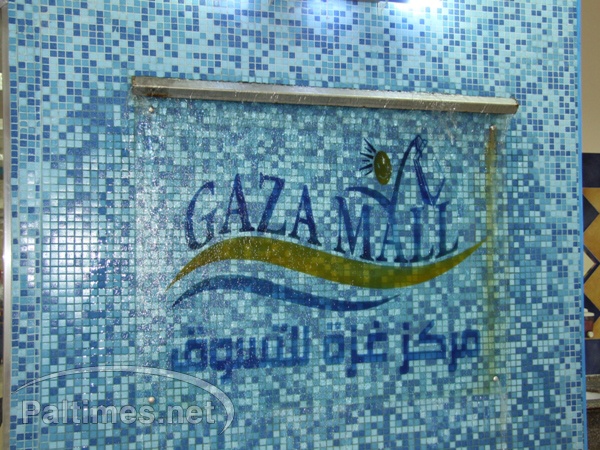 [Speaker Notes: Gaza Mall, July 17, 2010
Source: http://www.alresalahtalk.net/vb/showthread.php?t=3636, retrieved November 12, 2010
As reported by Tom Gross Media, http://www.tomgrossmedia.com/mideastdispatches/archives/001127.html]
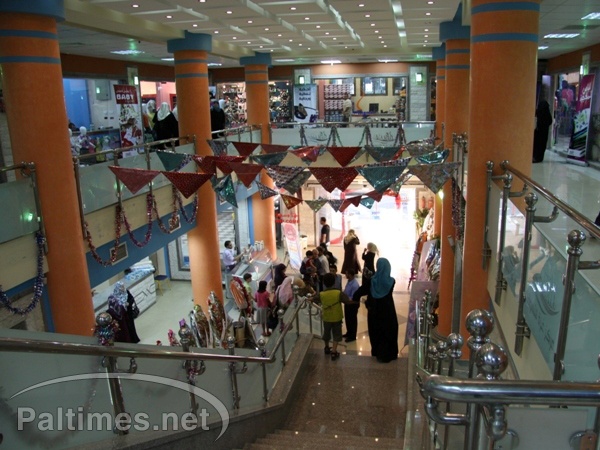 [Speaker Notes: Gaza Mall, July 17, 2010
Source: http://www.alresalahtalk.net/vb/showthread.php?t=3636, retrieved November 12, 2010
As reported by Tom Gross Media, http://www.tomgrossmedia.com/mideastdispatches/archives/001127.html]
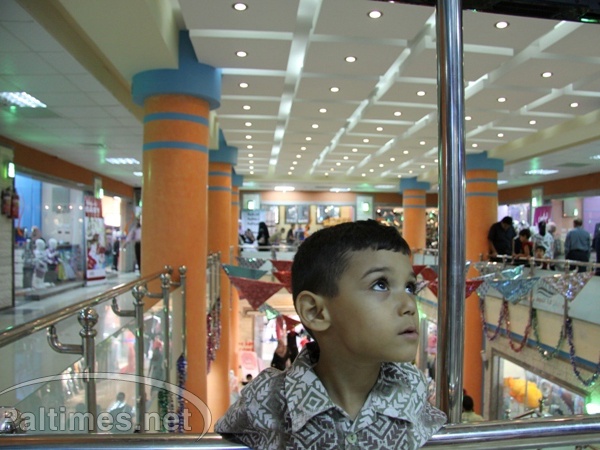 [Speaker Notes: Gaza Mall, July 17, 2010
Source: http://www.alresalahtalk.net/vb/showthread.php?t=3636, retrieved November 12, 2010
As reported by Tom Gross Media, http://www.tomgrossmedia.com/mideastdispatches/archives/001127.html]
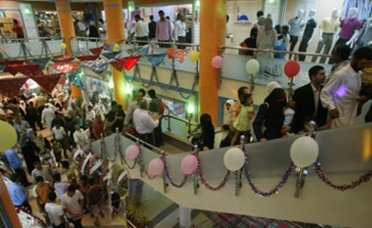 [Speaker Notes: Gaza Mall, July 17, 2010
Source: http://www.paltimes.net/arabic/read.php?news_id=115527, retrieved November 12, 2010
As reported by Tom Gross Media, http://www.tomgrossmedia.com/mideastdispatches/archives/001127.html]
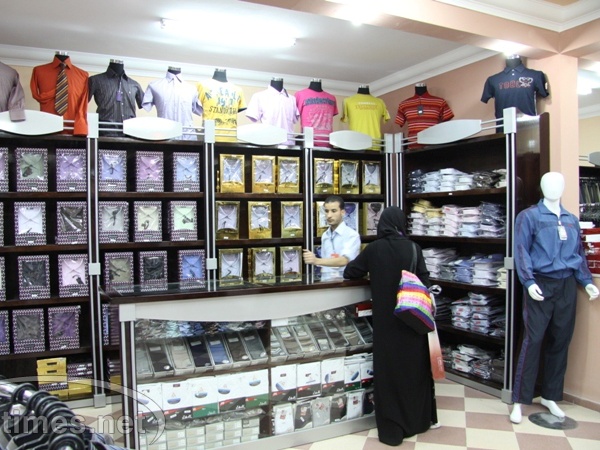 [Speaker Notes: Gaza Mall, July 17, 2010
Source: http://www.alresalahtalk.net/vb/showthread.php?t=3636, retrieved November 12, 2010
As reported by Tom Gross Media, http://www.tomgrossmedia.com/mideastdispatches/archives/001127.html]
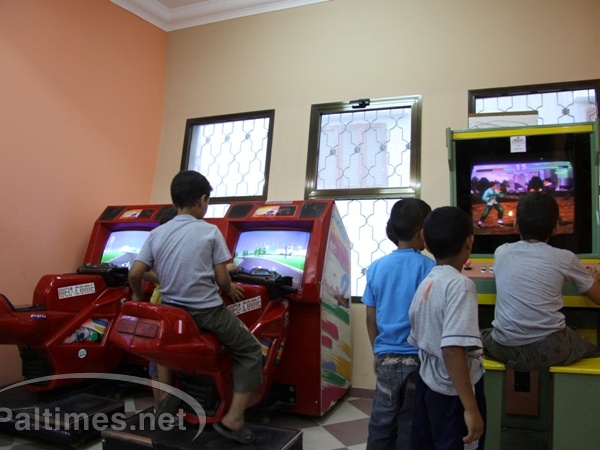 [Speaker Notes: Gaza Mall, July 17, 2010
Source: http://www.alresalahtalk.net/vb/showthread.php?t=3636, retrieved November 12, 2010
As reported by Tom Gross Media, http://www.tomgrossmedia.com/mideastdispatches/archives/001127.html]
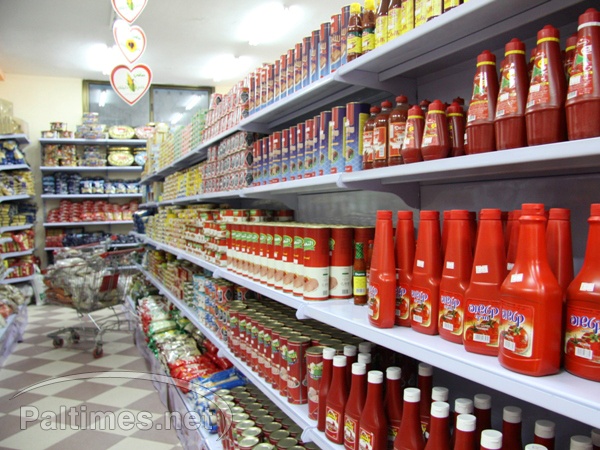 [Speaker Notes: Gaza Mall, July 17, 2010
Source: http://www.alresalahtalk.net/vb/showthread.php?t=3636, retrieved November 12, 2010
As reported by Tom Gross Media, http://www.tomgrossmedia.com/mideastdispatches/archives/001127.html]
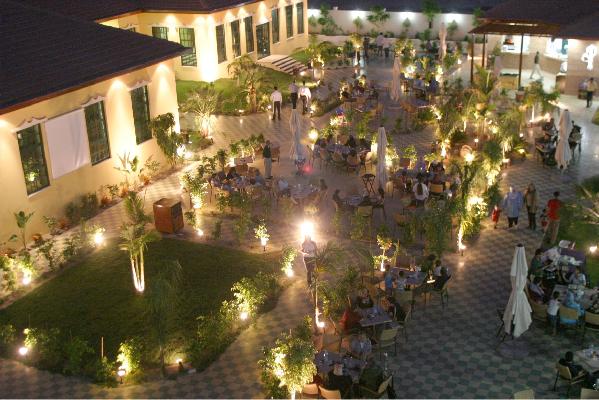 [Speaker Notes: Greens Restaurant
Source: http://www.rootsclub.ps/gallery.php, retrieved November 13, 2010]
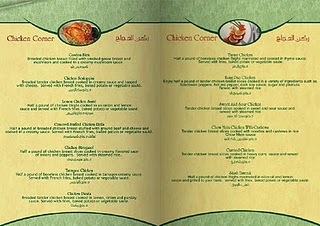 [Speaker Notes: Roots Restaurant Menu
Source: Tom Gross Media, http://www.tomgrossmedia.com/mideastdispatches/archives/001127.html, retrieved November 13, 2010]
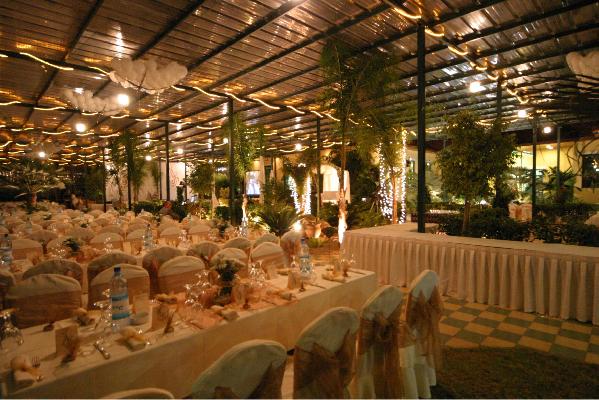 [Speaker Notes: Greens Restaurant
Source: http://www.rootsclub.ps/gallery.php, retrieved November 13, 2010]
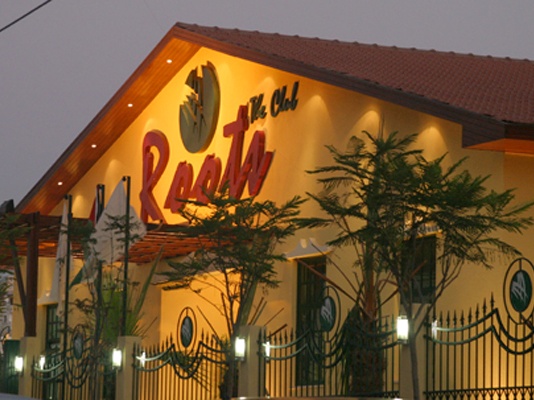 [Speaker Notes: Roots Restaurant
Source: http://www.rootsclub.ps/gallery.php, retrieved November 13, 2010]
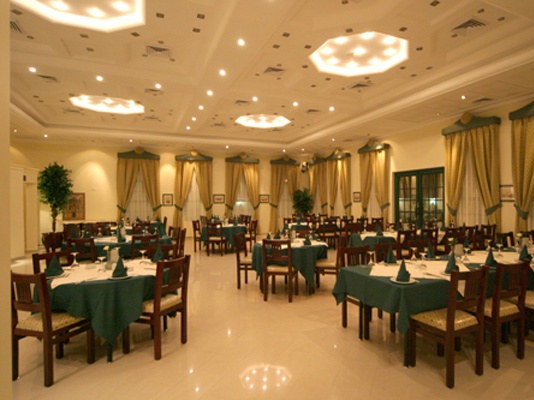 [Speaker Notes: Roots Restaurant
Source: http://www.rootsclub.ps/gallery.php, retrieved November 13, 2010]
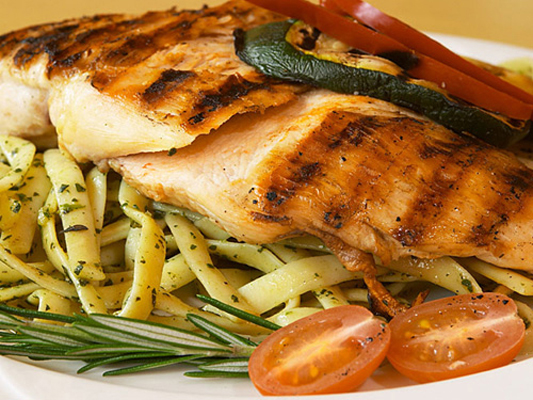 [Speaker Notes: Roots Restaurant
Source: http://www.rootsclub.ps/gallery.php, retrieved November 13, 2010]
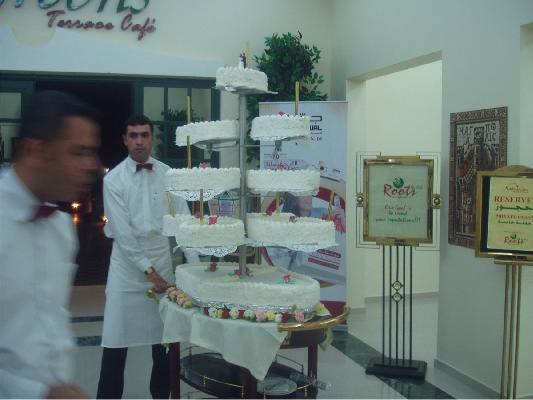 [Speaker Notes: Ambassador Banquet Hall
Source: http://www.rootsclub.ps/gallery.php, retrieved November 13, 2010]
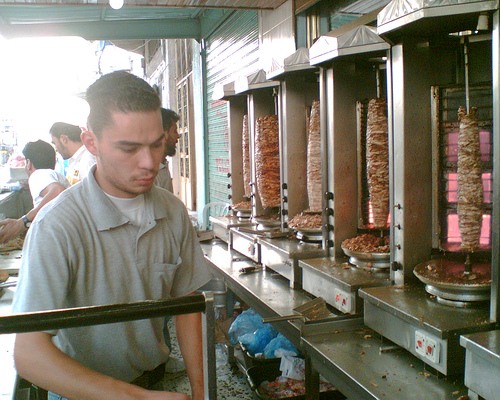 [Speaker Notes: Source: http://www.skyscrapercity.com/showthread.php?t=1145941, posted June 2010, retrieved November 13, 2010]
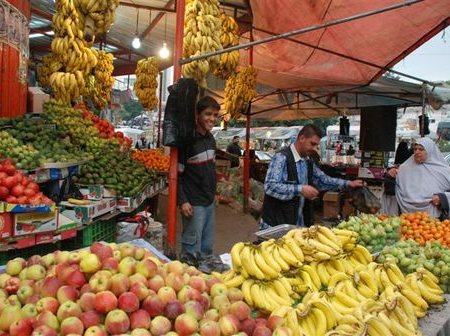 [Speaker Notes: Gaza Market
Source: Palestine Today, November 26, 2009 
As reported by Tom Gross Media, http://www.tomgrossmedia.com/mideastdispatches/archives/001072.html, retrieved November 13, 2010]
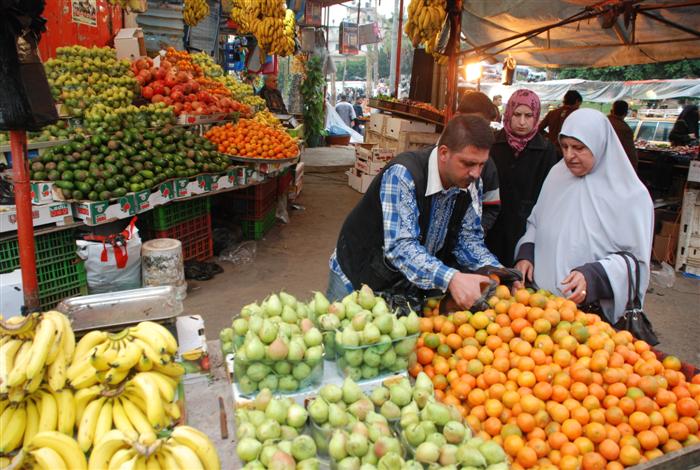 [Speaker Notes: Source: http://www.skyscrapercity.com/showthread.php?t=1145941, posted June 2010, retrieved November 13, 2010]
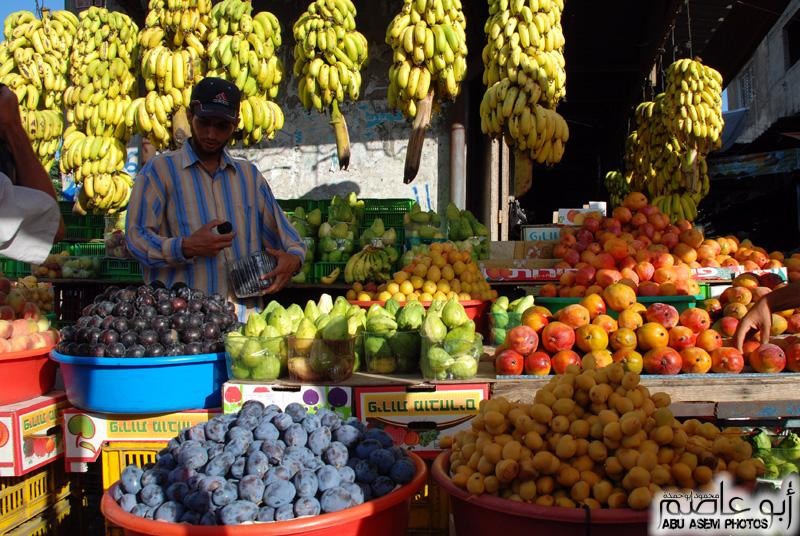 [Speaker Notes: Photo by Abu Asem
Source: http://www.skyscrapercity.com/showthread.php?t=1145941, posted June 2010, retrieved November 13, 2010]
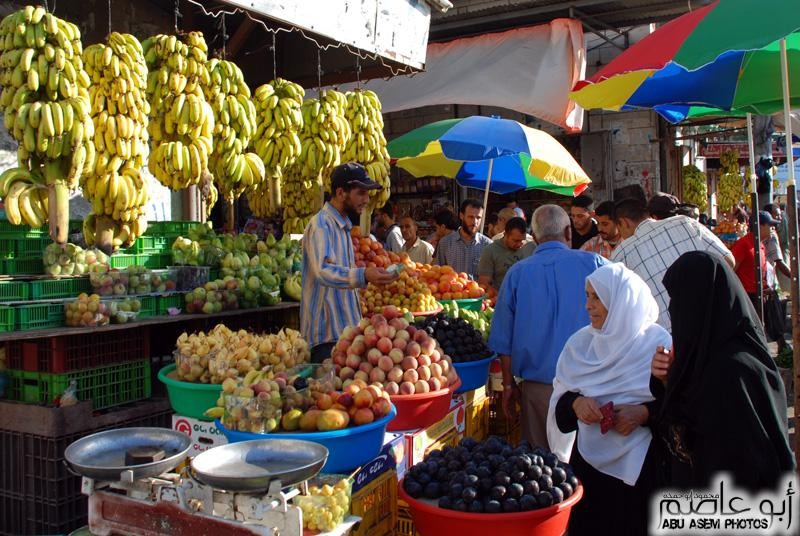 [Speaker Notes: Photo by Abu Asem
Source: http://www.skyscrapercity.com/showthread.php?t=1145941, posted June 2010, retrieved November 13, 2010]
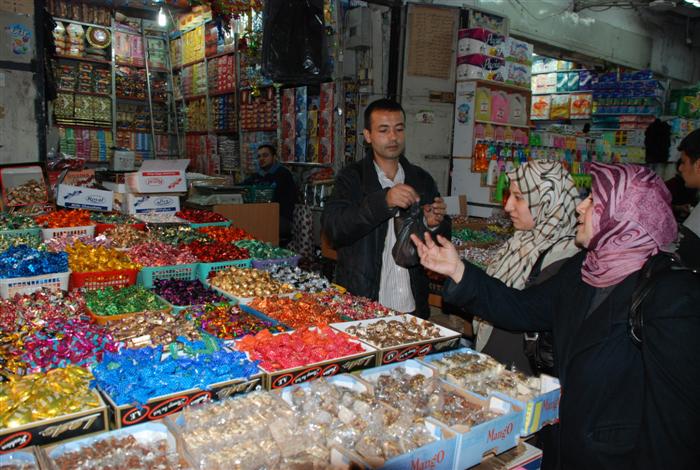 [Speaker Notes: Source: http://www.skyscrapercity.com/showthread.php?t=1145941, posted June 2010, retrieved November 13, 2010]
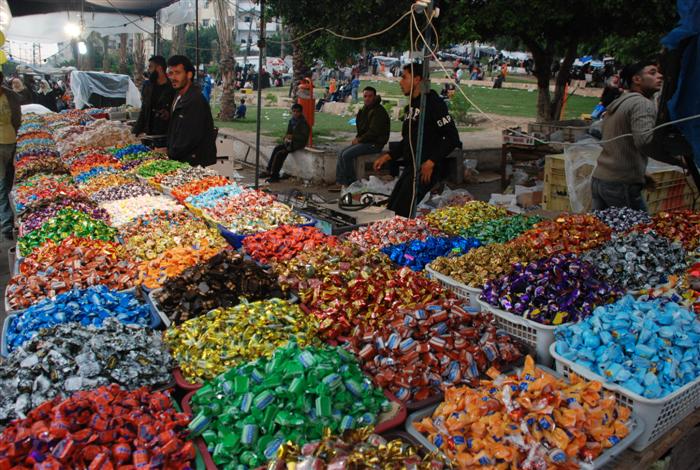 [Speaker Notes: Gaza Market
Source: Palestine Today, November 26, 2009 
Reported by Tom Gross Media, http://www.tomgrossmedia.com/mideastdispatches/archives/001072.html, retrieved November 13, 2010]
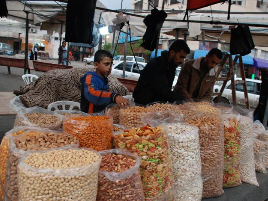 [Speaker Notes: Gaza Market
Source: Palestine Today, November 26, 2009 
Reported by Tom Gross Media, http://www.tomgrossmedia.com/mideastdispatches/archives/001127.html, retrieved November 13, 2010]
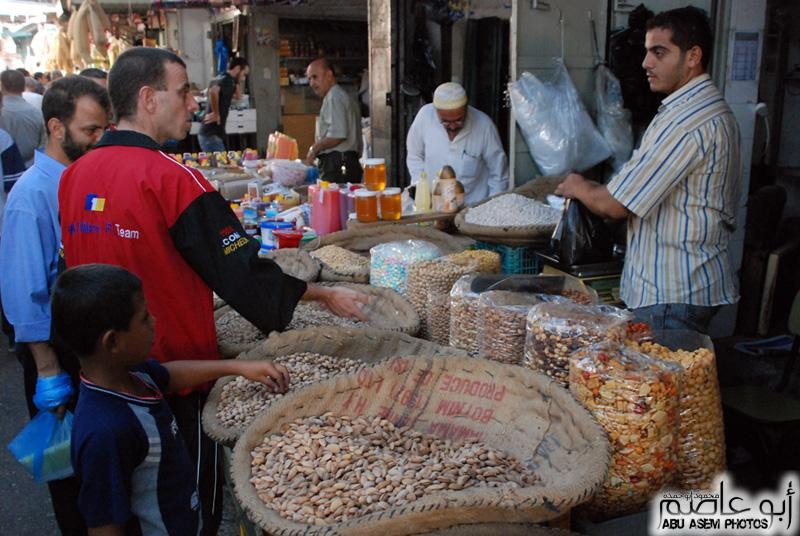 [Speaker Notes: Photo by Abu Asem
Source: http://www.skyscrapercity.com/showthread.php?t=1145941, posted June 2010, retrieved November 13, 2010]
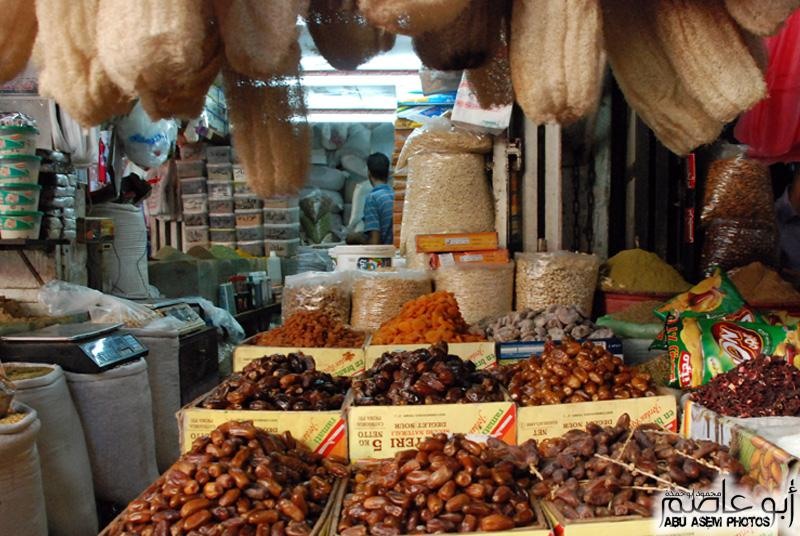 [Speaker Notes: Photo by Abu Asem
Source: http://www.skyscrapercity.com/showthread.php?t=1145941, posted June 2010, retrieved November 13, 2010]
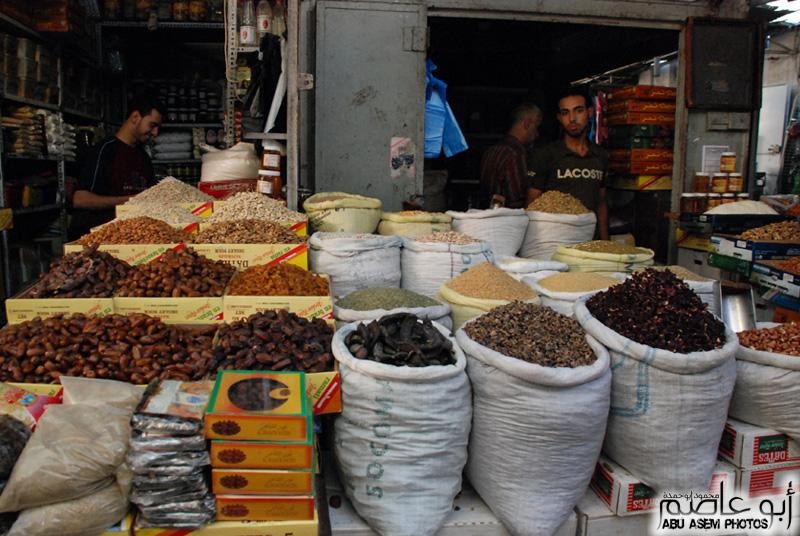 [Speaker Notes: Photo by Abu Asem
Source: http://www.skyscrapercity.com/showthread.php?t=1145941, posted June 2010, retrieved November 13, 2010]
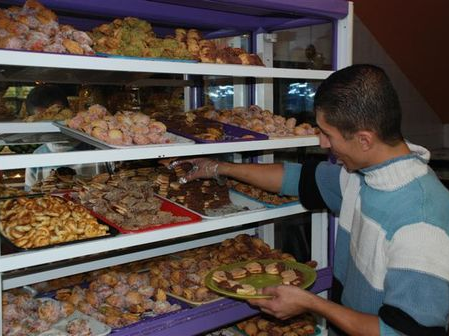 [Speaker Notes: Gaza Market
Source: Palestine Today, November 26, 2009 
As reported by Tom Gross Media, http://www.tomgrossmedia.com/mideastdispatches/archives/001072.html, retrieved November 13, 2010]
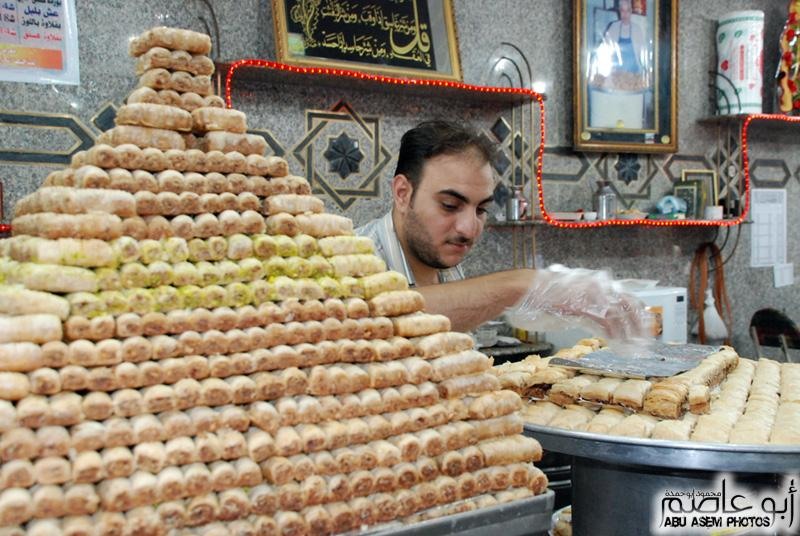 [Speaker Notes: Photo by Abu Asem
Source: http://www.skyscrapercity.com/showthread.php?t=1145941, posted June 2010, retrieved November 13, 2010]
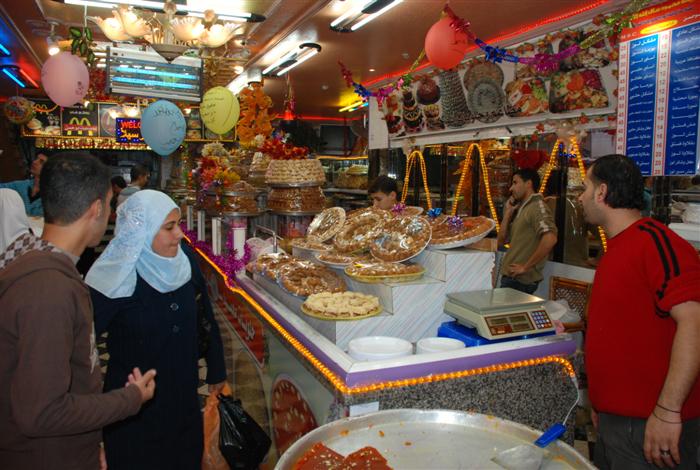 [Speaker Notes: Gaza Market
Source: Palestine Today, November 26, 2009 
As reported by Tom Gross Media, http://www.tomgrossmedia.com/mideastdispatches/archives/001072.html, retrieved November 13, 2010]
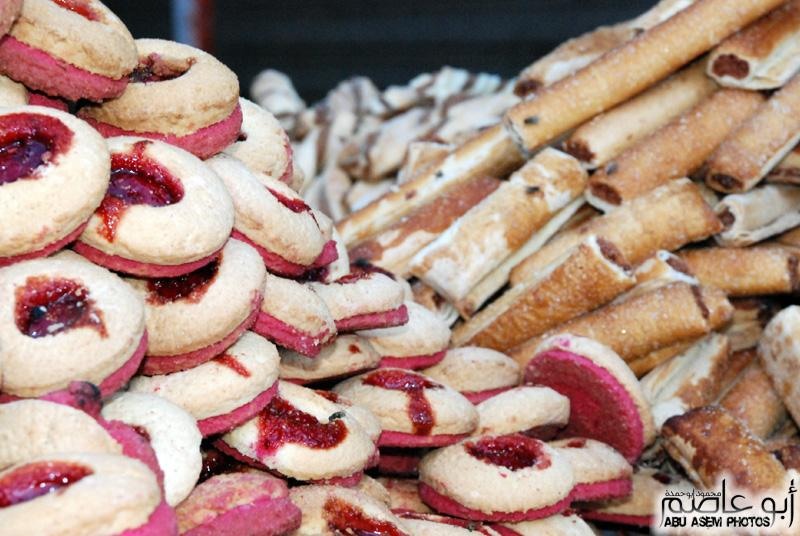 [Speaker Notes: Photo by Abu Asem
Source: http://www.skyscrapercity.com/showthread.php?t=1145941, posted June 2010, retrieved November 13, 2010]
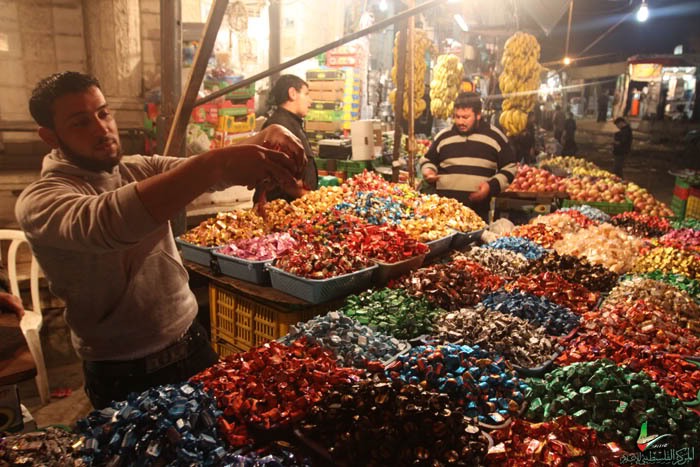 [Speaker Notes: Source: http://www.skyscrapercity.com/showthread.php?t=1145941, posted June 2010, retrieved November 13, 2010]
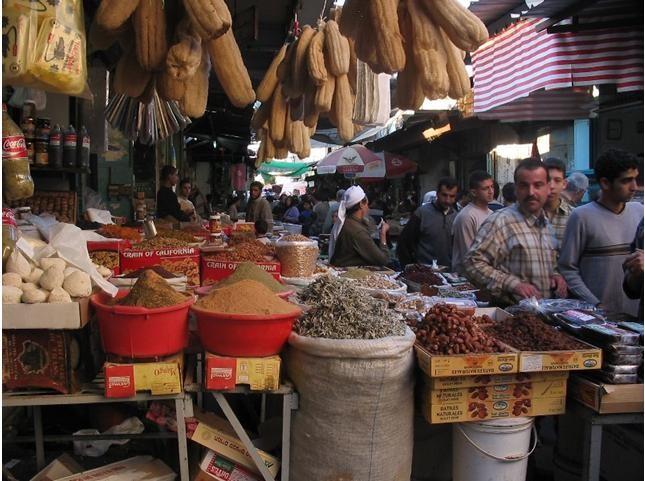 [Speaker Notes: Source: http://www.skyscrapercity.com/showthread.php?t=1145941, posted June 2010, retrieved November 13, 2010]
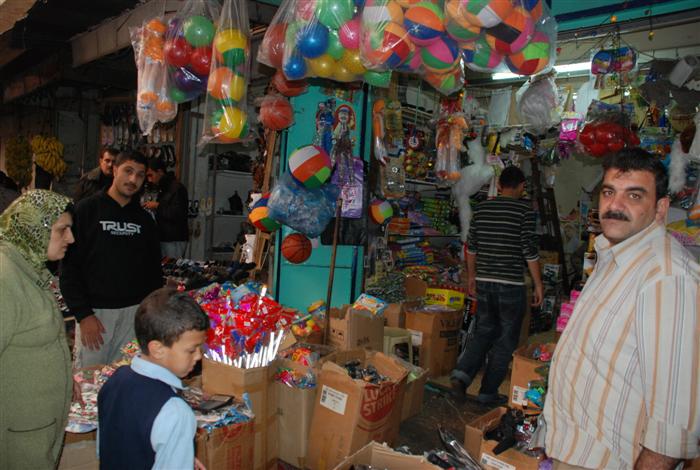 [Speaker Notes: Source: http://www.skyscrapercity.com/showthread.php?t=1145941, posted June 2010, retrieved November 13, 2010]
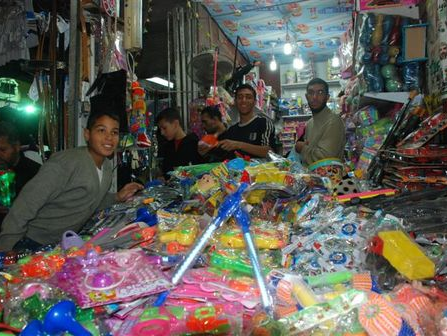 [Speaker Notes: Gaza Market
Source: Palestine Today, November 26, 2009 
As reported by Tom Gross Media, http://www.tomgrossmedia.com/mideastdispatches/archives/001072.html, retrieved November 13, 2010]
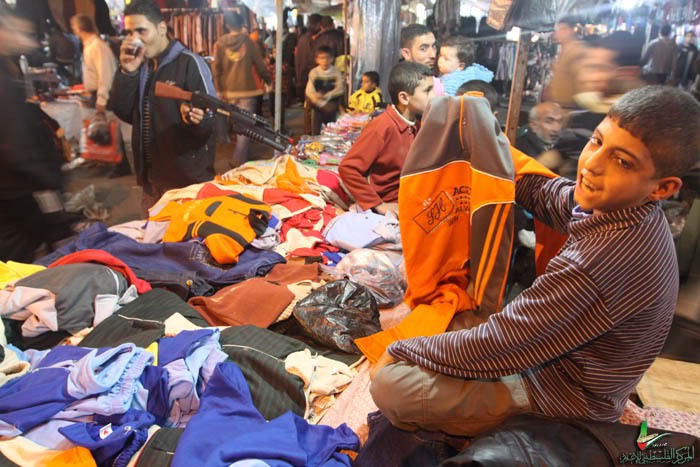 [Speaker Notes: Source: http://www.skyscrapercity.com/showthread.php?t=1145941, posted June 2010, retrieved November 13, 2010]
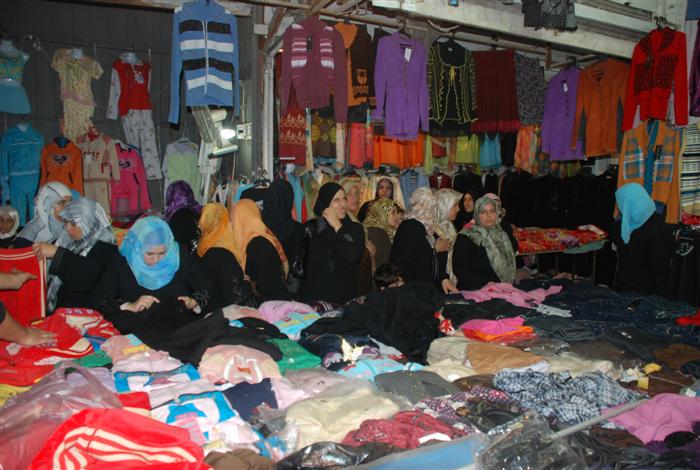 [Speaker Notes: Source: http://www.skyscrapercity.com/showthread.php?t=1145941, posted June 2010, retrieved November 13, 2010]
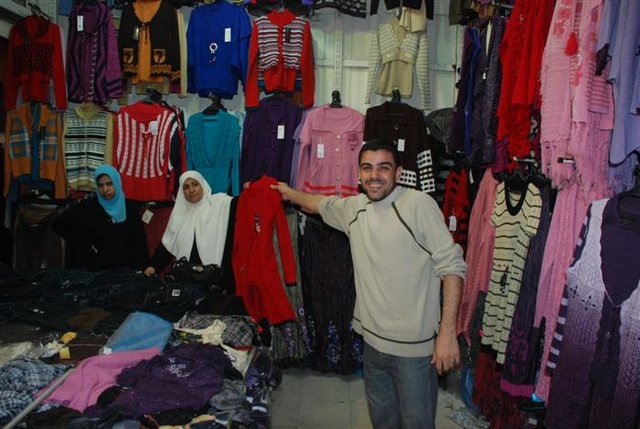 [Speaker Notes: Source: http://www.skyscrapercity.com/showthread.php?t=1145941, posted June 2010, retrieved November 13, 2010]
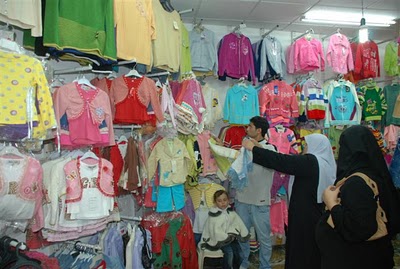 [Speaker Notes: Gaza Market
Source: Palestine Today, November 26, 2009 
As reported by Tom Gross Media, http://www.tomgrossmedia.com/mideastdispatches/archives/001072.html, retrieved November 13, 2010]
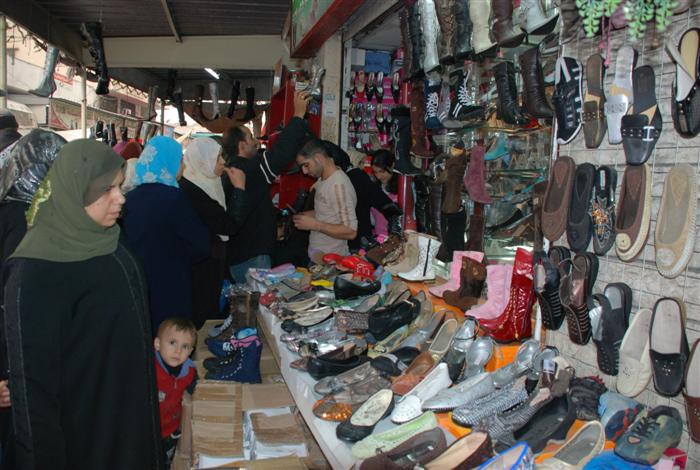 [Speaker Notes: Source: http://www.skyscrapercity.com/showthread.php?t=1145941, posted June 2010, retrieved November 13, 2010]
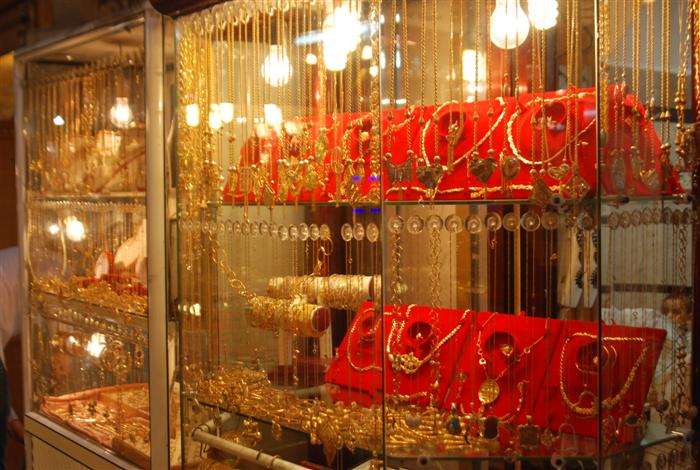 [Speaker Notes: Gold Market in Gaza, From Palestine Today
Source: http://www.skyscrapercity.com/showthread.php?t=1145941, posted June 2010, retrieved November 13, 2010]
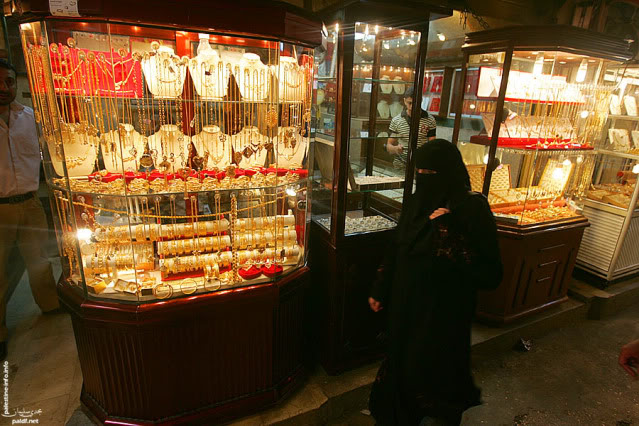 [Speaker Notes: Gold Market in Gaza, From Palestine Today
Source: http://www.skyscrapercity.com/showthread.php?t=1145941, posted June 2010, retrieved November 13, 2010]
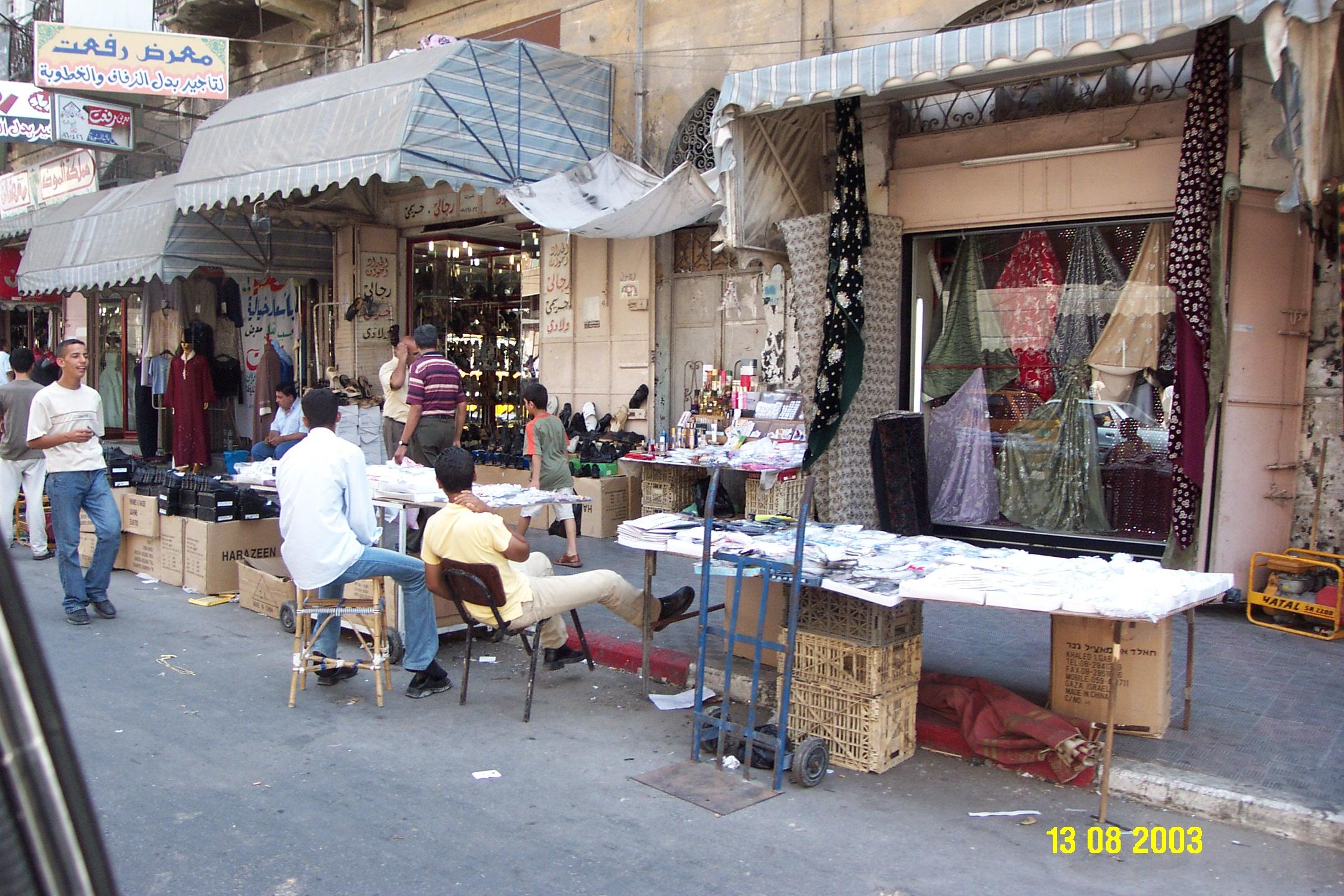 [Speaker Notes: Omar al-Mukhtar Street, Gaza, August 2003Source: http://www.palestineremembered.com/GeoPoints/Gaza_526/Picture_11224.html, retrieved November 13, 2010]
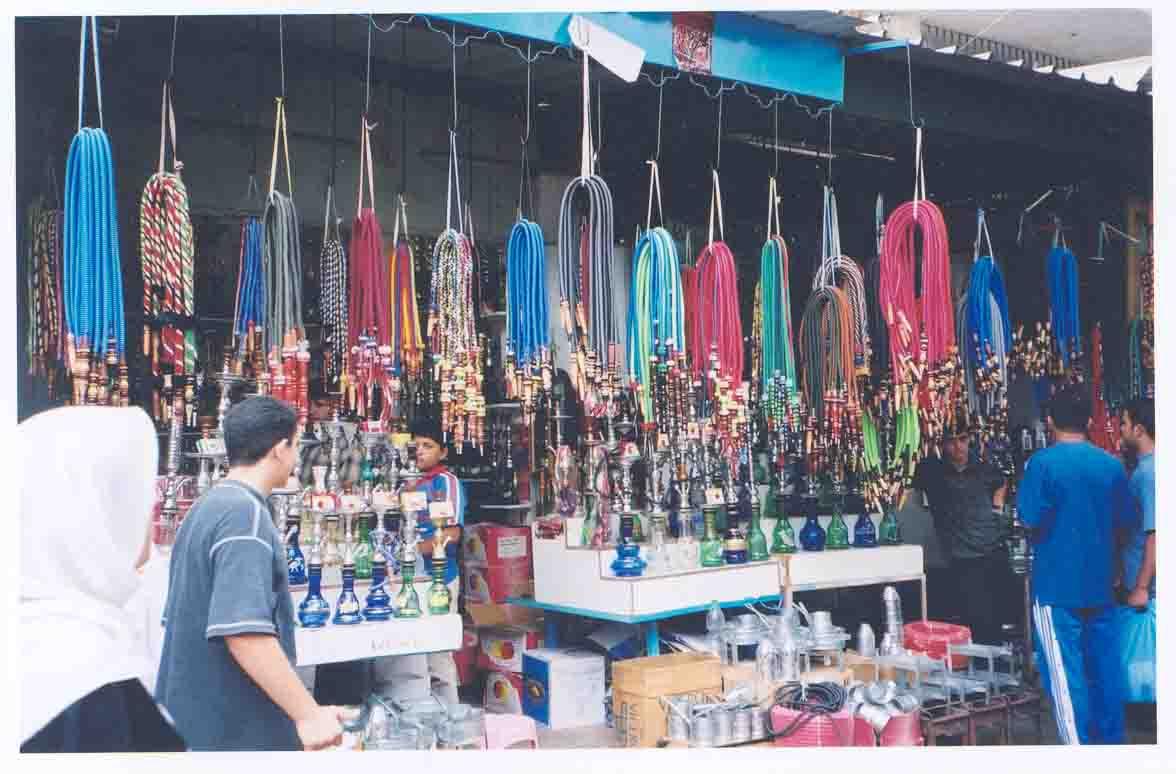 [Speaker Notes: A shop for shisha/nargila suppliesSource: http://www.palestineremembered.com/GeoPoints/Gaza_526/Picture_11222.html, retrieved November 13, 2010]
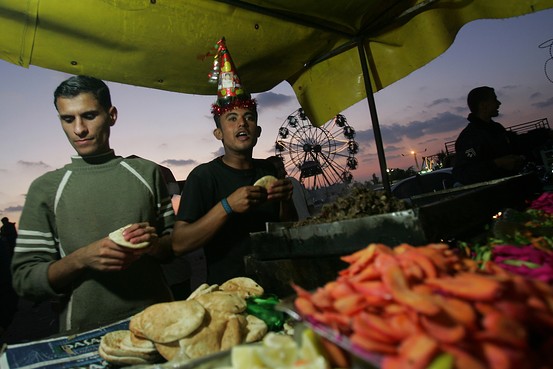 [Speaker Notes: Source: Tom Gross Media http://www.tomgrossmedia.com/mideastdispatches/archives/001072.html, December 2009, retrieved November 13, 2010
December 2009: A Palestinian man sells sandwiches in Gaza City during last week’s Eid al-Adha festivities.  There is a Ferris wheel in the background. (Getty Images)]
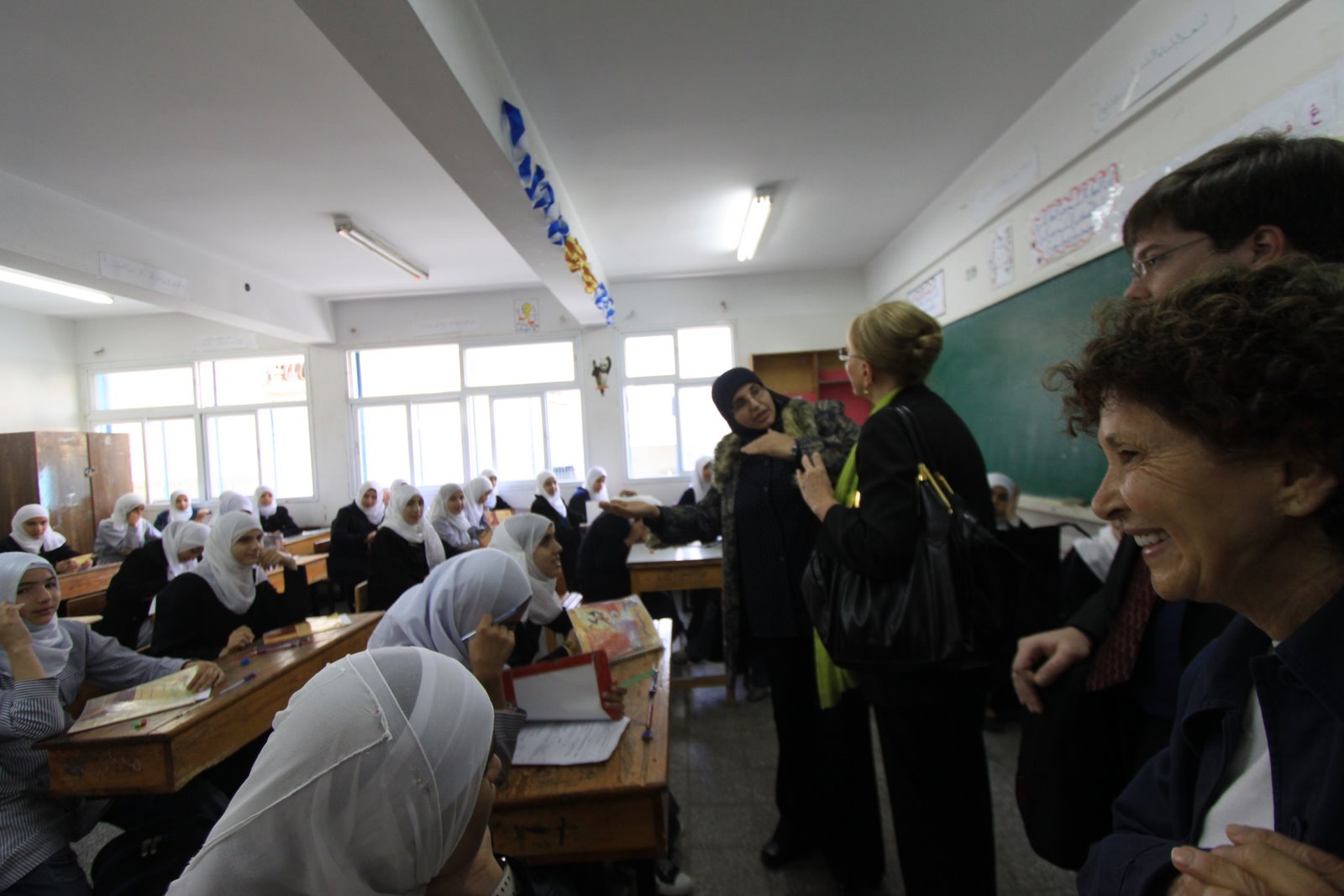 [Speaker Notes: UNRWA school in Gaza, November 2009
Source: Helena Cobban, “Fair Policy, Fair Discussion” blog
http://fpfd.wordpress.com/2009/11/25/some-first-photos-from-gaza/, retrieved November 13, 2010]
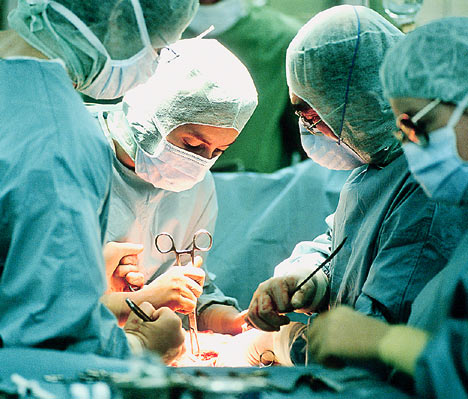 [Speaker Notes: Dar Ash-Shifa Hospital, Gaza City, August 2010
Source: Medical Aid for Palestinians, http://www.map-uk.org/regions/opt/news/view/-/id/841/, retrieved November 13, 2010]
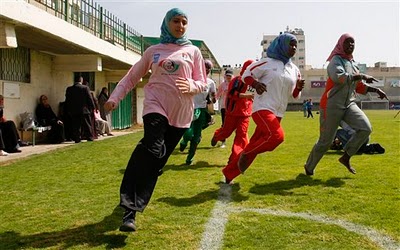 [Speaker Notes: Palestinian girls take part in a race during a track meet for Gazan women at the Palestine Stadium in Gaza City, Saturday, May 8, 2010. The sporting event was co-sponsored by the Palestinian Olympic Committee and the UN in order to encourage Gazan women to do more sports. (AP Photo/Hatem Moussa)
Source: Women Talk Sports, http://www.womentalksports.com/items/read/15/521148, retrieved November 13, 2010]
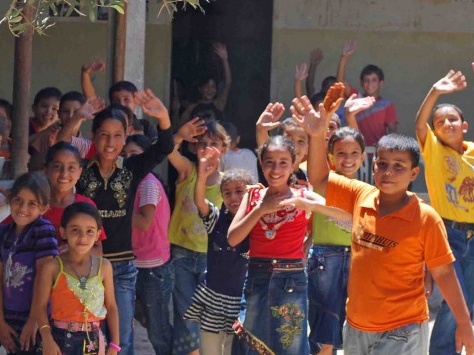 [Speaker Notes: UN Summer Camp, 12 August 2010
Source: Medical Aid for Palestinians, http://www.map-uk.org/regions/opt/media/view/-/id/115/, retrieved November 13, 2010Around a quarter of a million children participate in the Summer Games, which include sports as well as recreational and cultural activities. This is the fourth year that UNRWA has organized the programme in Gaza, whose 1.5 million Palestinian residents have been languishing under a three-year-old Israeli blockade. "Like children anywhere in the world, children here must have a sense of normality," said the UN's John Ging. "Despite the abnormality they face in their daily lives, today's achievement has lifted the spirits of the entire population here in Gaza."]
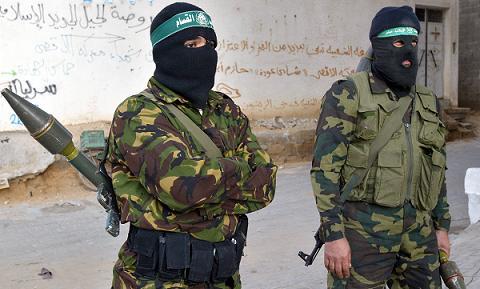 [Speaker Notes: “Assault on Gaza children's camp” by Jennifer Lipman, June 28, 2010: Hamas run alternative camps involving military-style marching
Source: The Jewish Chronicle Online, http://www.thejc.com/news/israel-news/33504/assault-gaza-childrens-camp, retrieved November 13, 2010]